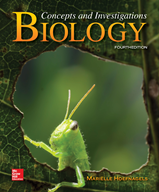 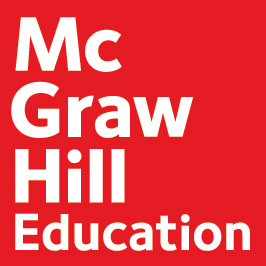 Chapter 19
Plants
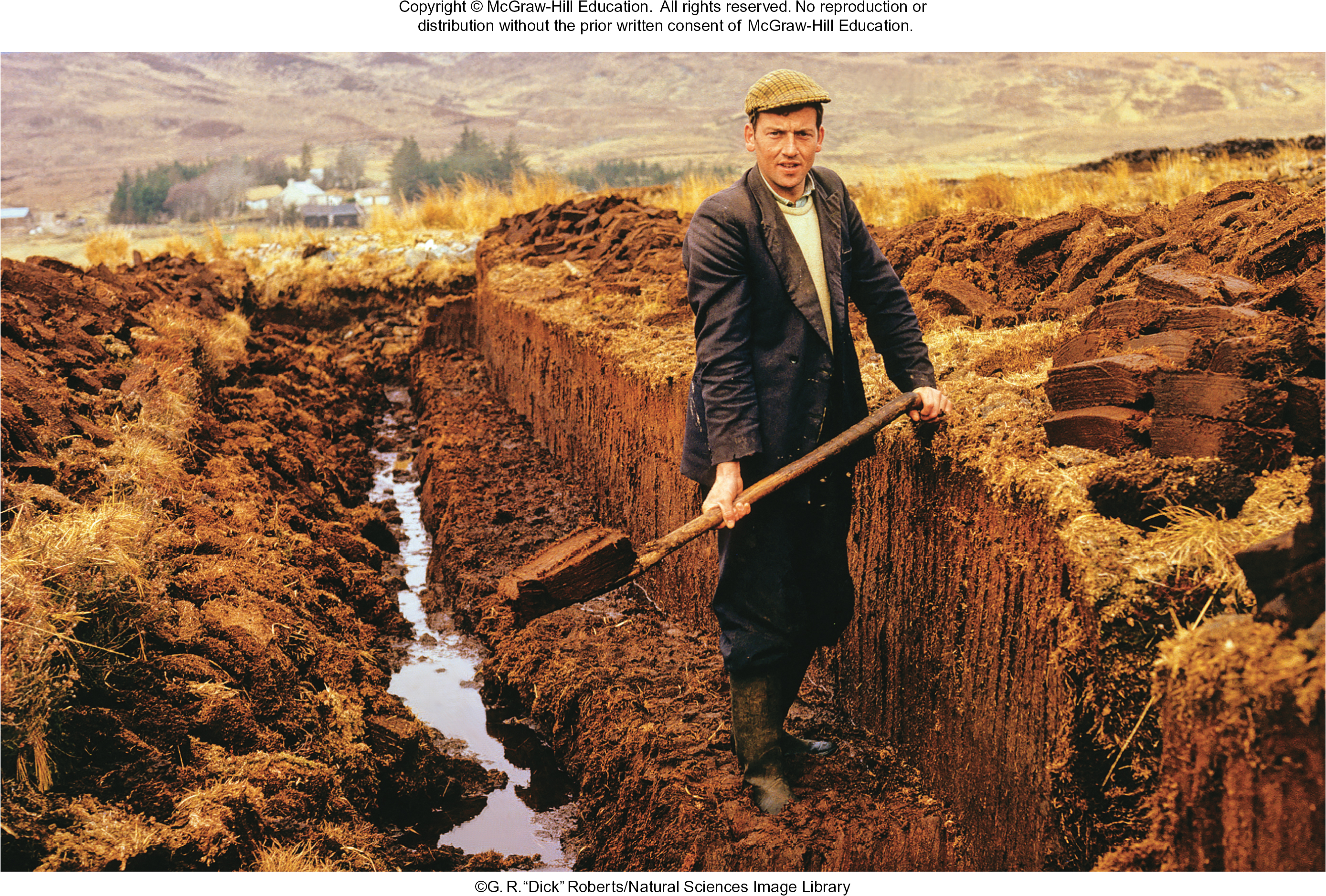 ©G. R.“Dick” Roberts/Natural Sciences Image Library
©McGraw-Hill Education. All rights reserved. Authorized only for instructor use in the classroom. 
 No reproduction or further distribution permitted without the prior written consent of McGraw-Hill Education.
Plants have changed the world
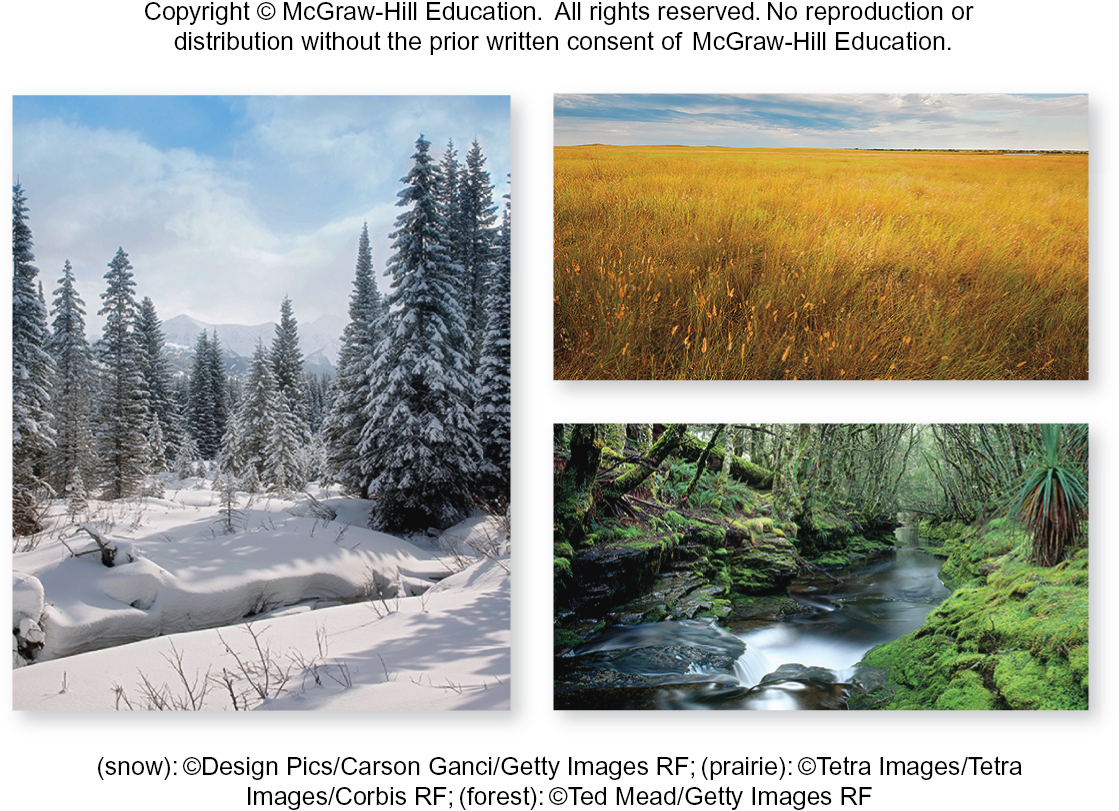 (snow): ©Design Pics/Carson Ganci/Getty Images RF; (prairie): ©Tetra Images/Tetra Images/Corbis RF; (forest): ©Ted Mead/Getty Images RF
Section 19.1
Figure 19.1
Plants are essential for life
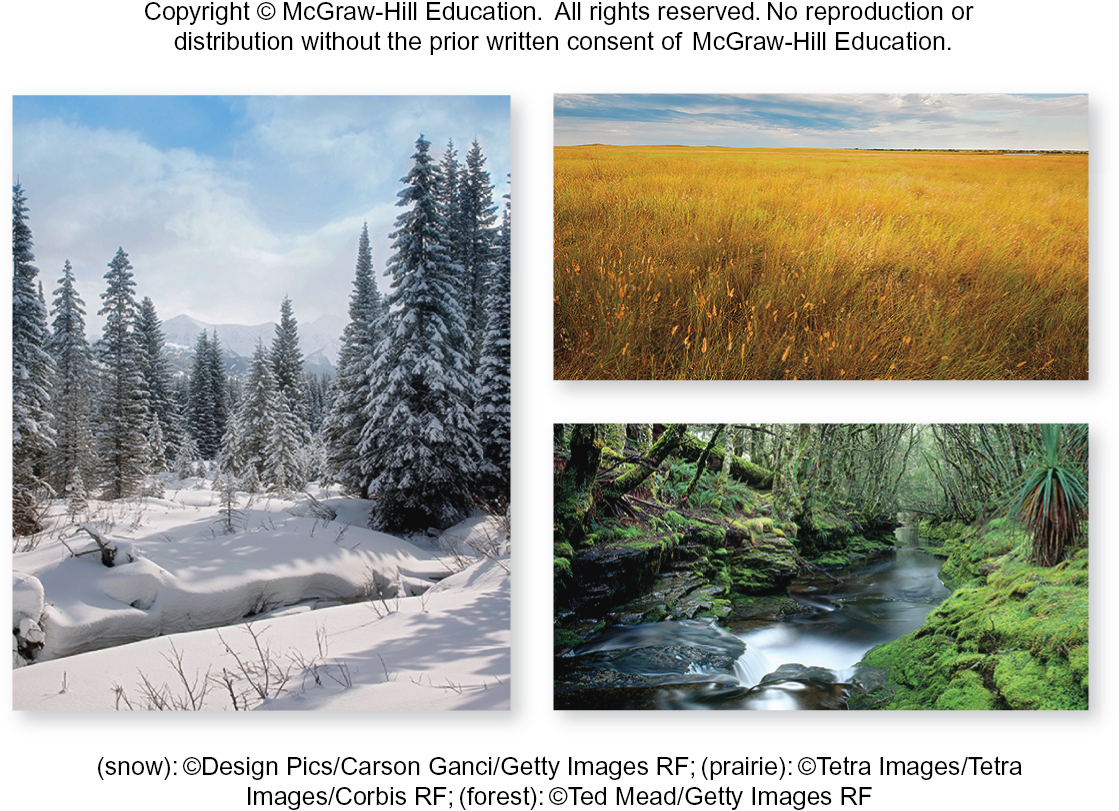 On land and in water, plants provide habitats and food to countless species of microbes, fungi, and animals.
(snow): ©Design Pics/Carson Ganci/Getty Images RF; (prairie): ©Tetra Images/Tetra Images/Corbis RF; (forest): ©Ted Mead/Getty Images RF
Section 19.1
Figure 19.1
Plants share a lineage with protists
All plants are multicellular, autotrophic eukaryotes that use photosynthesis to obtain energy.
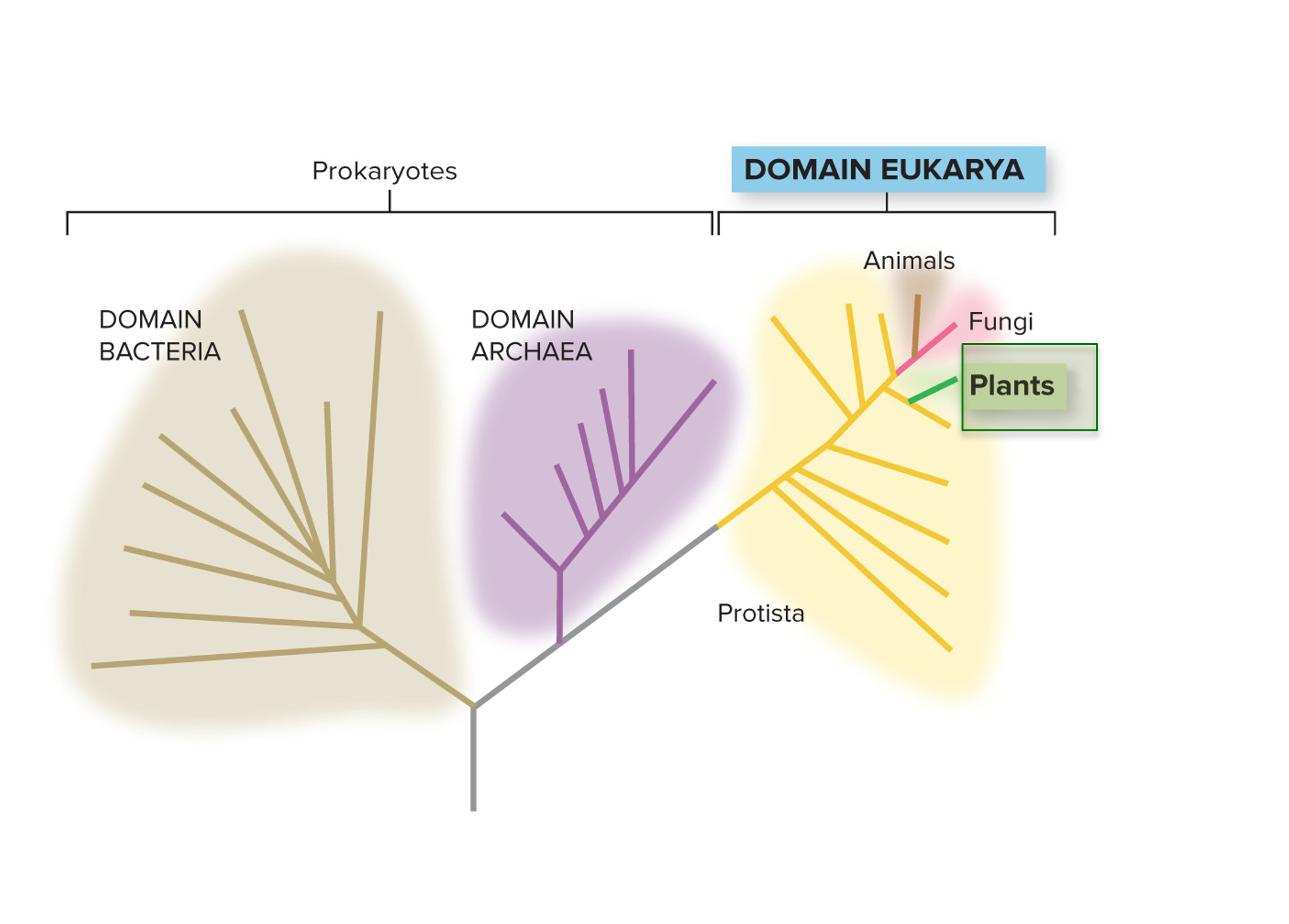 Figure 19.3
Section 19.1
Green algae are the closest relatives of plants
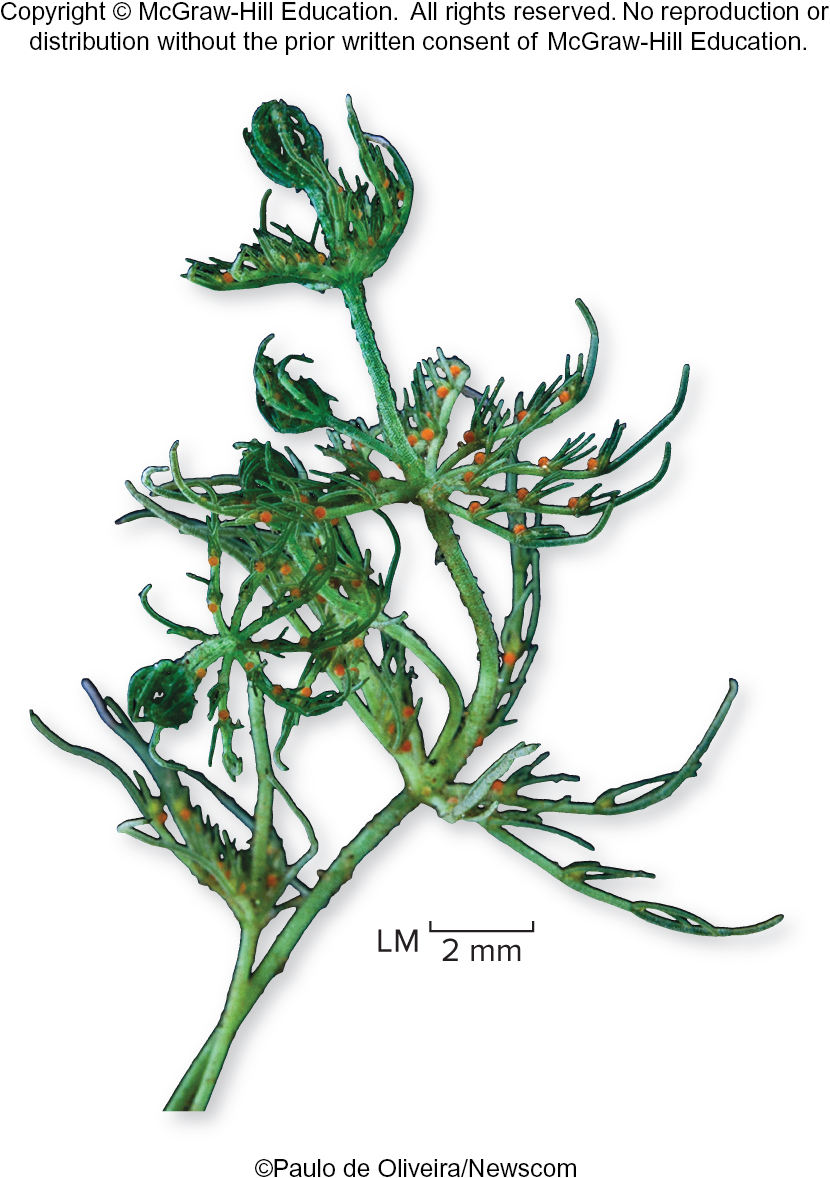 Charophytes are a group of modern green algae.
Biologists believe they are similar to the ancestors of plants.
©Paulo de Oliveira/Newscom
Section 19.1
Figure 19.2
Green algae share many molecular features with plants
DNA sequences reveal a close evolutionary relationship.
Chloroplasts contain the same pigments.
Cell walls contain cellulose.
Both use starch as a storage molecule.
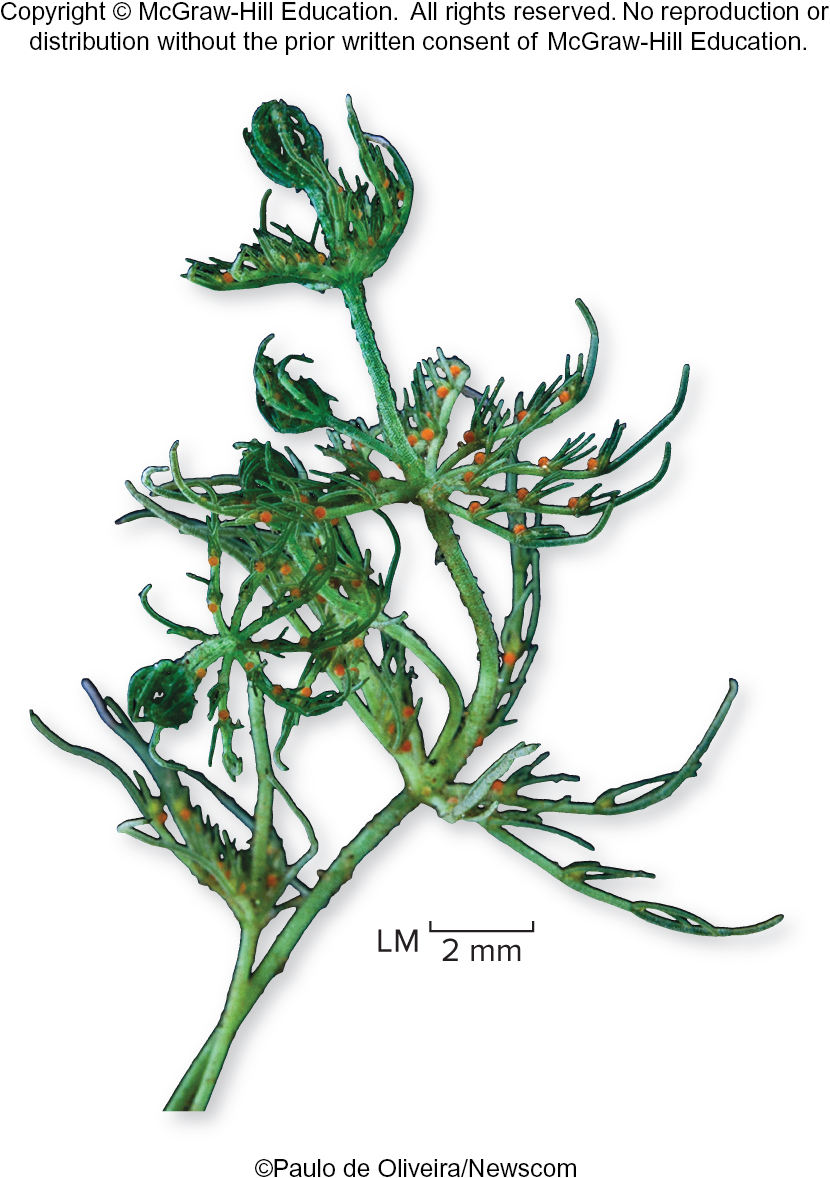 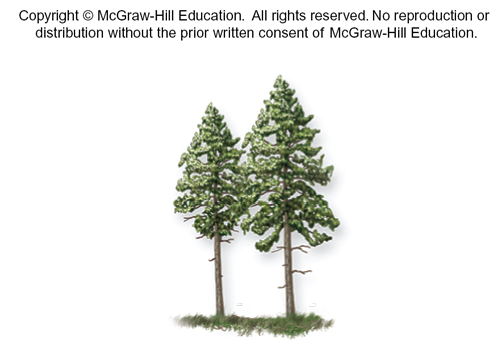 ©Paulo de Oliveira/Newscom
Section 19.1
Figures 19.2, 19.3
Green algae live in water, plants on land
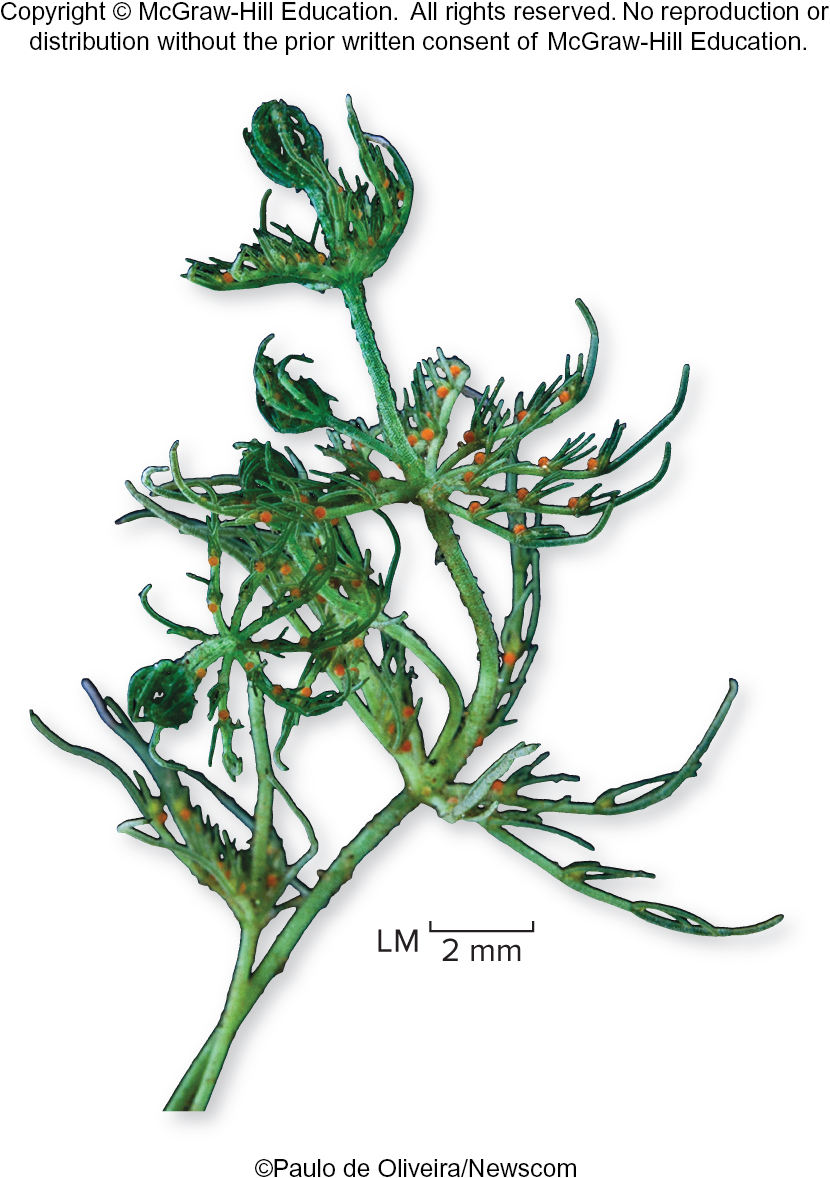 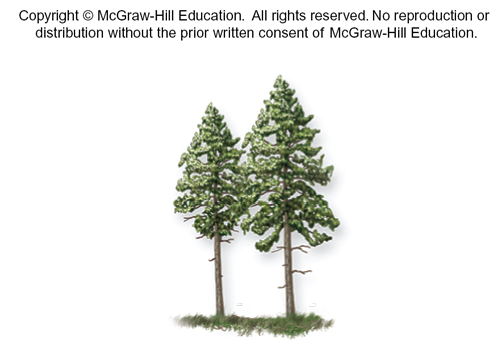 The different environments select for different body types and reproductive strategies.
©Paulo de Oliveira/Newscom
Section 19.1
Figures 19.2, 19.3
Plants are divided into four groups
TABLE 19.1 Phyla of Plants
Number of Existing Species
Plants arose during the Paleozoic era and diversified into thousands of different species.
Modern-day plants include
Bryophytes
Seedless vascular plants
Gymnosperms
Angiosperms
Phylum
Examples
Nonvascular plants
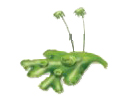 Marchantiophyta
9000
Liverworts
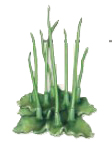 100
Anthocerotophyta
Hornworts
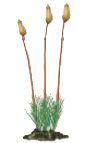 Bryophyta
True mosses
15,000
Seedless vascular plants
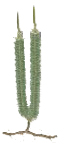 1200
Club mosses, spike mosses
Lycopodiophyta
Pteridophyta
Whisk ferns, true ferns, horsetails
11,500
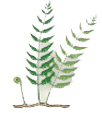 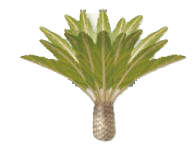 Gymnosperms
130
Cycadophyta
Cycads
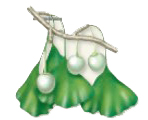 1
Ginkgophyta
Ginkgo
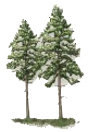 Pinophyta
Pines, firs, and other conifers
630
Gnetophytes
Gnetophyta
80
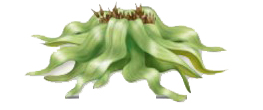 Angiosperms
All flowering plants, including roses, grasses, fruit trees, maples, and oaks
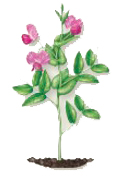 Magnoliophyta
> 260,000
Table 19.1
Section 19.1
Plants evolved key adaptations
The four plant groups are defined by a series of features that plants developed over time, including having vascular tissue, seeds, and flowers/fruits.
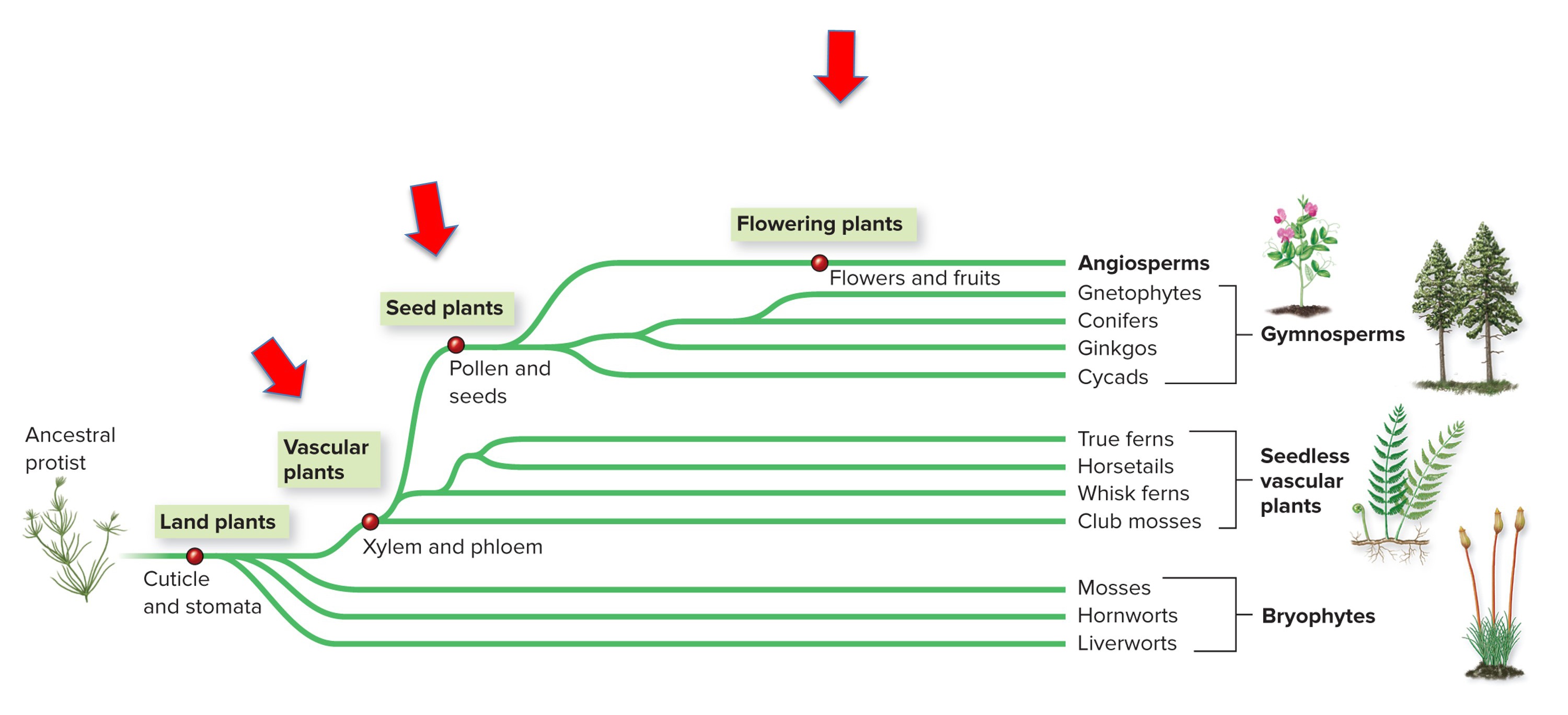 Figure 19.3
Section 19.1
Clicker question #1
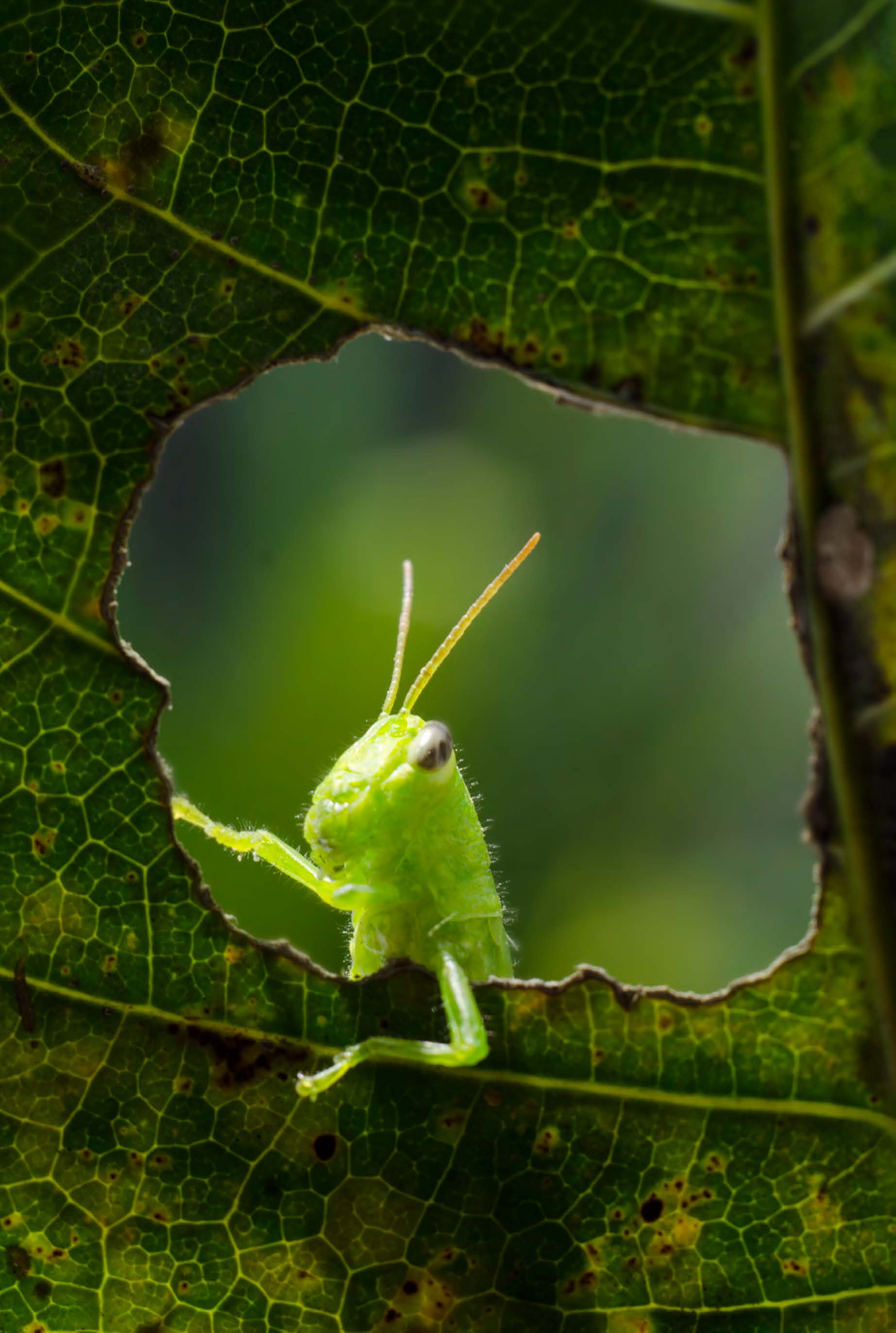 A newly discovered plant in the rain forest has vascular tissues and seeds, but no flowers. What is it?
 a bryophyte
 a seedless vascular plant
 a gymnosperm
 an angiosperm
Clicker question #1, solution
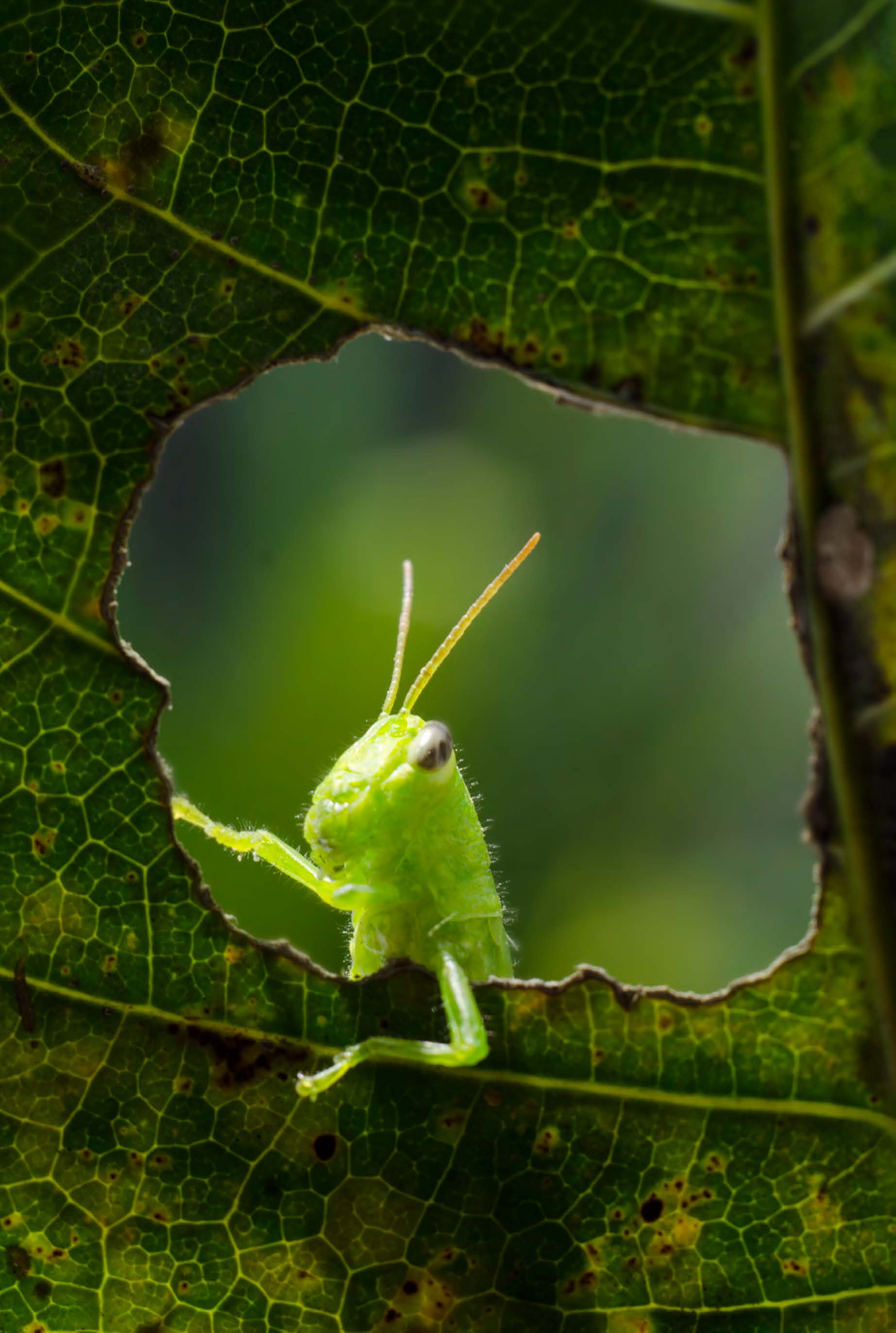 A newly discovered plant in the rain forest has vascular tissues and seeds, but no flowers. What is it?
a gymnosperm
A leaf is an adaption to life on land
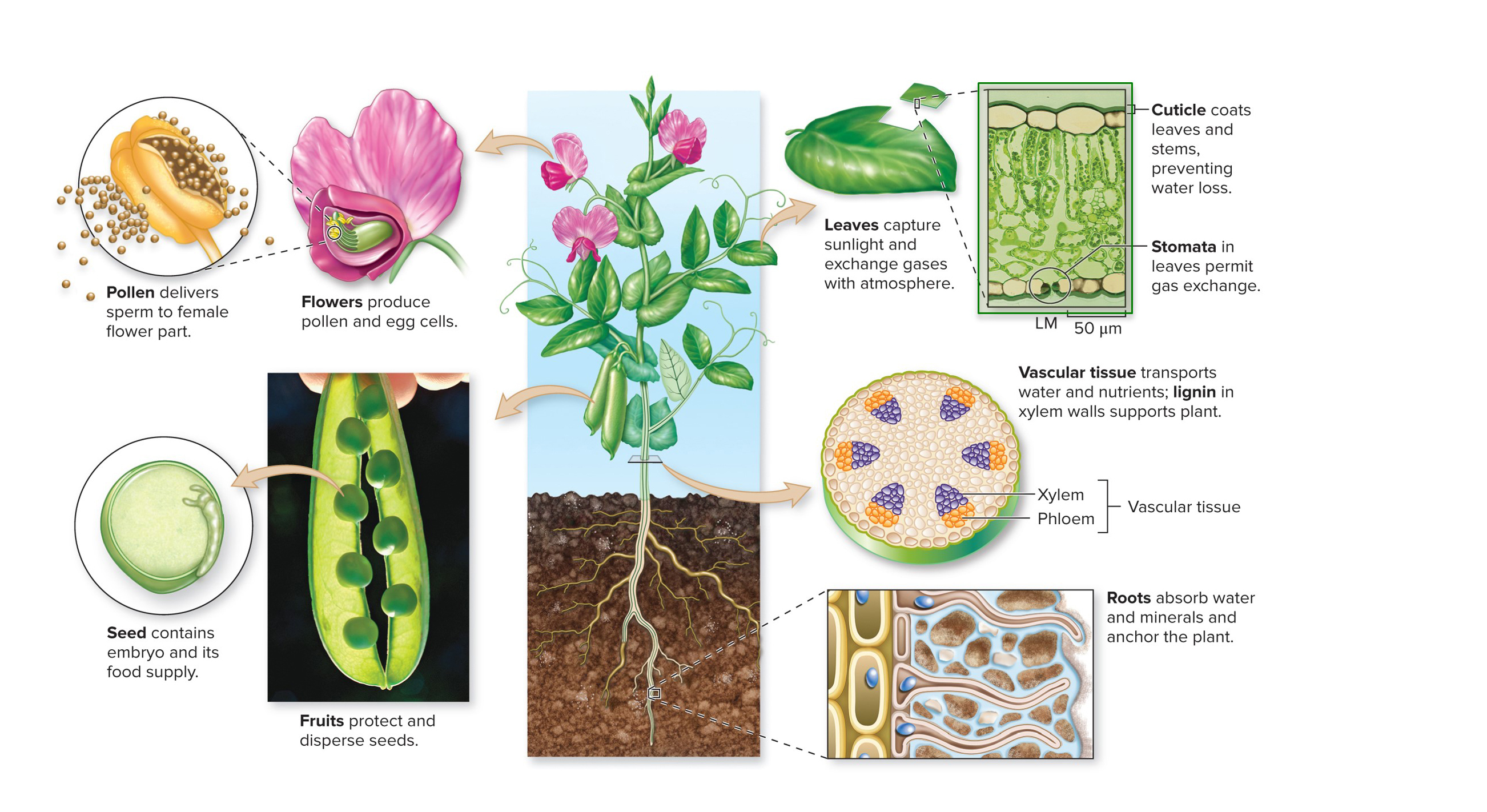 (peas): ©Corbis RF; (leaf micrograph): ©M. I. Walker/Science Source
Section 19.1
Figure 19.4
Vascular tissue is an adaption to life on land
Plant vascular tissue is a bundle of tubes that transports water, minerals, and sugar throughout the plant.
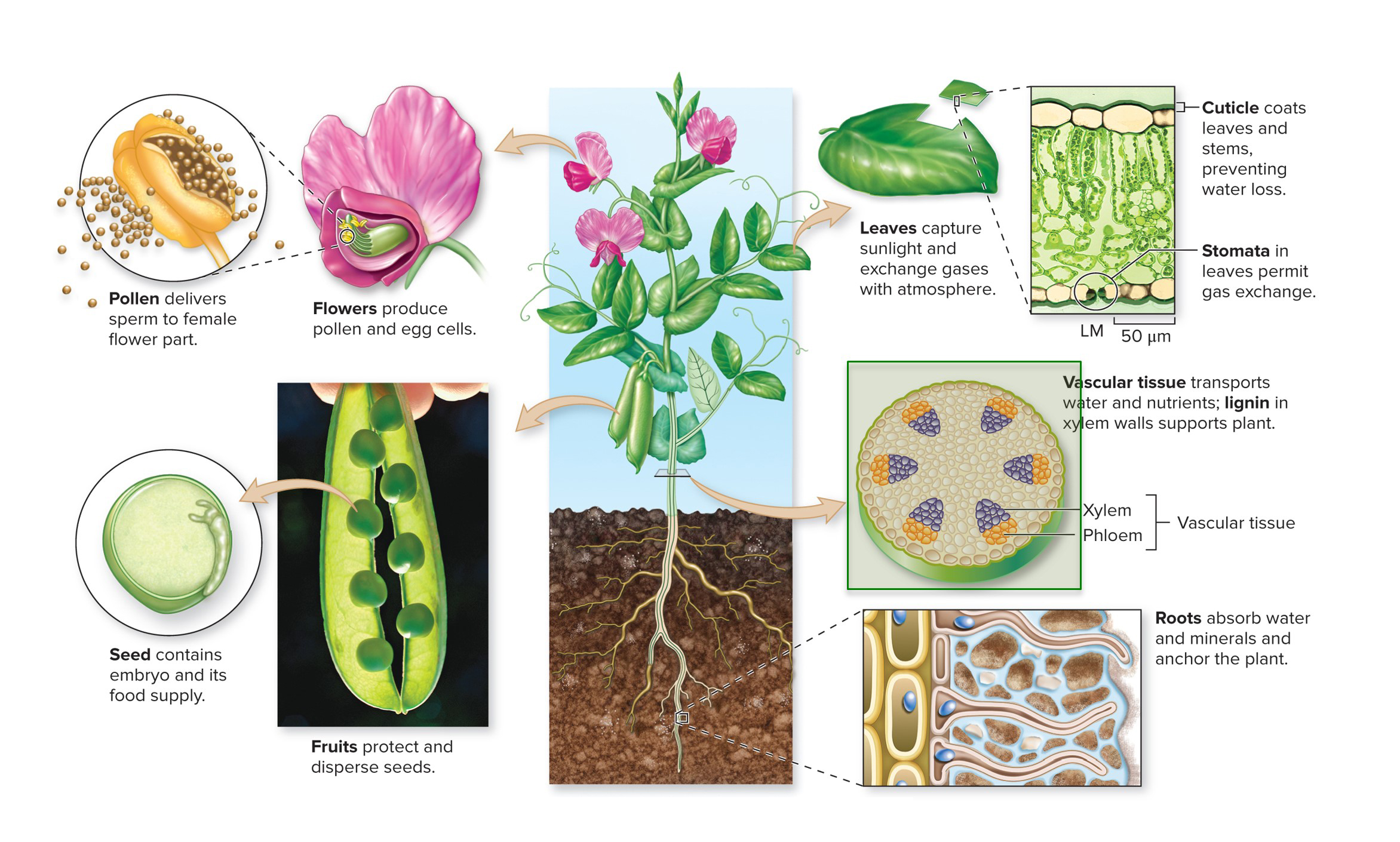 (peas): ©Corbis RF; (leaf micrograph): ©M. I. Walker/Science Source
Section 19.1
Figure 19.4
A root is an adaption to life on land
Roots below the ground absorb water and minerals while anchoring the plant in the soil.
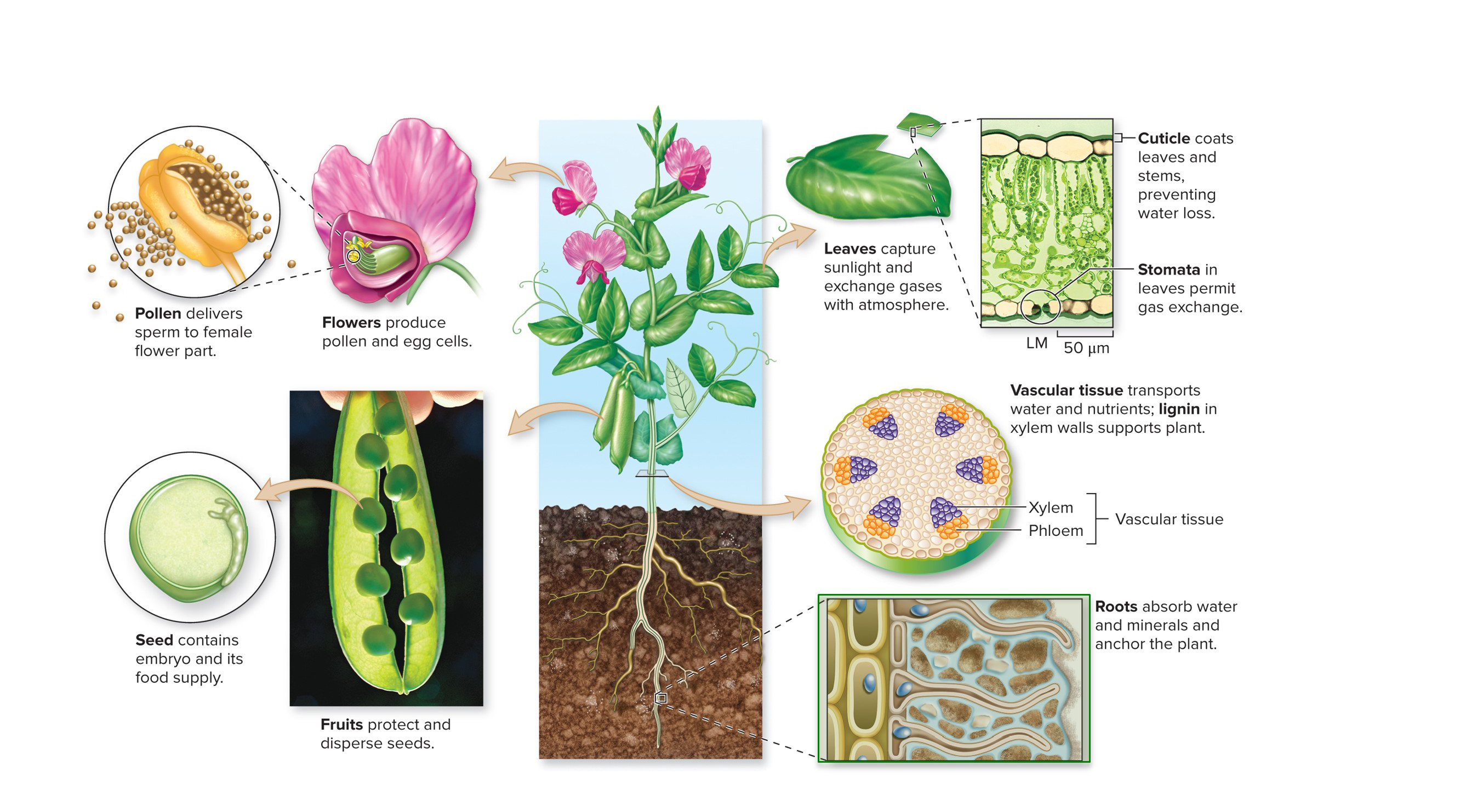 (peas): ©Corbis RF; (leaf micrograph): ©M.I. Walker/Science Source
Figure 19.4
Section 19.1
All plants have similar life cycles
The similarity among plant life cycles is evidence that all plants share a common ancestor.
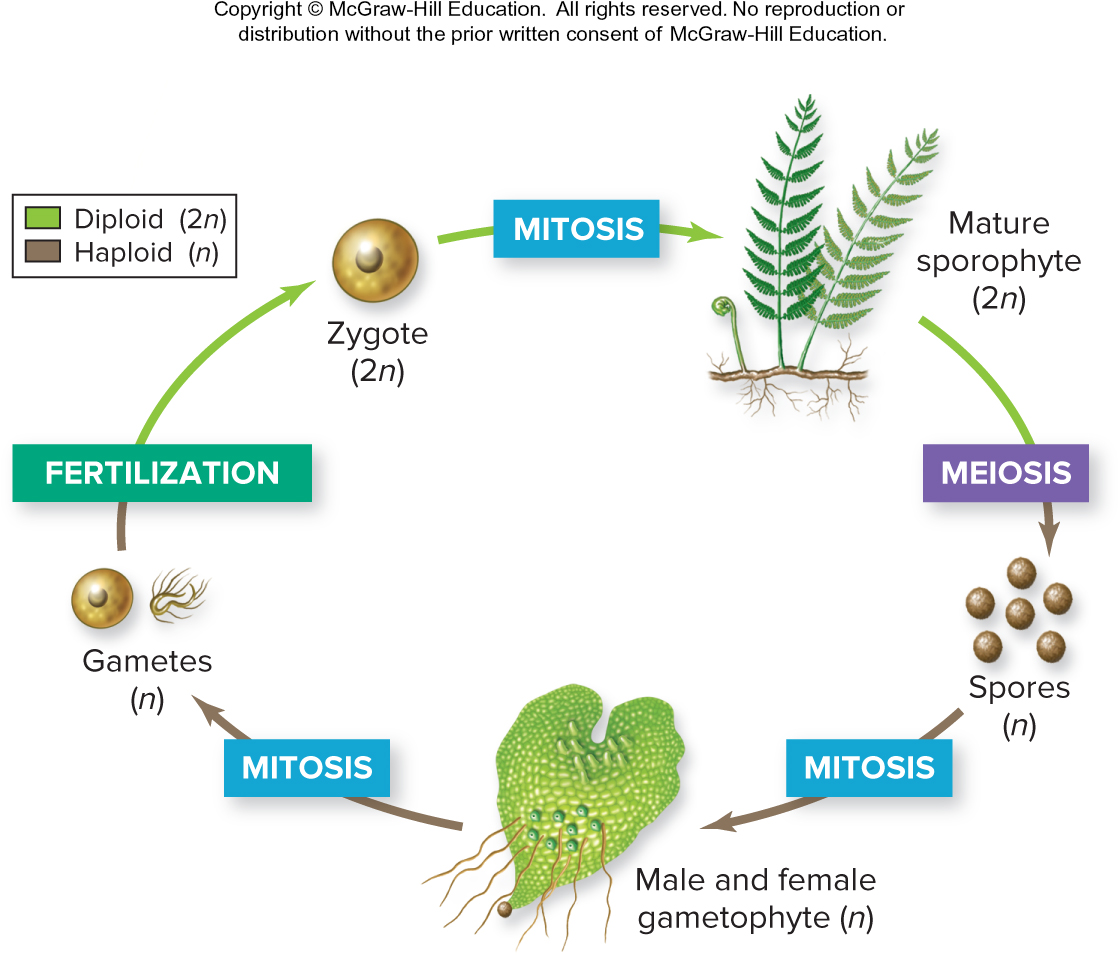 Section 19.1
Figure 19.5
Plant reproduction is complex
Plant gametes and zygotes can both grow into adult organisms and reproduce.
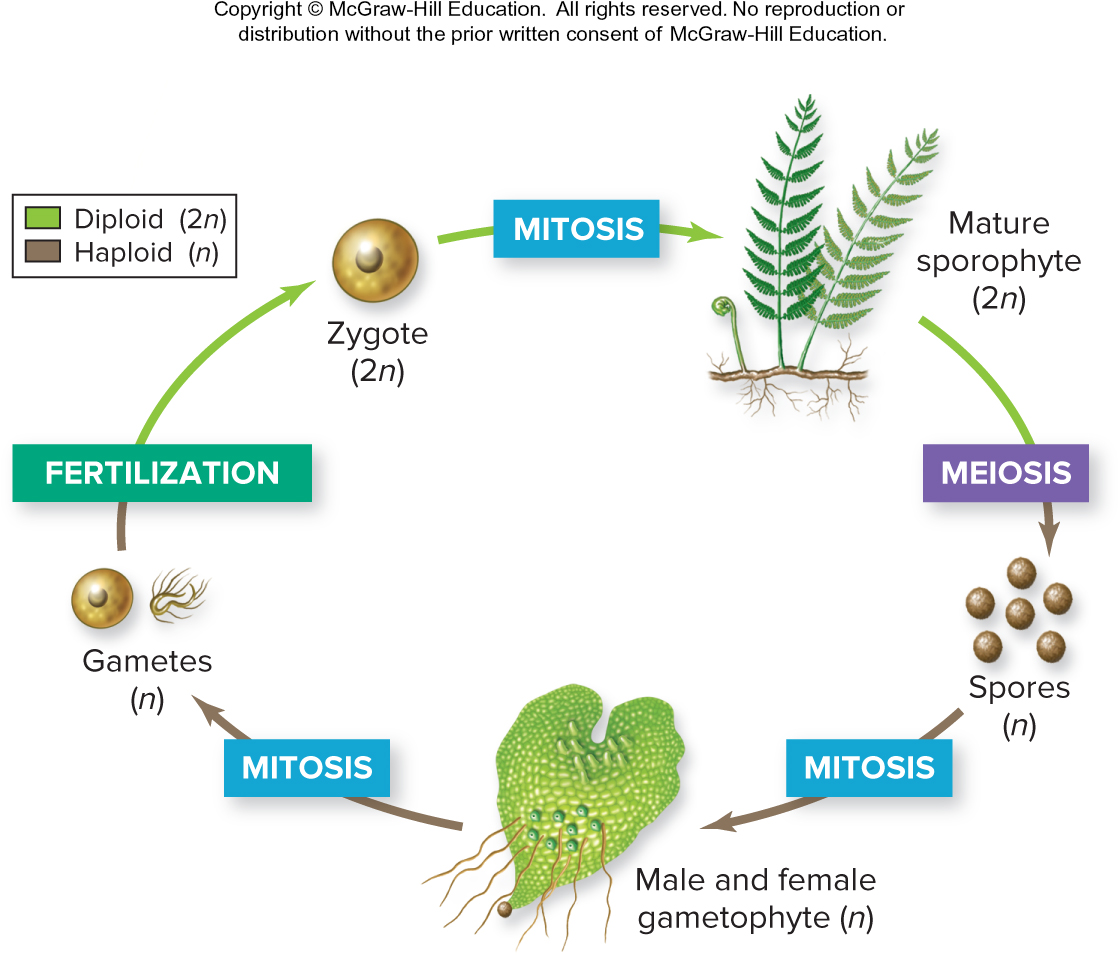 Section 19.1
Figure 19.5
Plants alternate generations
The plant life cycle is called alternation of generations.
A multicellular diploid stage alternates with a multicellular haploid stage.
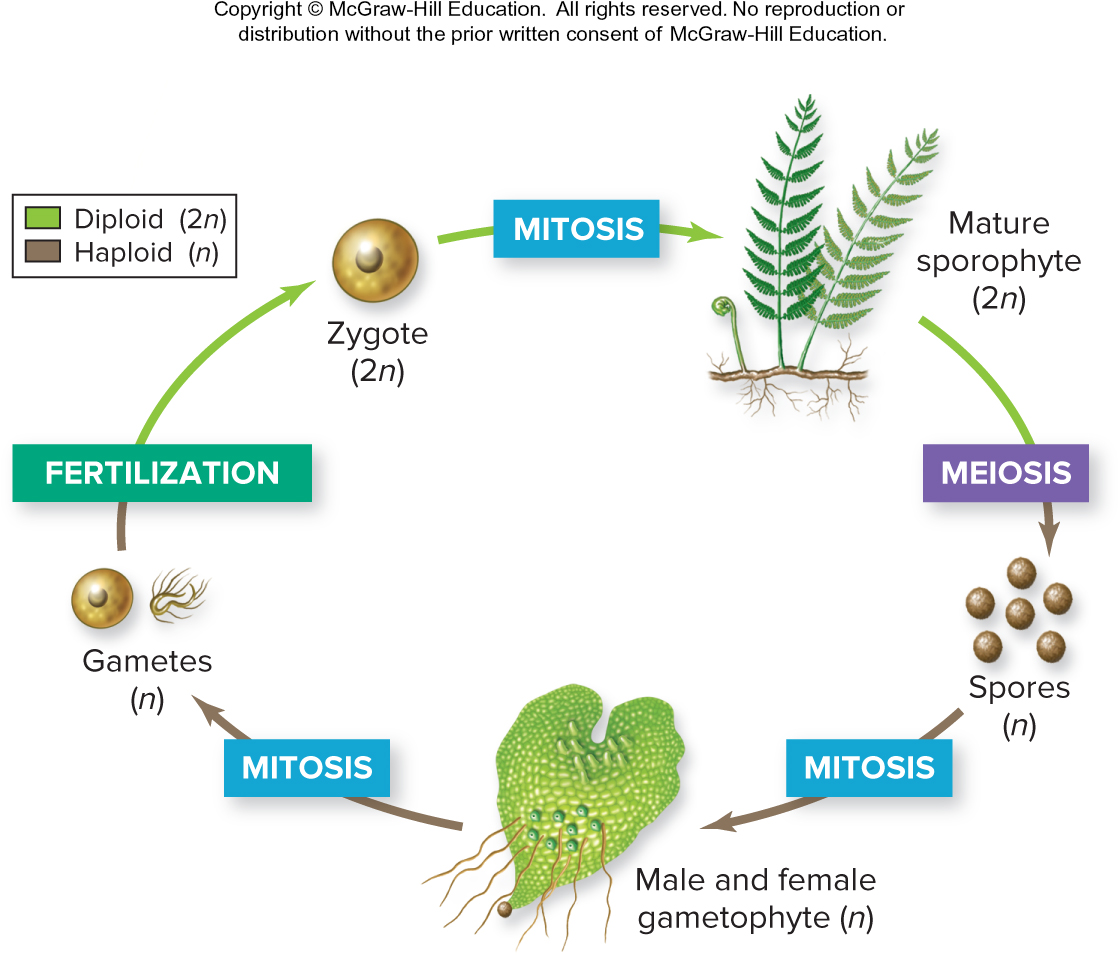 Section 19.1
Figure 19.5
Sporophyte generation is diploid
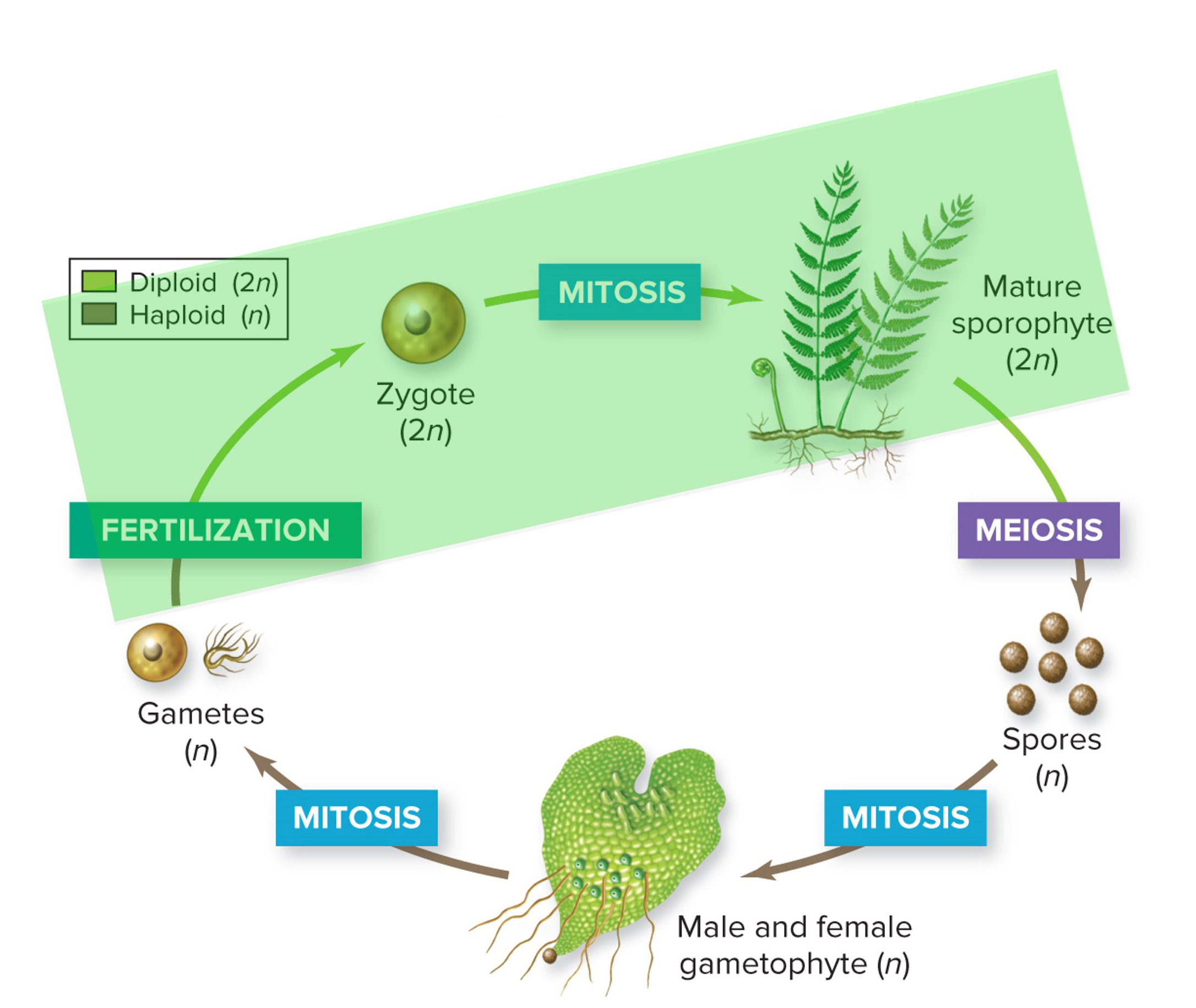 A fertilized egg forms a diploid zygote, which develops by mitotic cell division into a multicellular, diploid plant called a sporophyte.
Section 19.1
Figure 19.5
Sporophytes produce spores
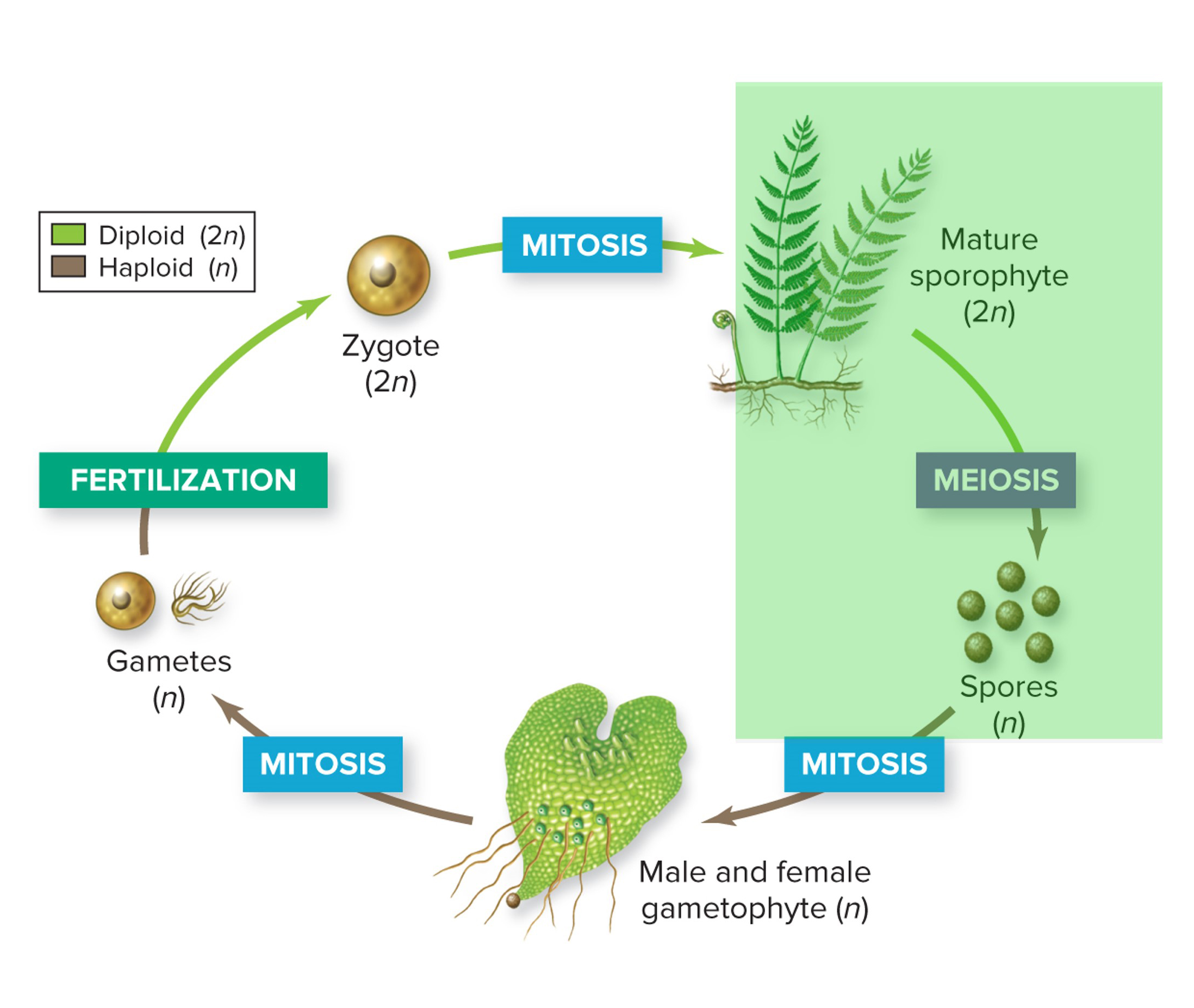 The sporophyte plant produces haploid spores by meiosis.
Section 19.1
Figure 19.5
Gametophyte generation is haploid
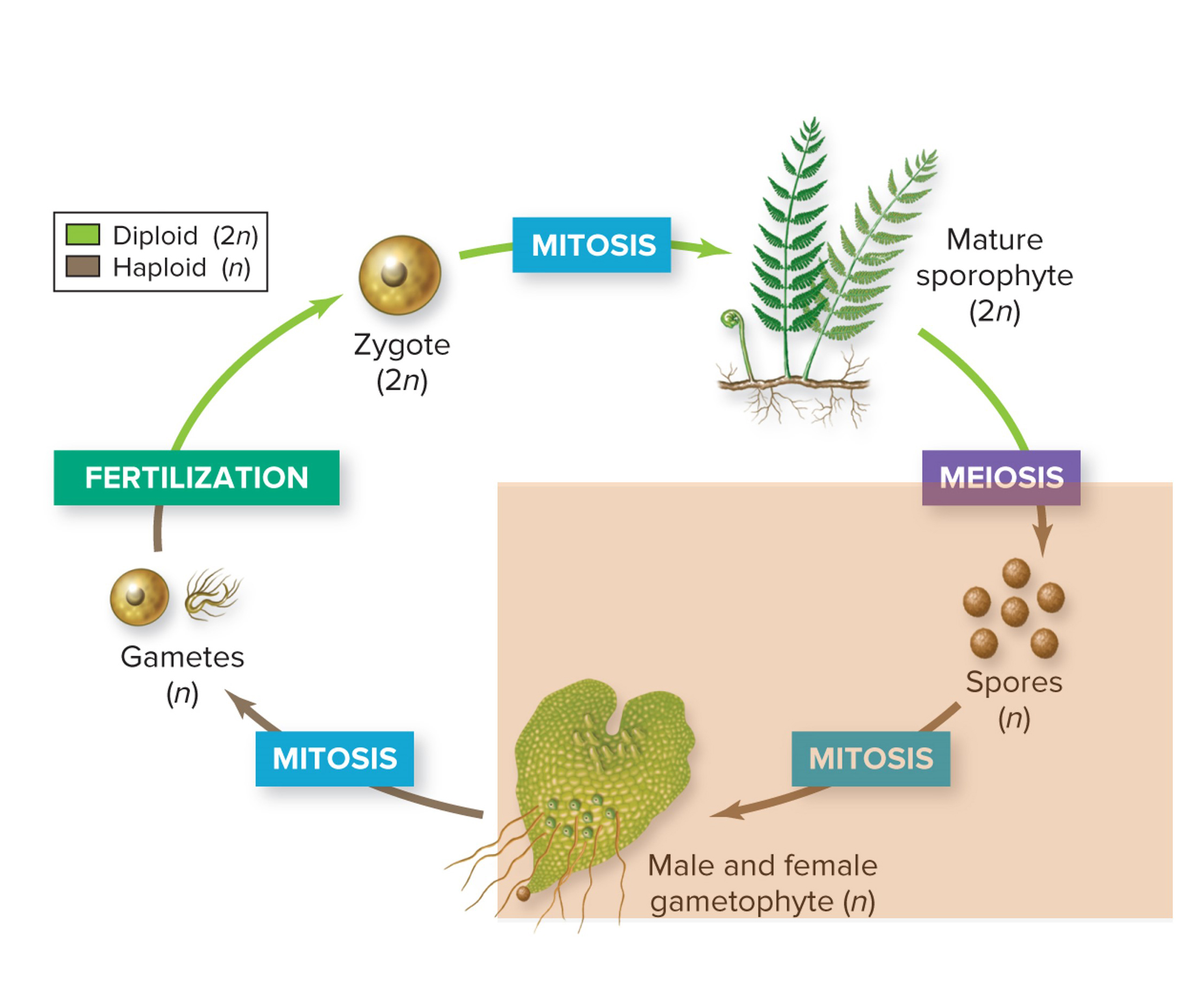 Spores divide by mitosis into a multicellular, haploid gametophyte.
Section 19.1
Figure 19.5
Gametophytes produce gametes
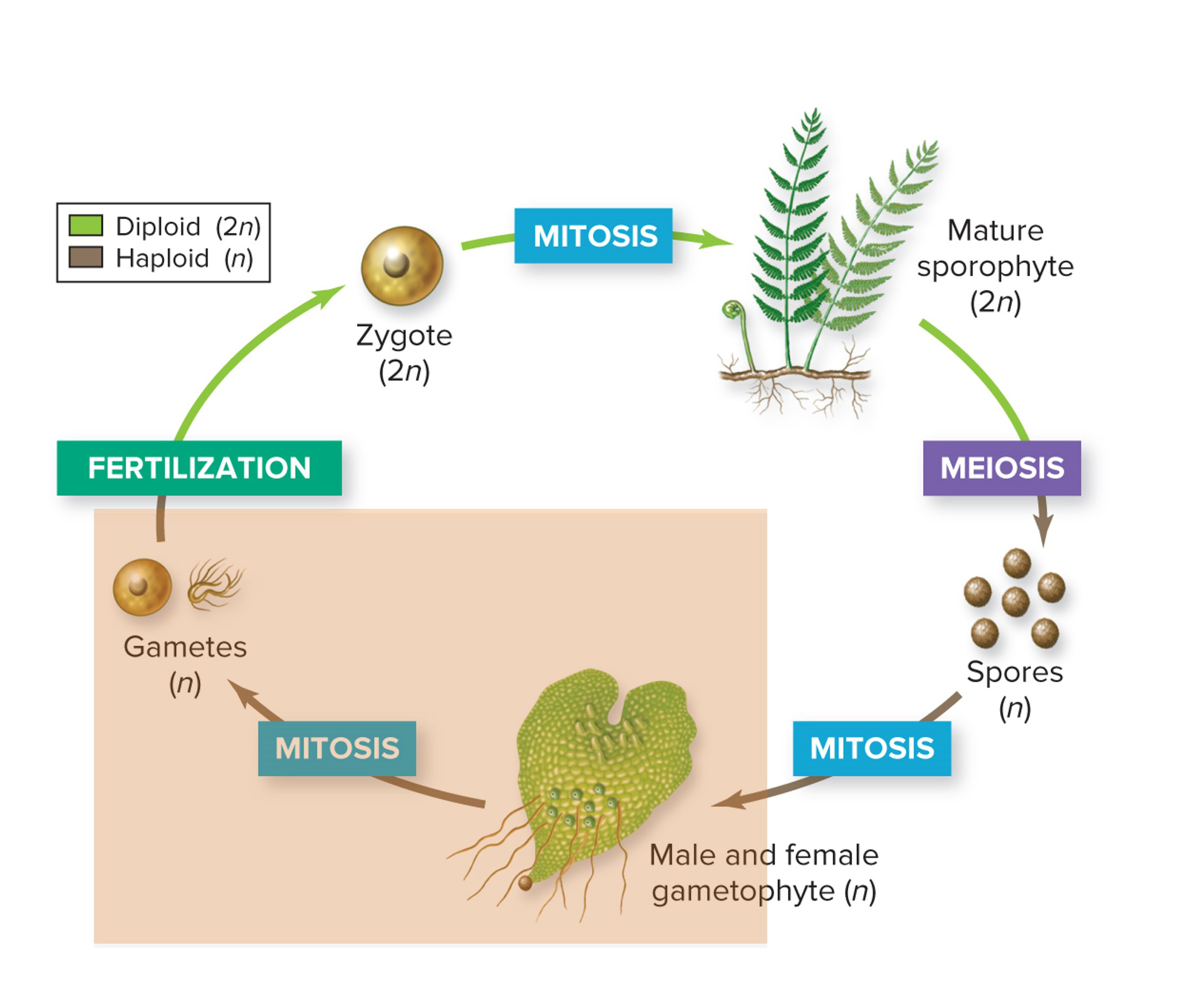 The haploid
gametophyte produces gametes by mitosis.
Figure 19.5
Section 19.1
Fertilization forms a zygote
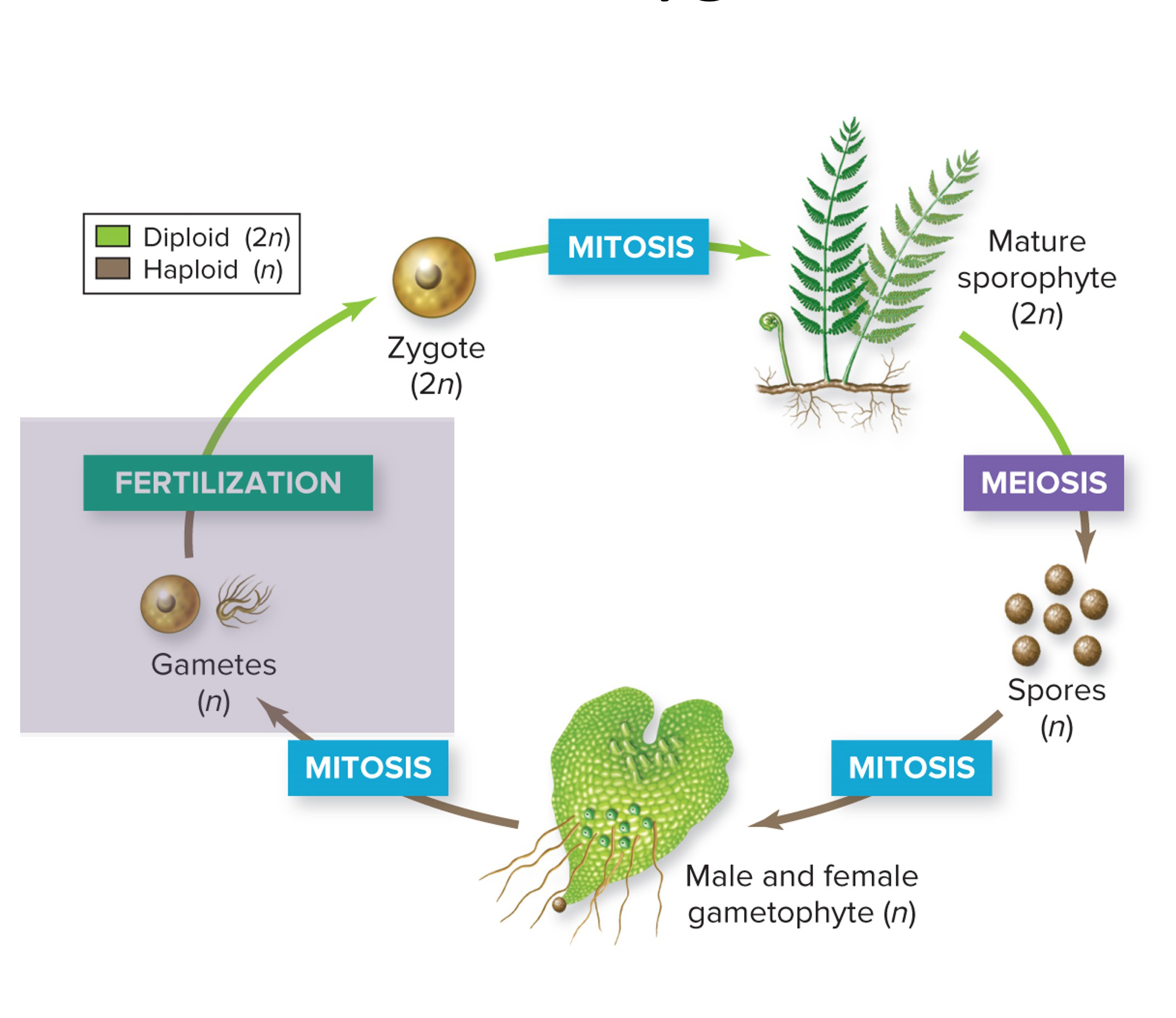 The gametes fuse at fertilization, forming a diploid zygote and starting the cycle again.
Figure 19.5
Section 19.1
The lifestyle of gametophytes varies through plant phyla
In simpler plants the gametophyte is larger and less dependent on the sporophyte; in more complex plants the reverse is true.
Angiosperms
Seedless Vascular Plants
Gymnosperms
Bryophytes
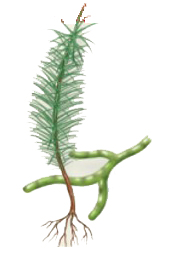 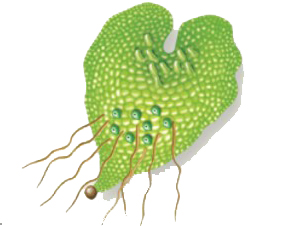 Gametophyte (haploid generation)
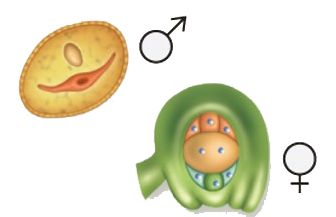 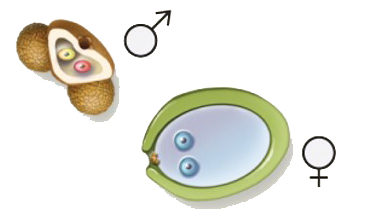 Microscopic
Microscopic
Varies
Small
Size relative to sporophyte?
Yes
No
Depends on sporophyte for nutrition?
Yes
No
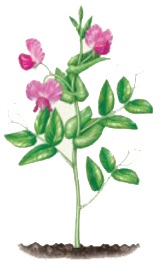 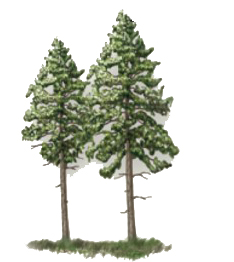 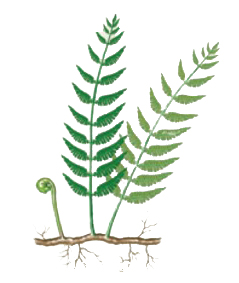 Sporophyte (diploid generation)
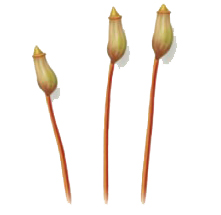 Varies
Size relative to gametophyte?
Large
Large
Large
Depends on gametophyte for nutrition?
No
Yes
No
No
Section 19.1
Figure 19.6
Pollen is an adaption to life on land
Seed plants produce pollen, which contains the male gametophyte. Pollination can occur without water, and often animals help spread the pollen to new plants.
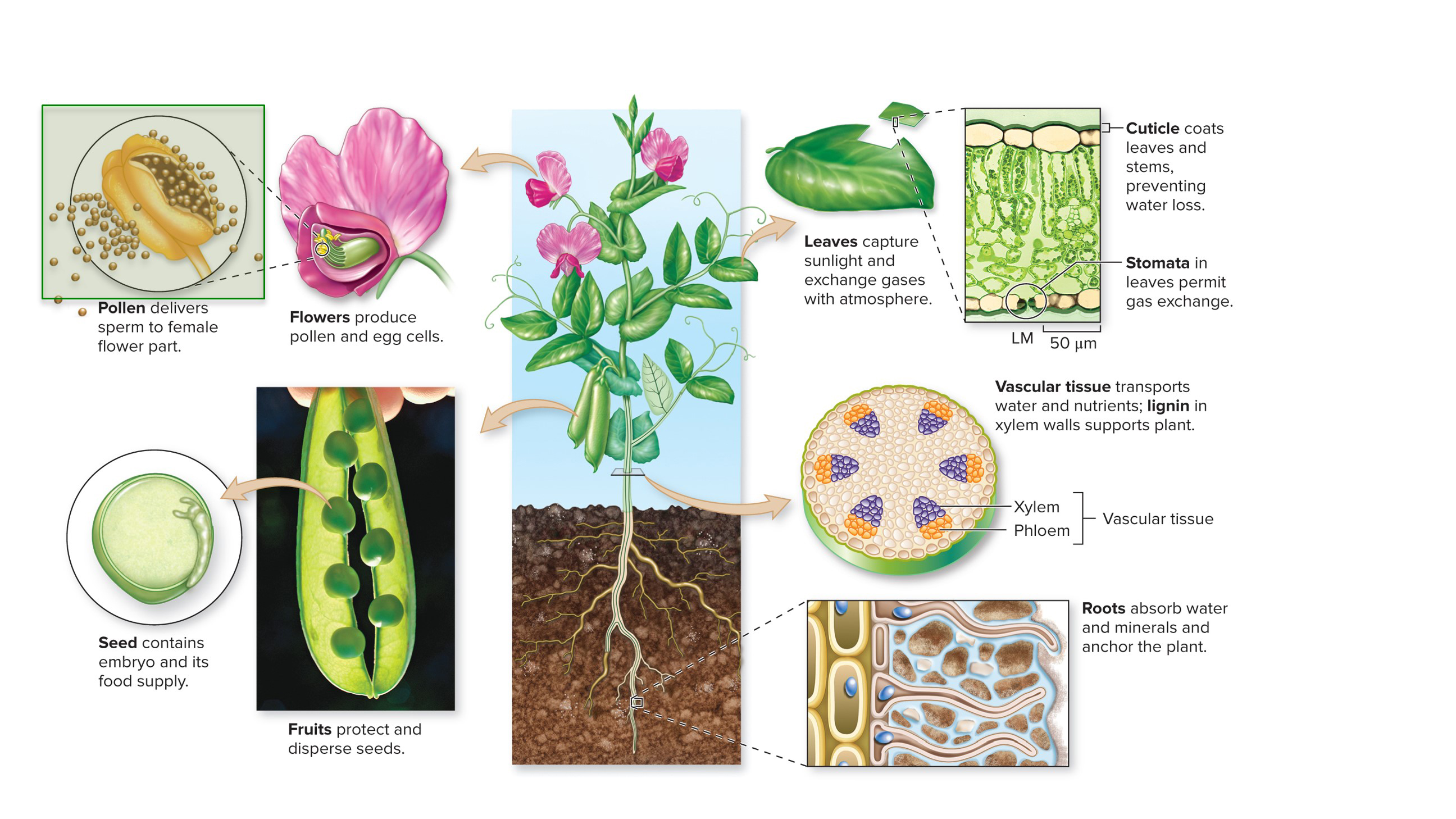 (peas): ©Corbis RF; (leaf micrograph): ©M. I. Walker/Science Source
Section 19.1
Figure 19.4
A seed is an adaption to life on land
Seeds carry dormant plant embryos packaged with a food supply and protected from drying out. They can be dispersed long distances and remain dormant until conditions are favorable.
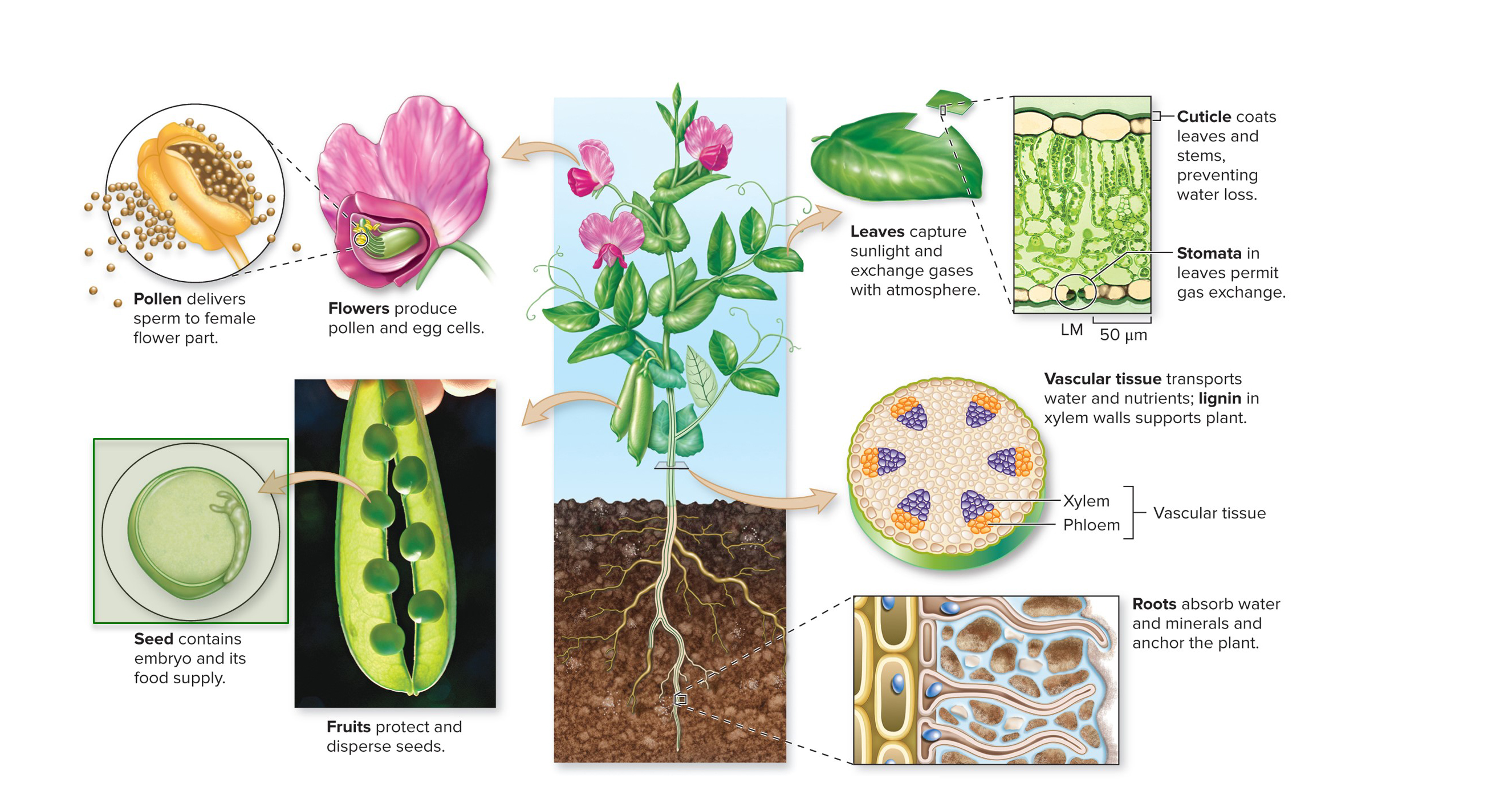 (peas): ©Corbis RF; (leaf micrograph): ©M. I. Walker/Science Source
Section 19.1
Figure 19.4
Flowers and fruit are adaptions to life on land
Flowers produce pollen and egg cells. Fruits develop after fertilization, to protect and disperse the plant offspring.
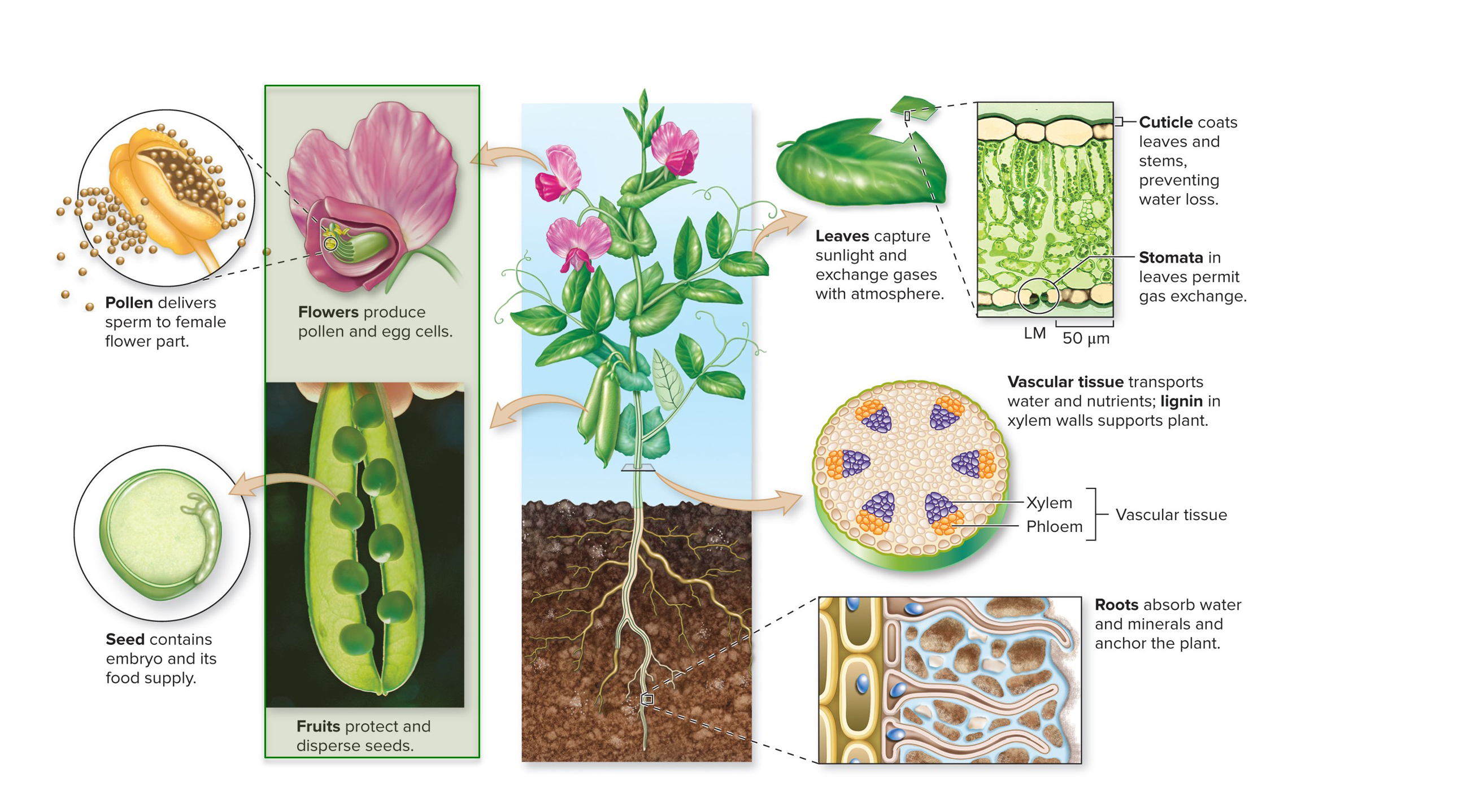 (peas): ©Corbis RF; (leaf micrograph): ©M. I. Walker/Science Source
Section 19.1
Figure 19.4
Clicker question #2
How many of the items in the following list are haploid?
zygote, gamete, sporophyte, spore, gametophyte
 one
 two
 three
 four
 five
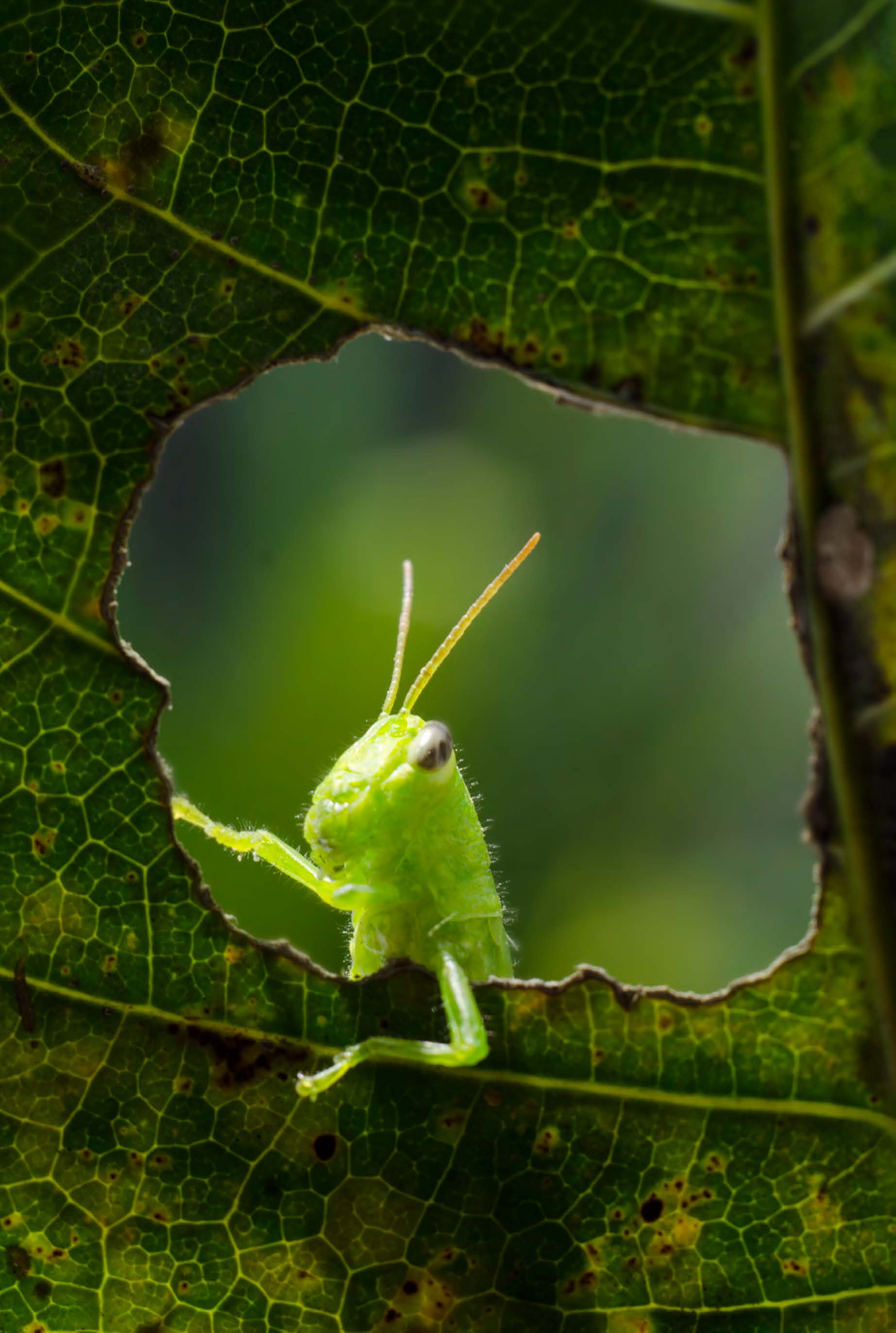 Clicker question #2, solution
How many of the items in the following list are haploid?
zygote, gamete, sporophyte, spore, gametophyte
three
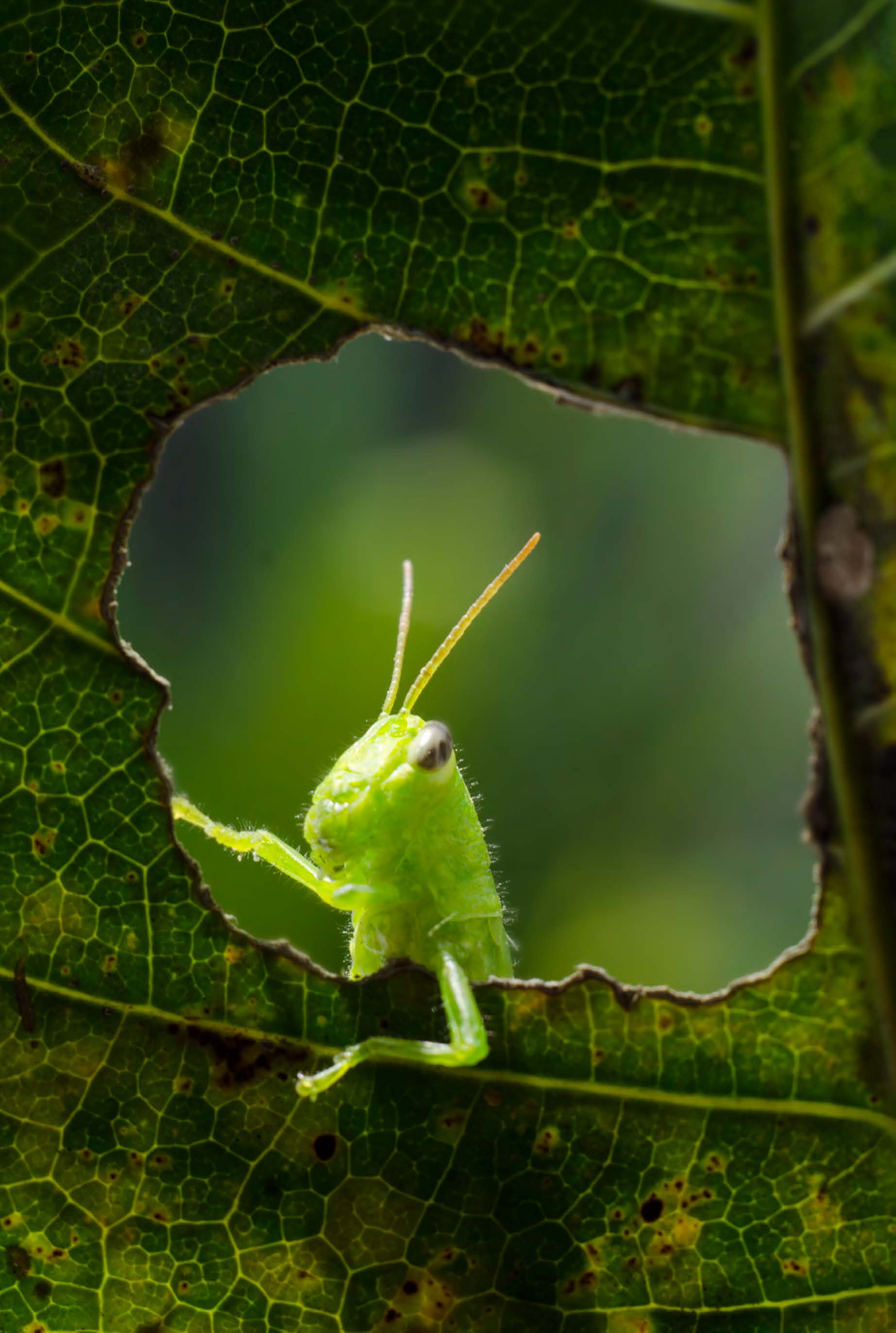 19.1 Mastering concepts
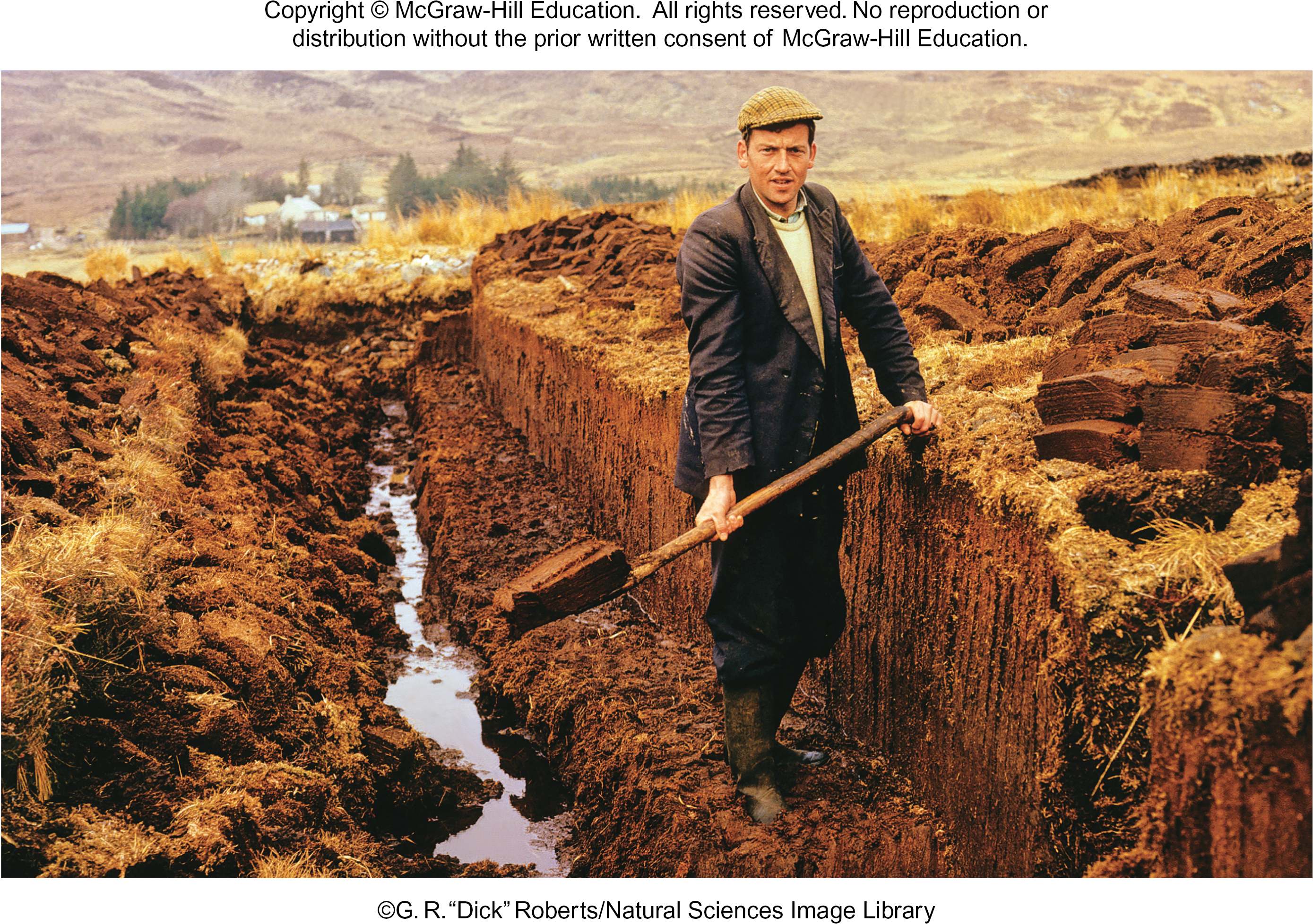 What is the evidence that plants are closely related to green algae? Which adaptations set plants apart from green algae?
©G. R. “Dick” Roberts/Natural Sciences Image Library
Bryophytes are the simplest plants
TABLE 19.1 Phyla of Plants
Number of Existing Species
Phylum
Examples
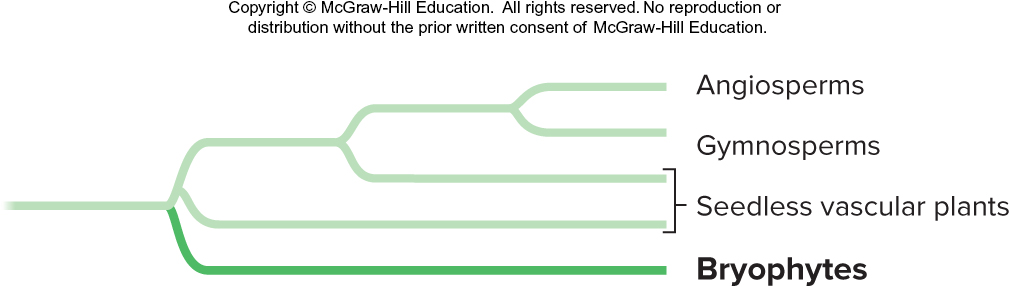 Nonvascular plants
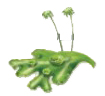 Marchantiophyta
Liverworts
9000
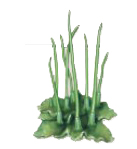 100
Hornworts
Anthocerotophyta
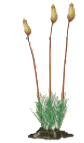 Bryophyta
True mosses
15,000
Seedless vascular plants
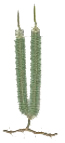 1200
Lycopodiophyta
There are about 24,000 existing species of bryophytes, or “nonvascular” plants.
Mosses, hornworts, and liverworts are bryophytes.
Club mosses, spike mosses
Pteridophyta
11,500
Whisk ferns, true ferns, horsetails
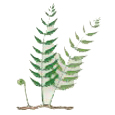 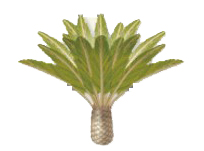 Gymnosperms
Cycadophyta
Cycads
130
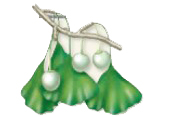 1
Ginkgo
Ginkgophyta
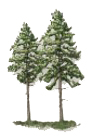 630
Pinophyta
Pines, firs, and other conifers
Gnetophytes
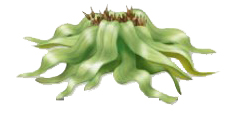 Gnetophyta
80
Angiosperms
All flowering plants, including roses, grasses, fruit trees, maples, and oaks
Magnoliophyta
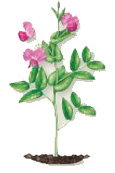 > 260,000
Table 19.1
Section 19.2
Bryophytes are nonvascular and seedless
The earliest plants probably resembled modern bryophytes. Bryophytes have no vascular tissue, roots, leaves, seeds, or flowers.
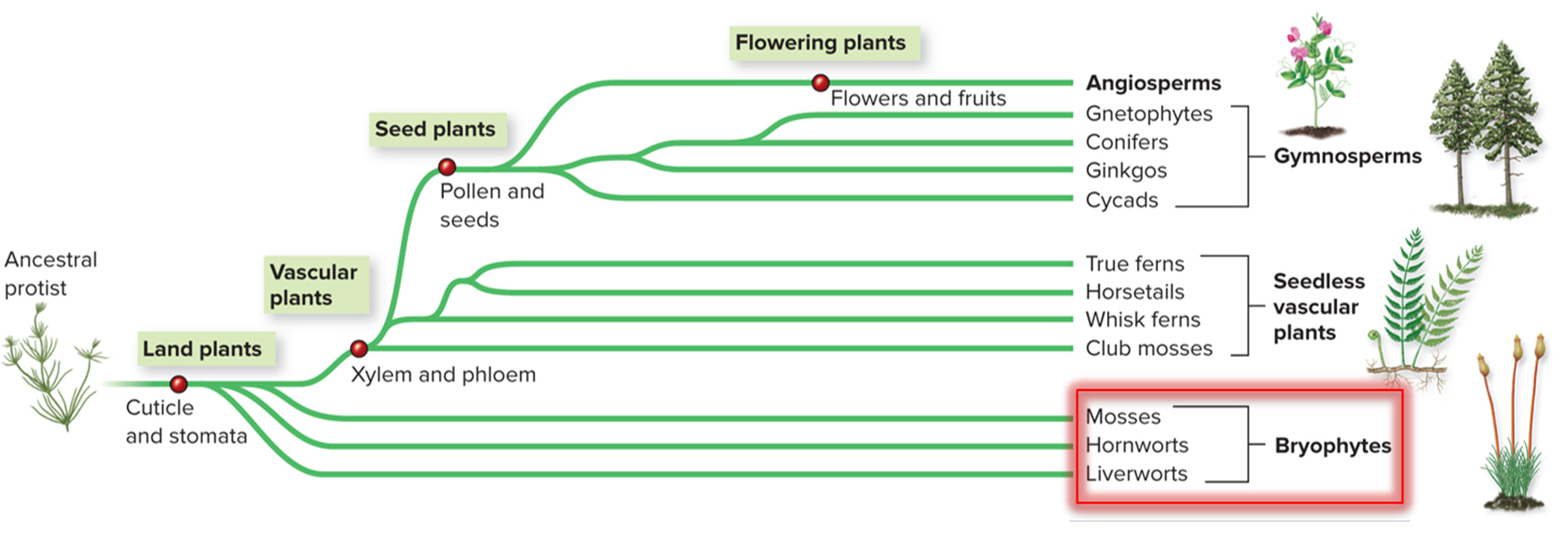 Section 19.2
Figure 19.3
Bryophytes are small, compact plants
Without vascular tissue and lignin (which strengthens the cell wall), bryophytes lack physical support. 
Materials move from cell to cell within the plant by diffusion and osmosis. 
They live in moist shady habitats where they will not dry out.
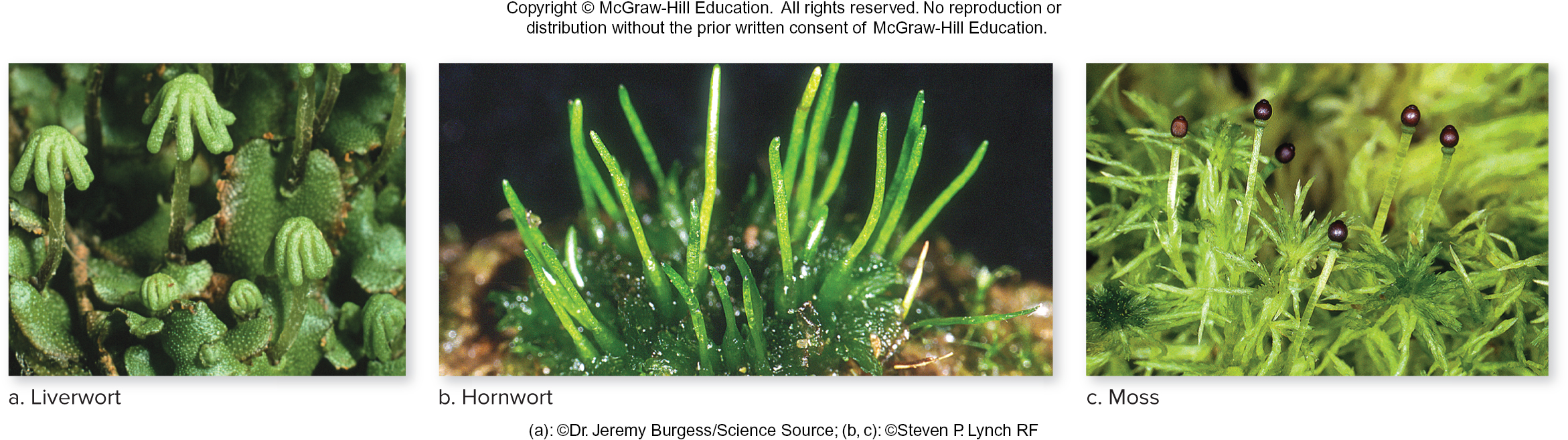 Hornwort
Liverwort
Moss
(a): ©Dr. Jeremy Burgess/Science Source; (b, c): ©Steven P. Lynch RF
Section 19.2
Figure 19.7
Bryophytes have a small sporophyte
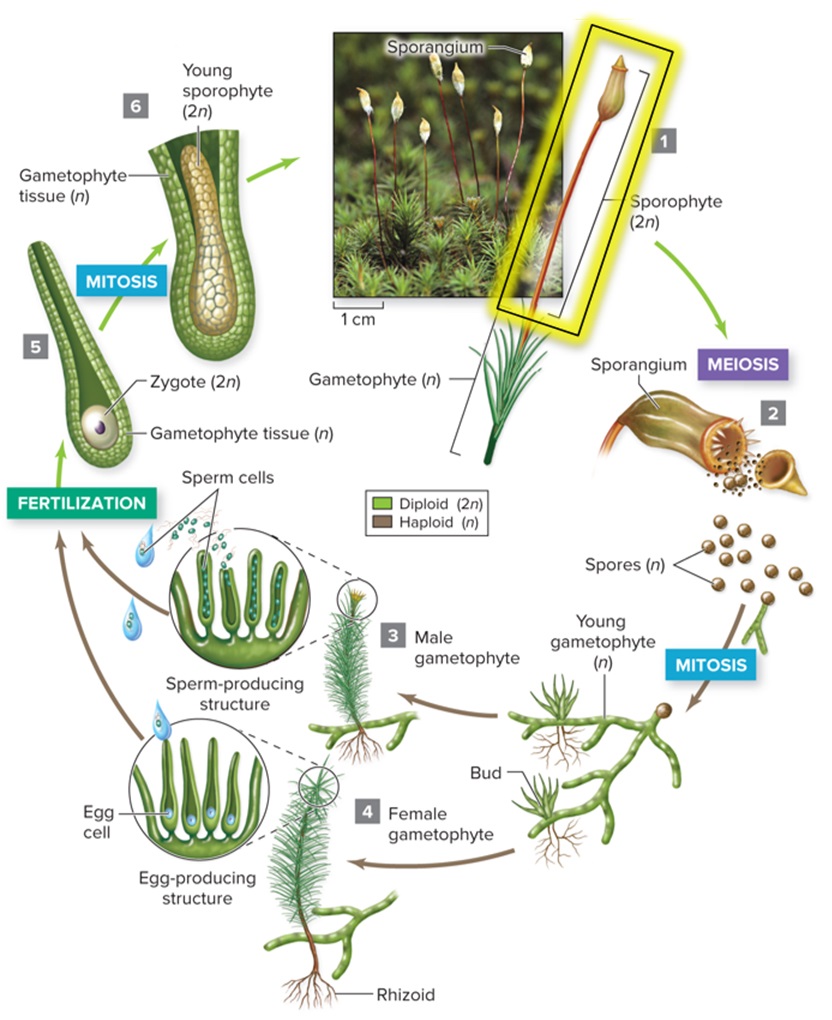 The sporophyte is a stalk attached to the gametophyte.
The sporophyte produces spores that grow into new haploid gametophyte plants.
Sporophyte
©Ed Reschke/Photolibrary/Getty Images
Section 19.2
Figure 19.9
Bryophyte sexual reproduction requires water
Gametophytes have male and female structures that produce gametes (eggs and sperm). The sperm swim to the eggs.
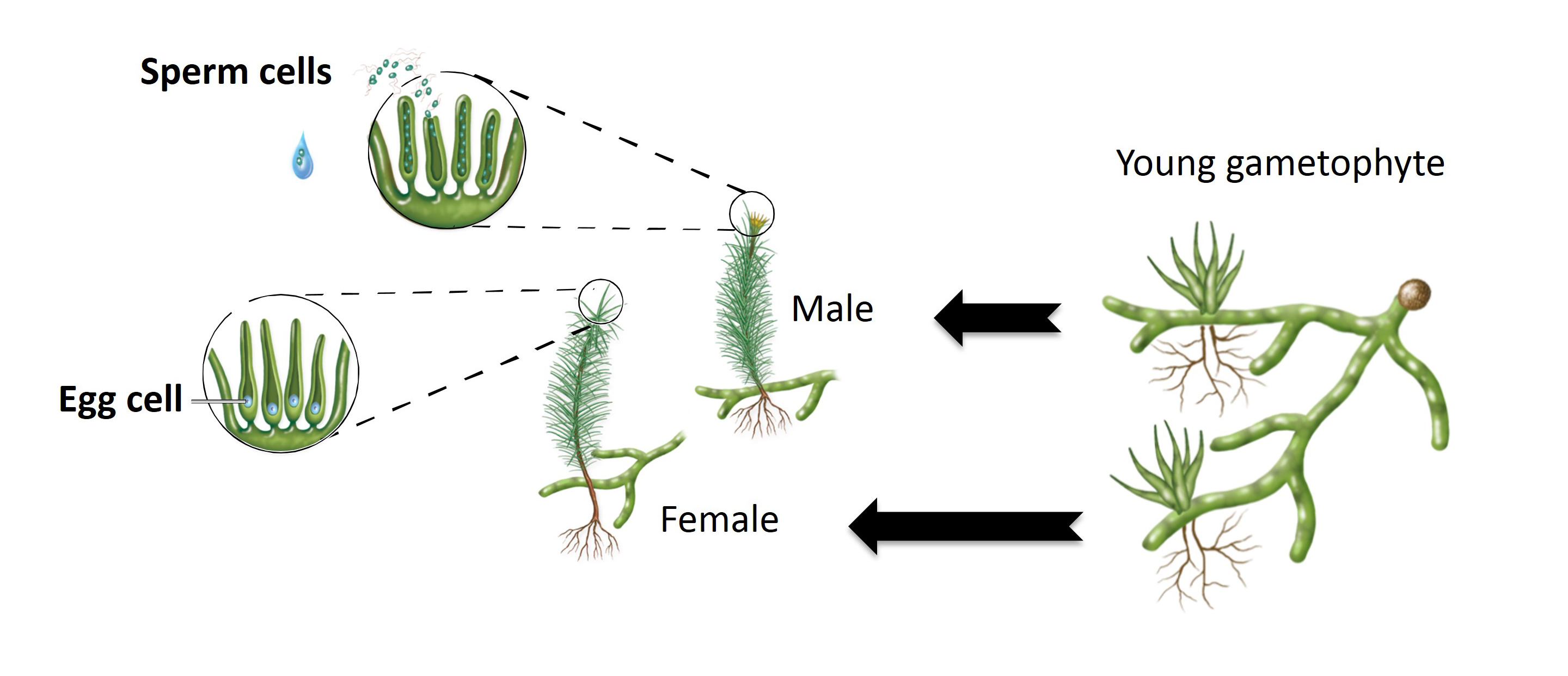 Figure 19.9
Section 19.2
Bryophytes also reproduce asexually
Mosses and liverworts produce structures called gemmae, which are small pieces of tissue that detach from the gametophyte and grow into new plants.
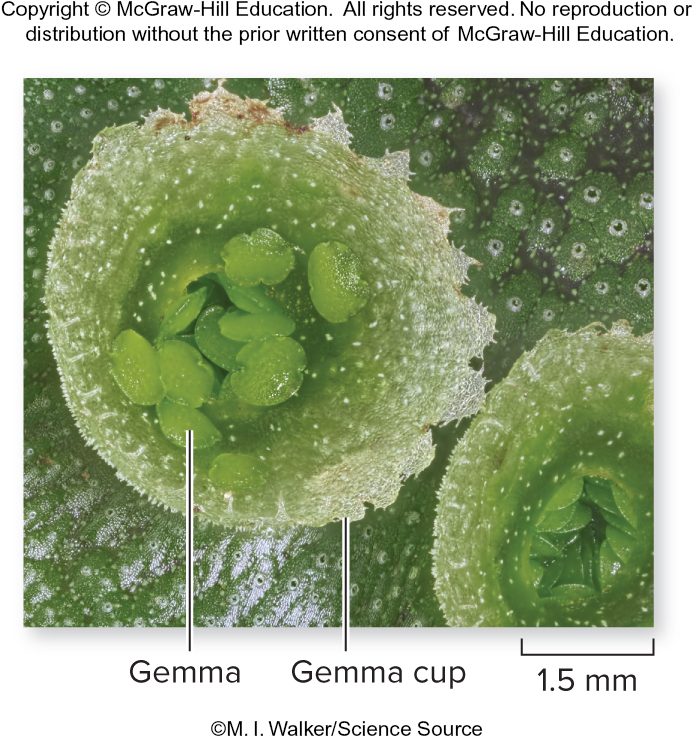 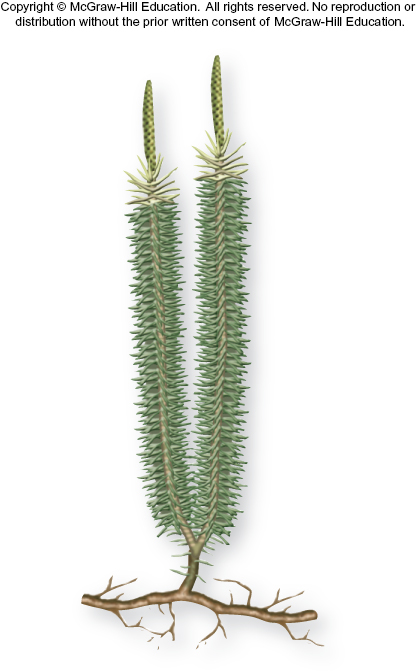 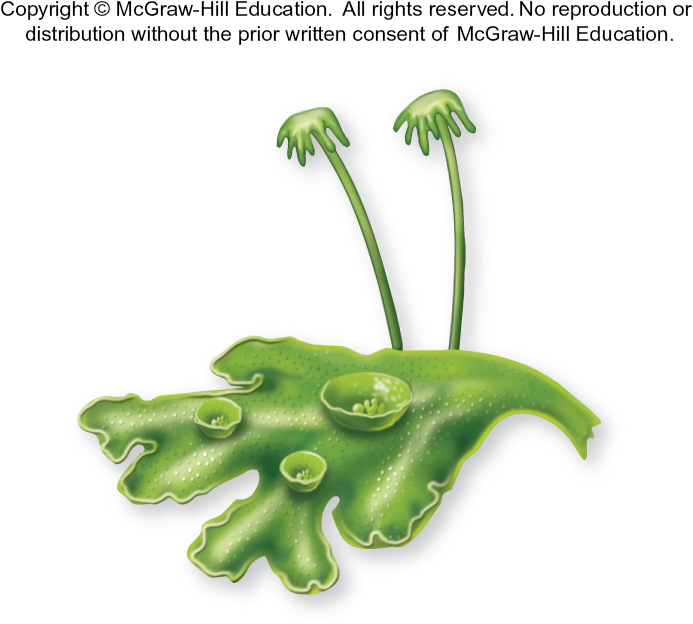 ©M. I. Walker/Science Source
Table 19.1 
Figure 19.8
Section 19.2
Clicker question #3
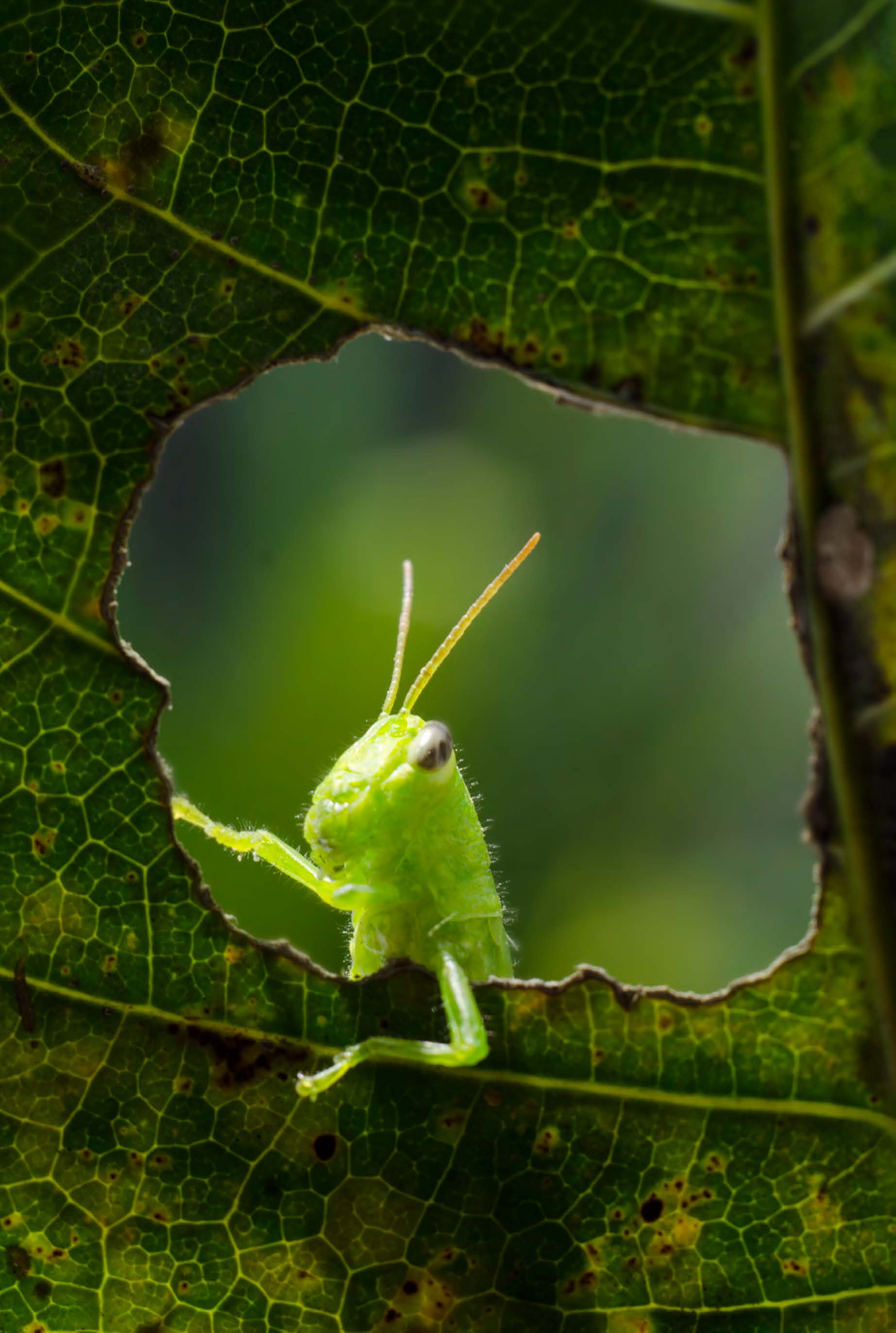 What does the structure indicated by the arrow produce?
 spores
 phloem
 gametes
 pollen
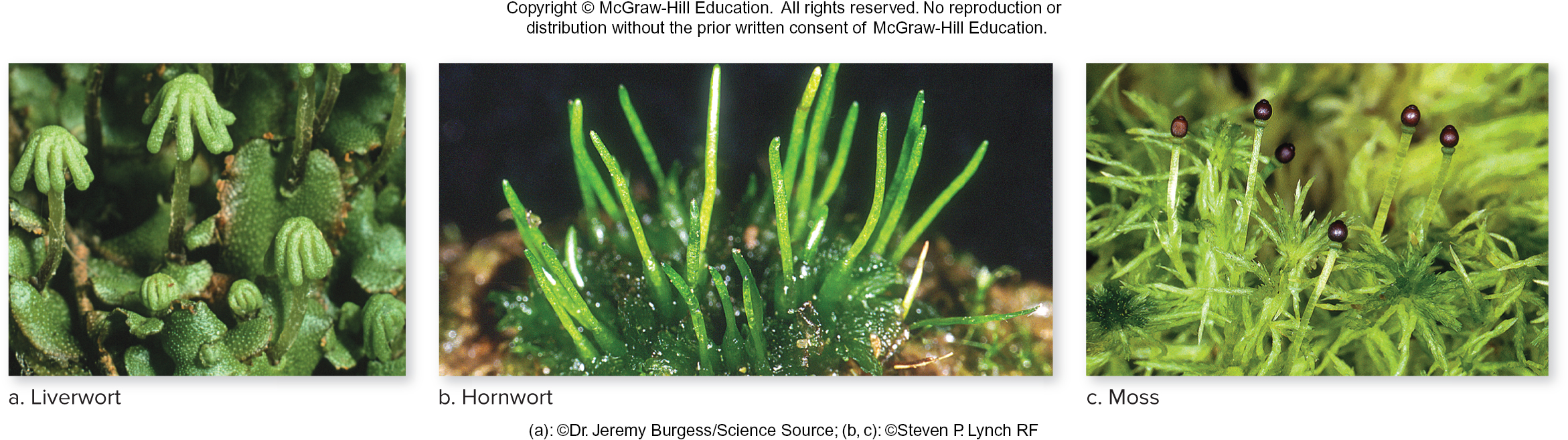 ©Steven P. Lynch RF
Figure 19.7
Clicker question #3, solution
What does the structure indicated by the arrow produce?
 spores
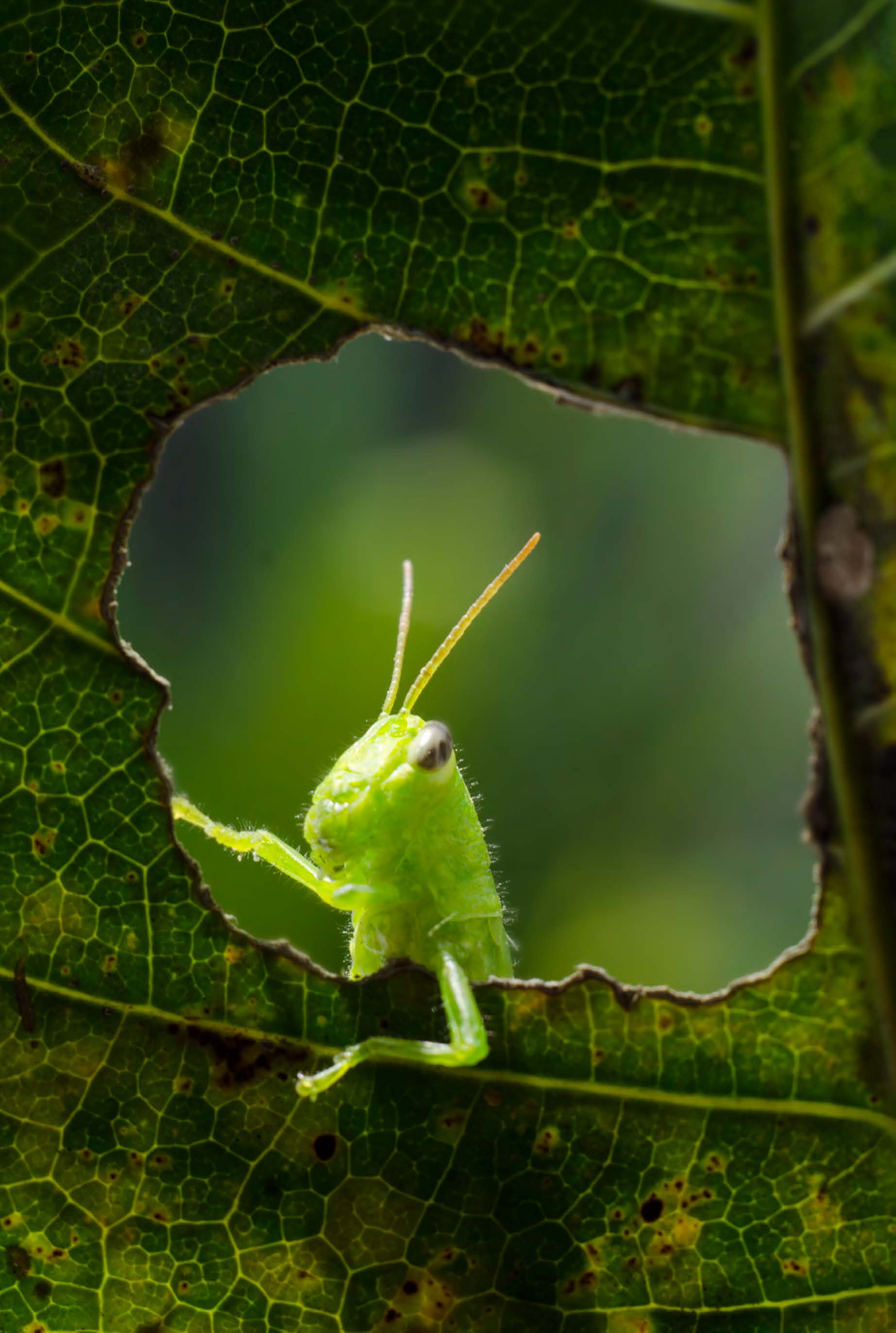 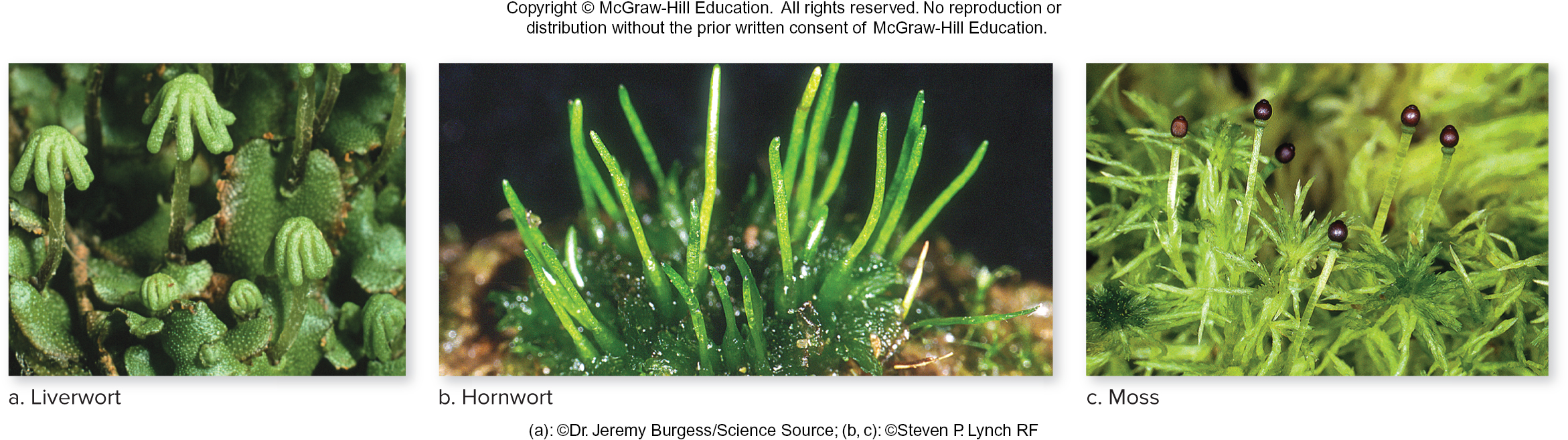 ©Steven P. Lynch RF
Figure 19.7
19.2 Mastering concepts
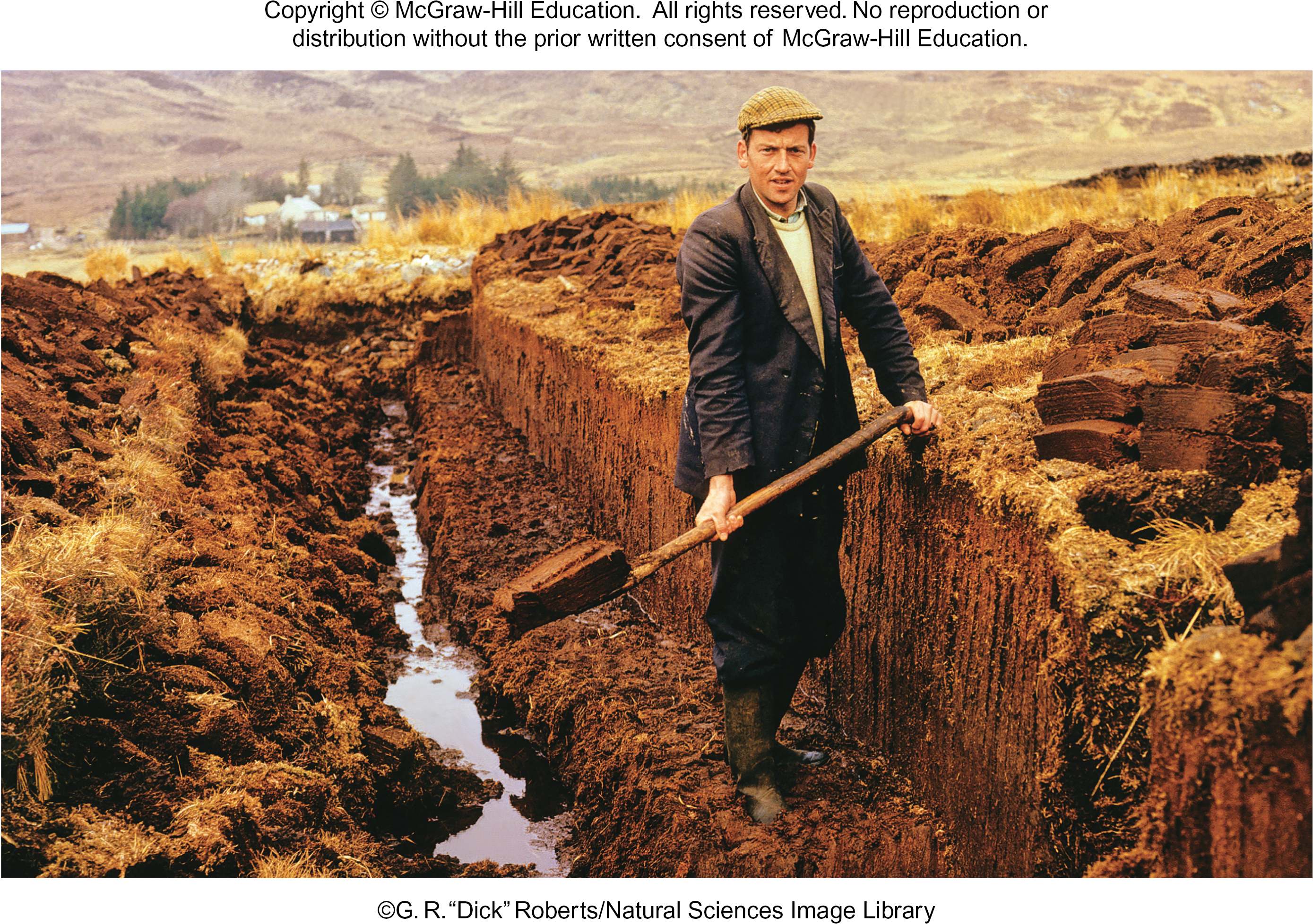 Name two reasons mosses usually live in moist, shady habitats.
©G. R. “Dick” Roberts/Natural Sciences Image Library
Seedless vascular plants have no seeds
TABLE 19.1 Phyla of Plants
Number of Existing Species
Examples
Phylum
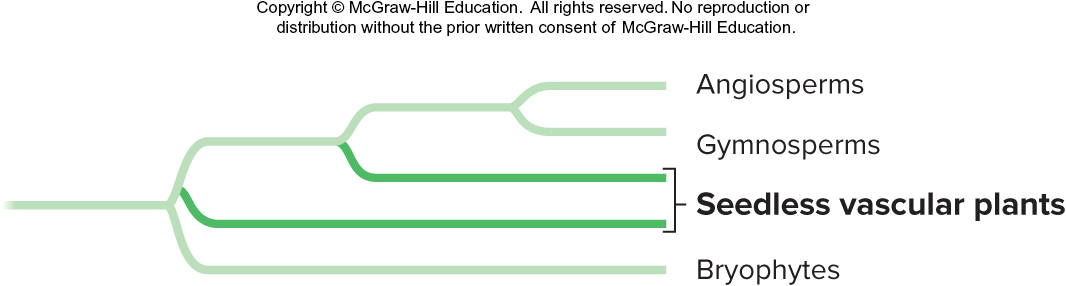 Nonvascular plants
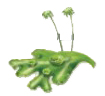 Marchantiophyta
Liverworts
9000
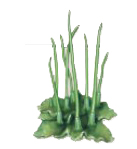 Anthocerotophyta
100
Hornworts
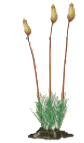 Bryophyta
15,000
True mosses
Seedless vascular plants
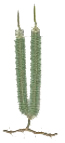 1200
Lycopodiophyta
Club mosses, spike mosses
There are about 12,700 existing species of plants with vascular tissue, but no seeds.
This phylum is composed of ferns and their close relatives.
Pteridophyta
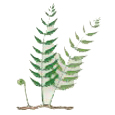 11,500
Whisk ferns, true ferns, horsetails
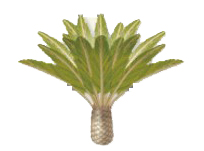 Gymnosperms
130
Cycadophyta
Cycads
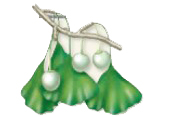 Ginkgophyta
1
Ginkgo
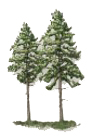 630
Pines, firs, and other conifers
Pinophyta
Gnetophytes
Gnetophyta
80
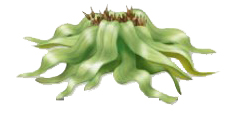 Angiosperms
All flowering plants, including roses, grasses, fruit trees, maples, and oaks
Magnoliophyta
> 260,000
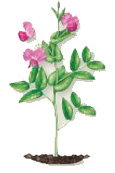 Section 19.3
Table 19.1
Seedless vascular plants have true roots, stems, and leaves
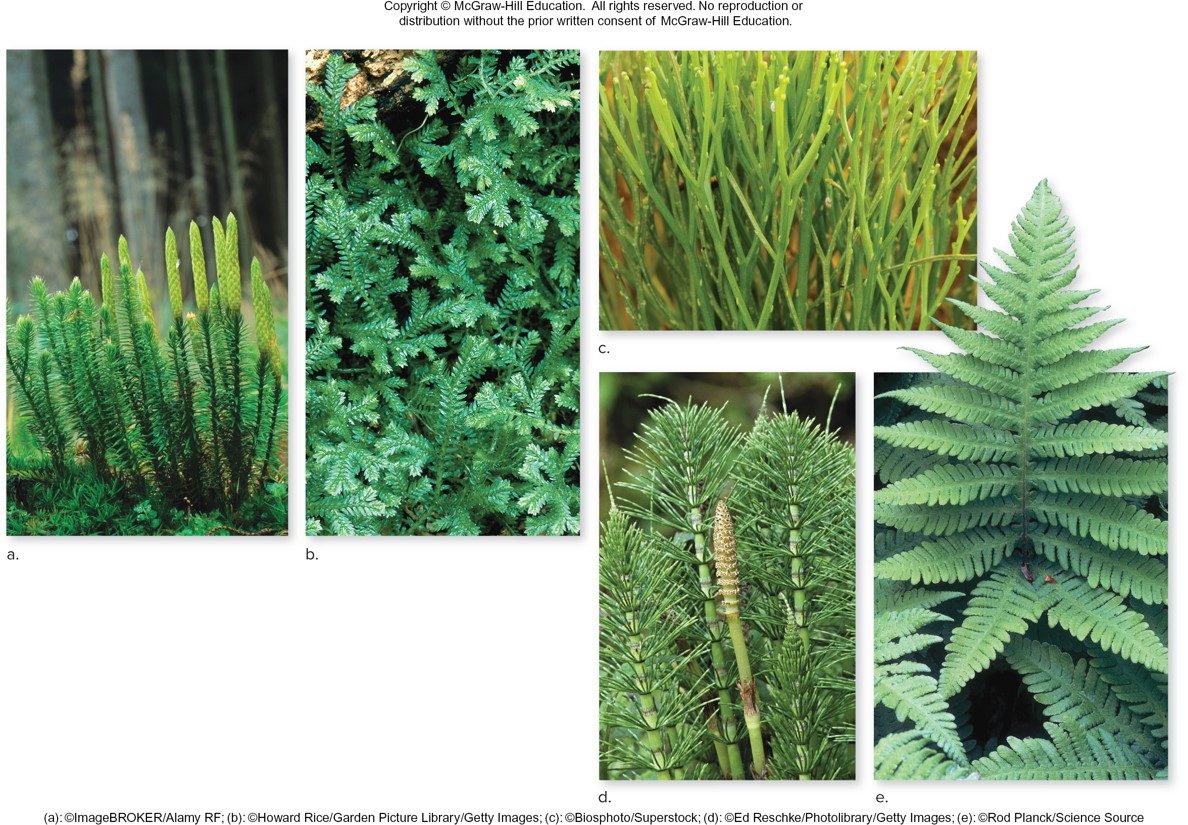 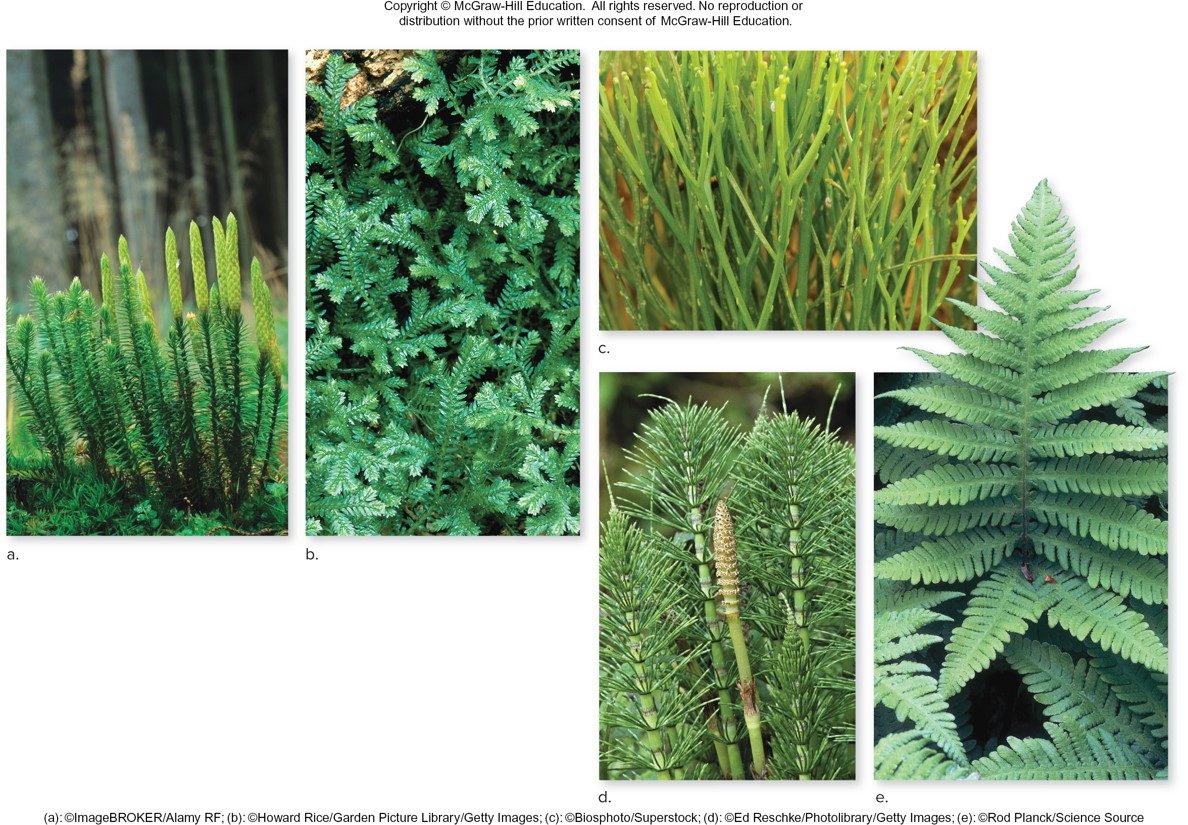 Vascular tissue allowed these plants to grow much larger than bryophytes, which gave them an edge in competing for sunlight.
(a): ©ImageBROKER/Alamy RF; (b): ©Howard Rice/Garden Picture Library/Getty Images; (c): ©Biosphoto/Superstock; (d): ©Ed Reschke/Photolibrary/Getty Images; (e): ©Rod Planck/Science Source
Section 19.3
Figure 19.10
There are four groups of seedless vascular plants
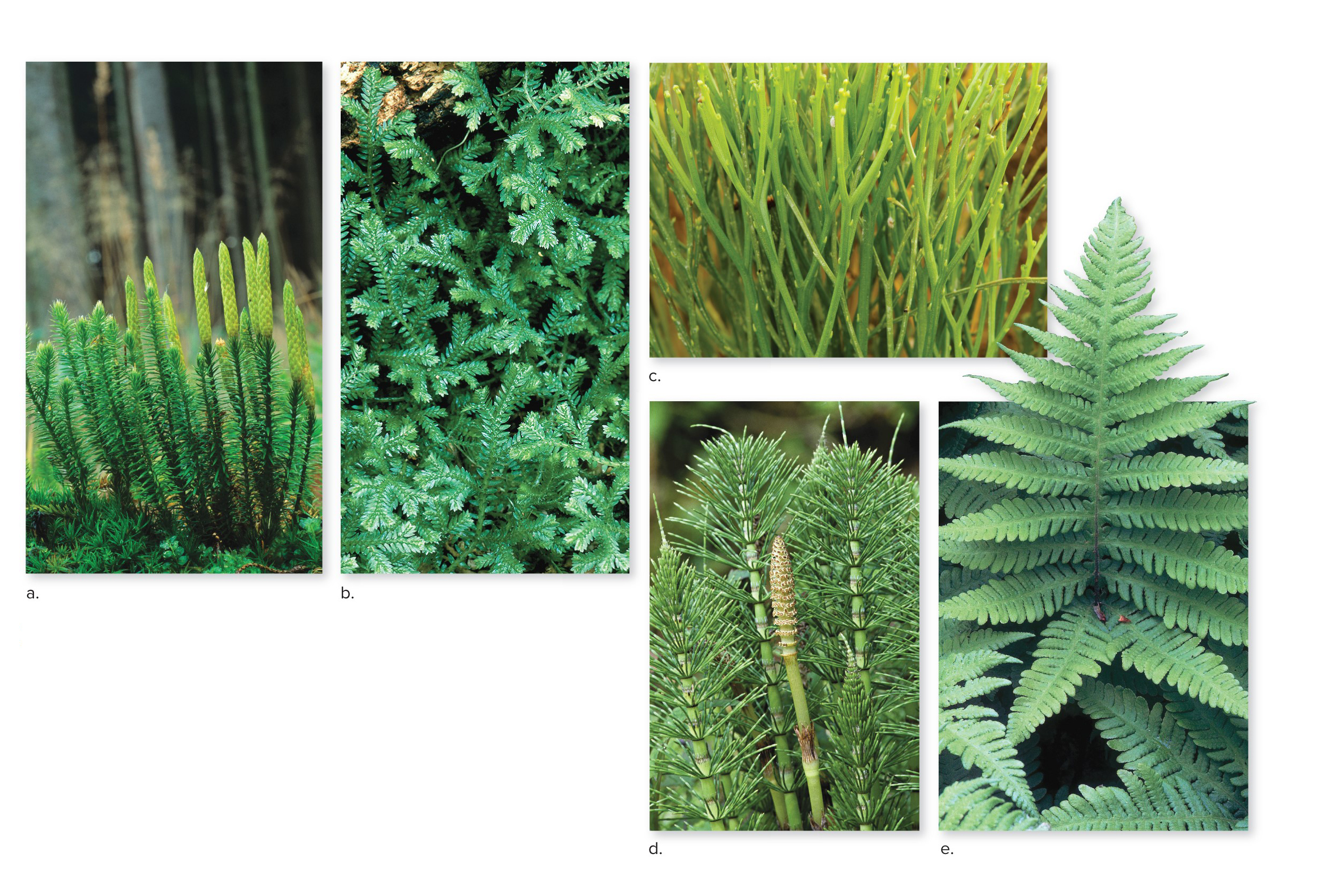 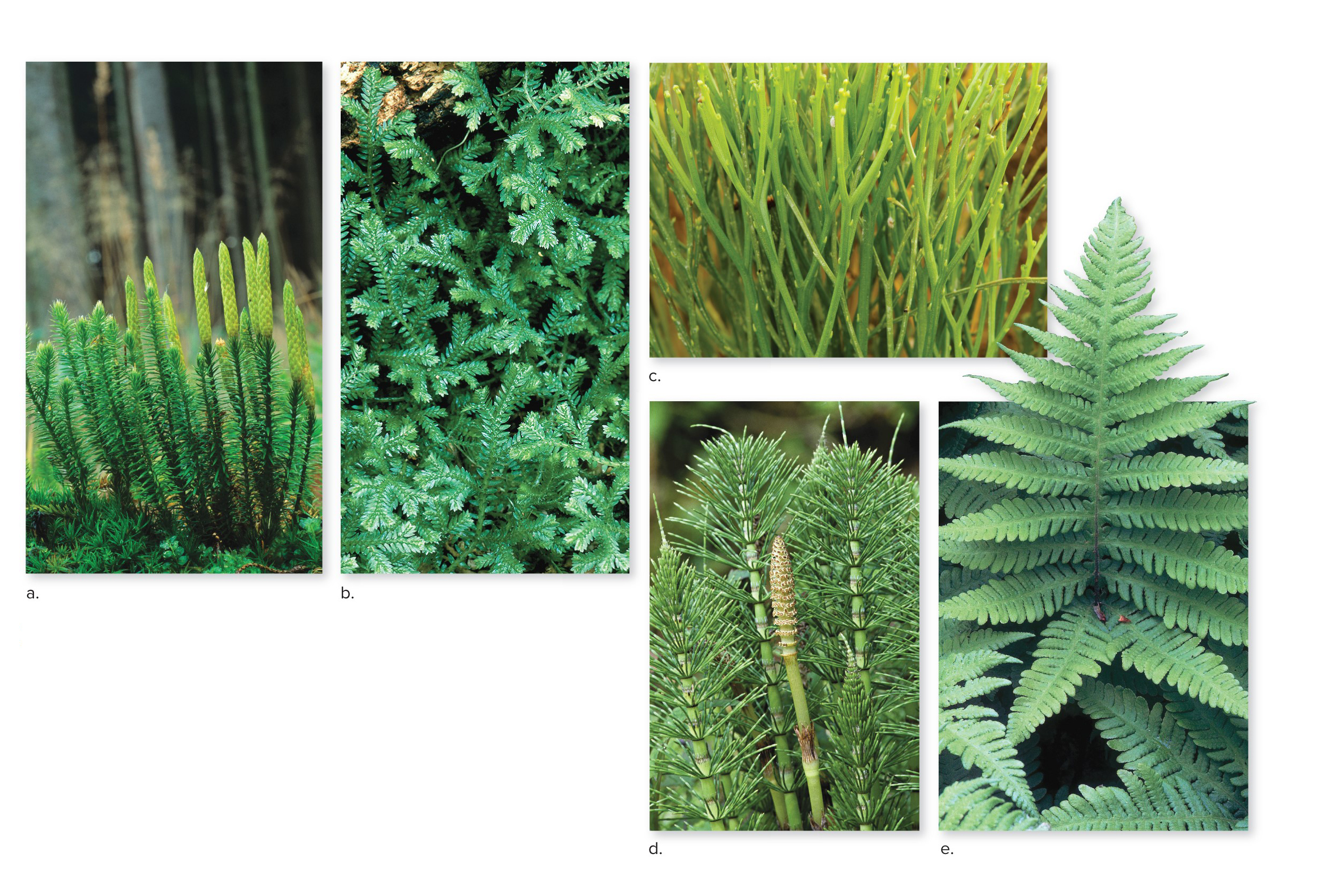 Seedless vascular plants include:
Club mosses
Whisk ferns
Horsetails
True ferns
(a): ©ImageBROKER/Alamy RF; (b): ©Howard Rice/Garden Picture Library/Getty Images; (c): ©Biosphoto/Superstock;(d): ©Ed Reschke/Photolibrary/Getty Images; (e): ©Rod Planck/Science Source
Figure 19.10
Section 19.3
The earliest seedless vascular plants were probably modern club mosses
Fossil evidence suggests the first vascular plants originated around 425 million years ago. Club mosses are different from true mosses, which are bryophytes. They are placed in their own phylum.
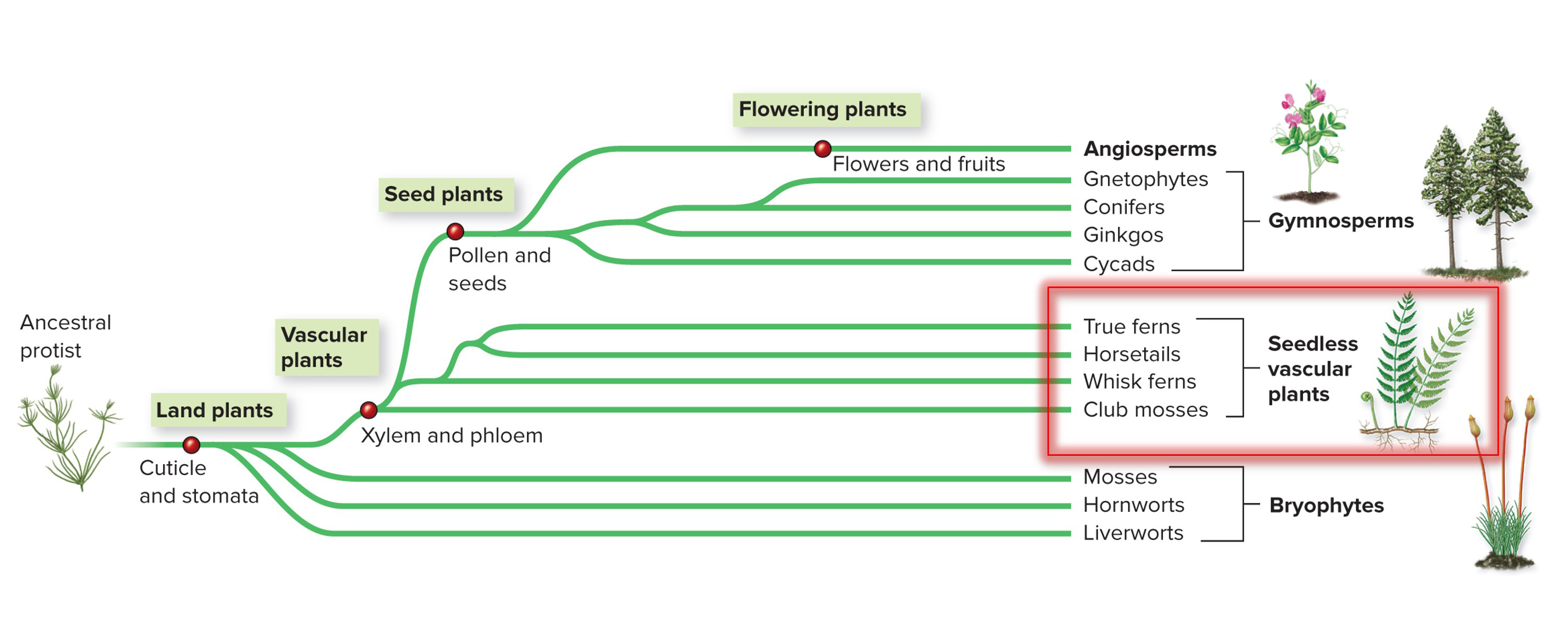 Section 19.3
Figure 19.3
Ferns and their relatives evolved later
Whisk ferns, horsetails, and true ferns make up a second phylum of seedless vascular plants that first appeared around 375 million years ago. Most, but not all, of these species live on land.
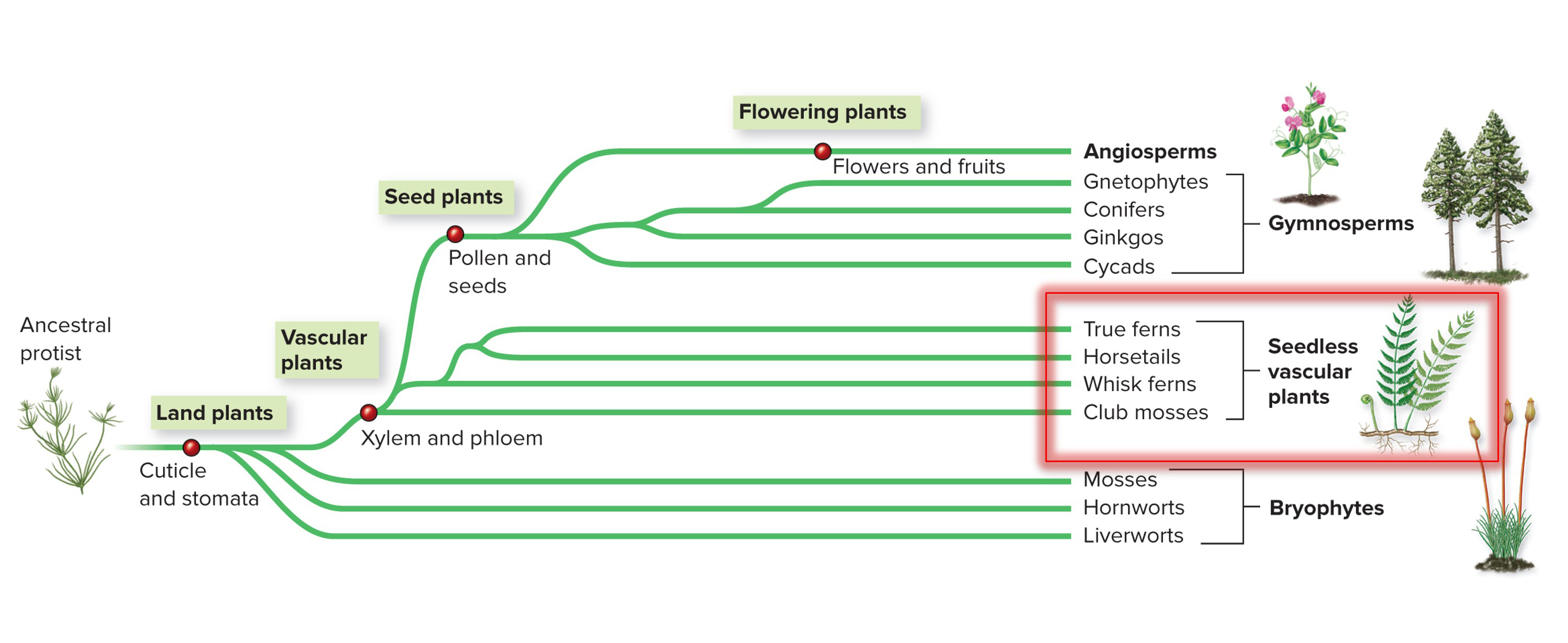 Section 19.3
Figure 19.3
Seedless vascular plants have a conspicuous sporophyte
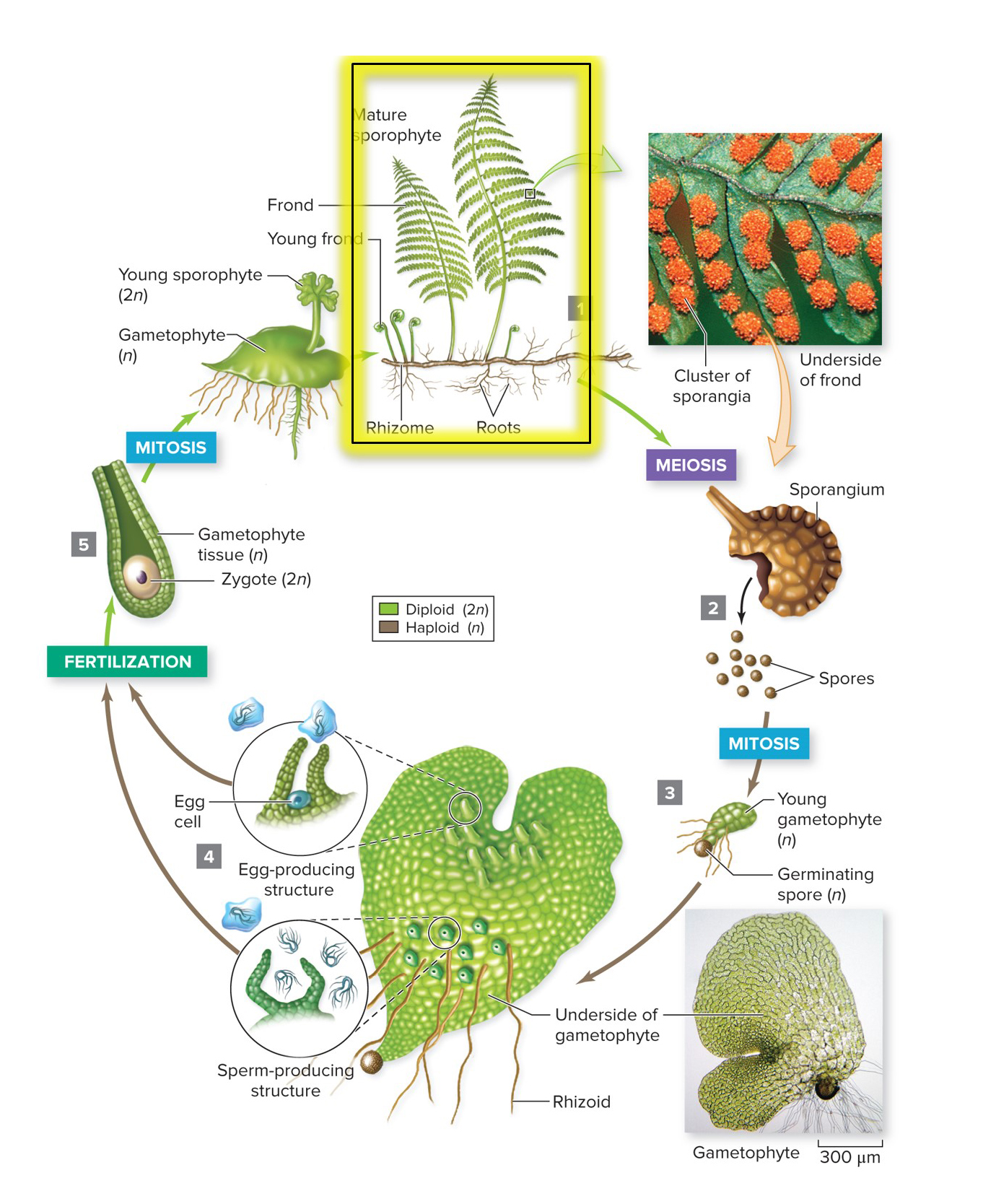 The sporophyte develops from a zygote, then grows up and out of the gametophyte.
As it matures, the sporophyte detaches and grows separately from the gametophyte.
(spores): ©Ed Reschke/Photolibrary/Getty Images; (gametophyte): ©Les Hickok and Thomas Warne, C-Fern
Figure 19.11
Section 19.3
Spores form under the leaves of the sporophyte
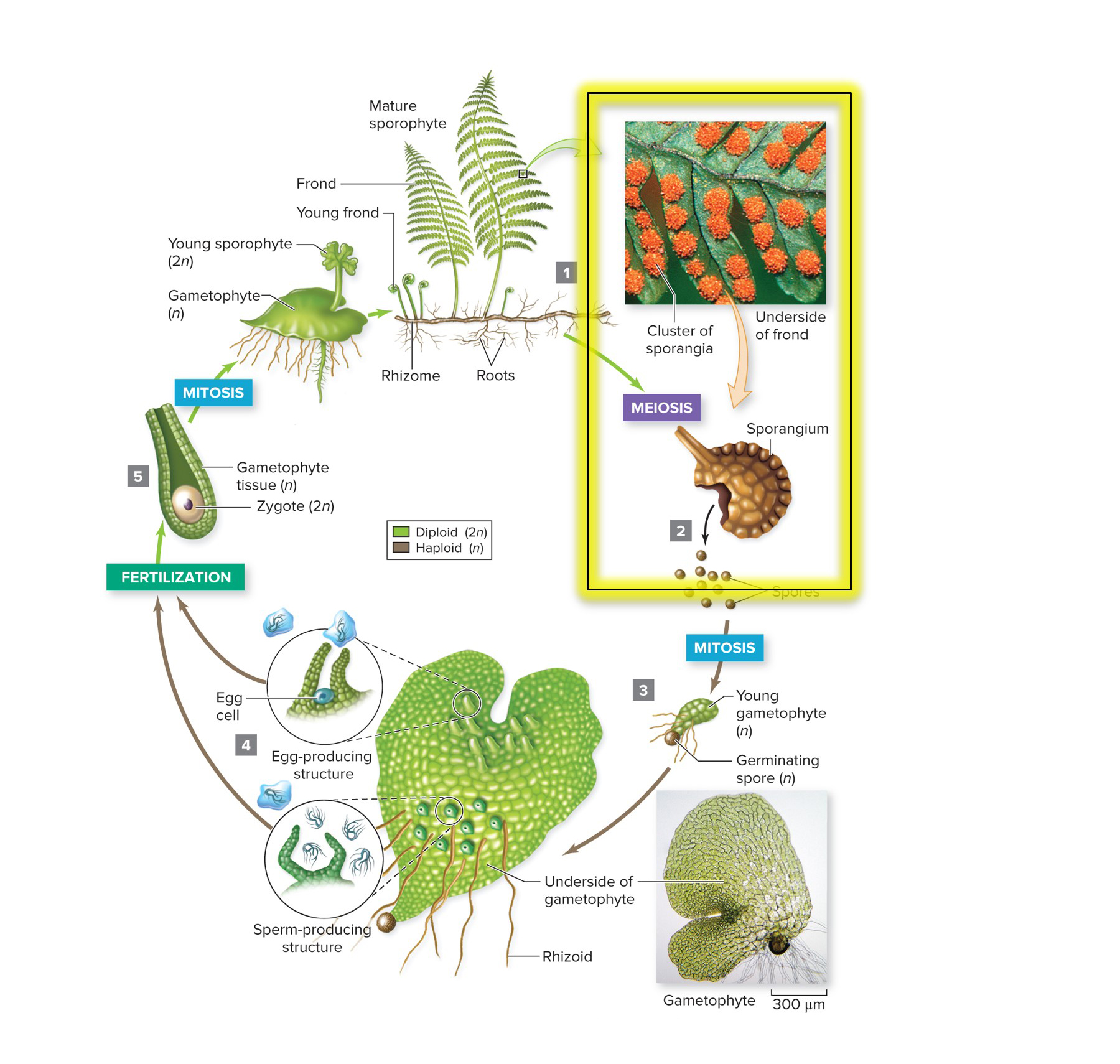 Haploid spores grow on the underside of sporophyte leaves.
The spores form by meiosis and then develop into gametophytes.
(spores): ©Ed Reschke/Photolibrary/Getty Images; (gametophyte): ©Les Hickok and Thomas Warne, C-Fern
Section 19.3
Figure 19.11
Seedless vascular plants require water for reproduction
Gametophytes produce male and female gametes. Sperm swim to the eggs in water.
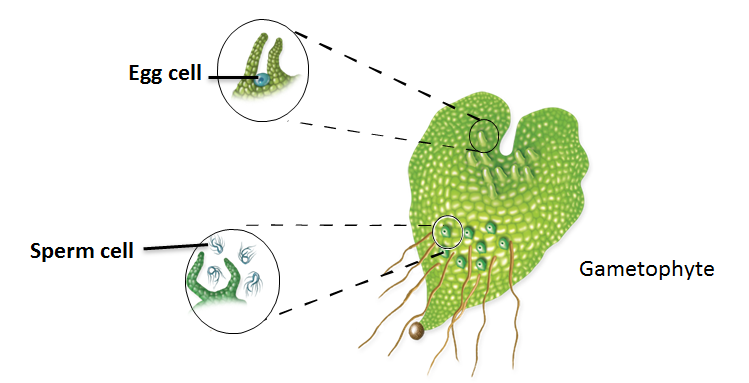 Section 19.3
Figure 19.11
19.3 Mastering concepts
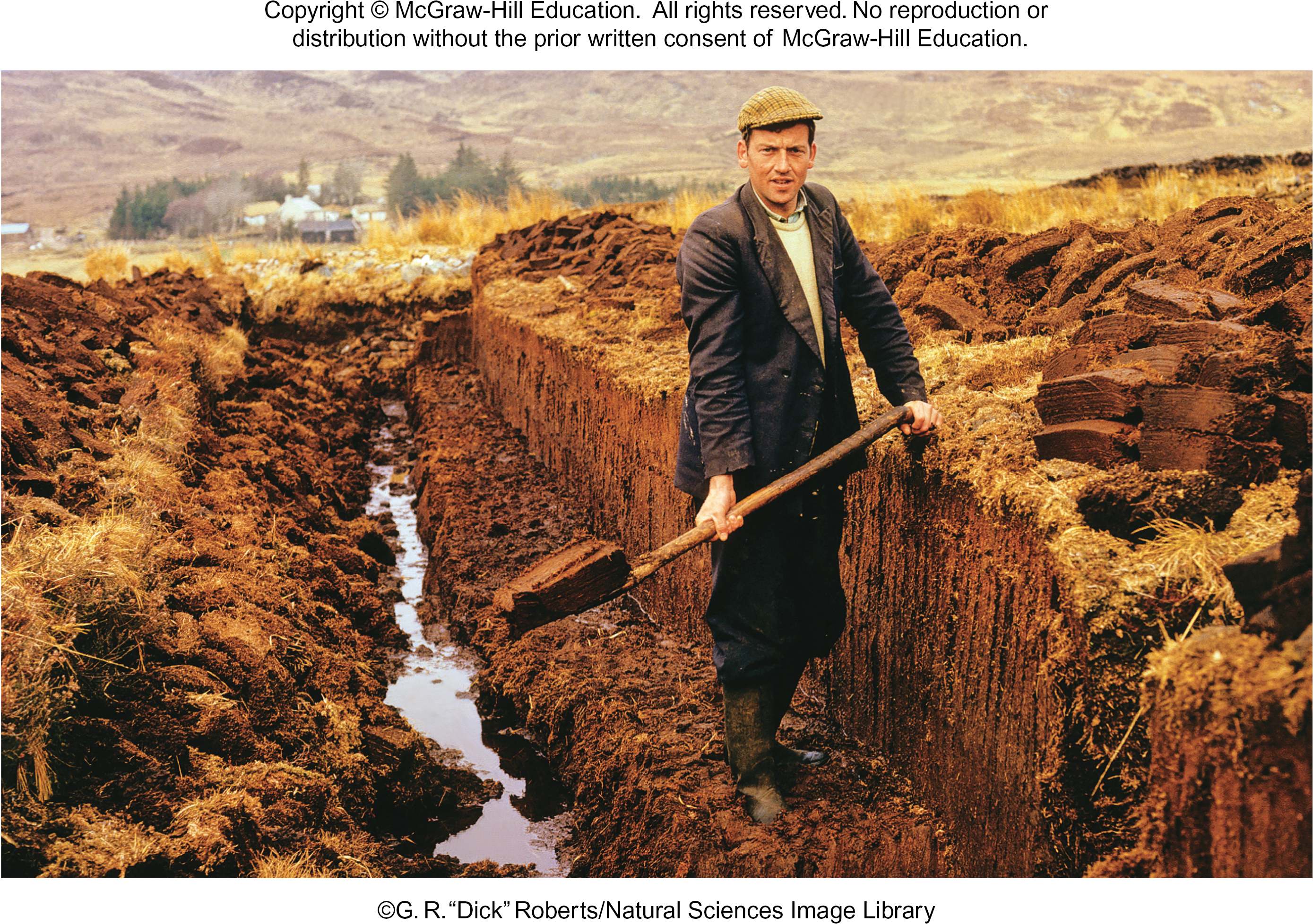 How are seedless vascular plants similar to and different from bryophytes?
©G. R. “Dick Roberts/Natural Sciences Image Library
All plants alternate generations
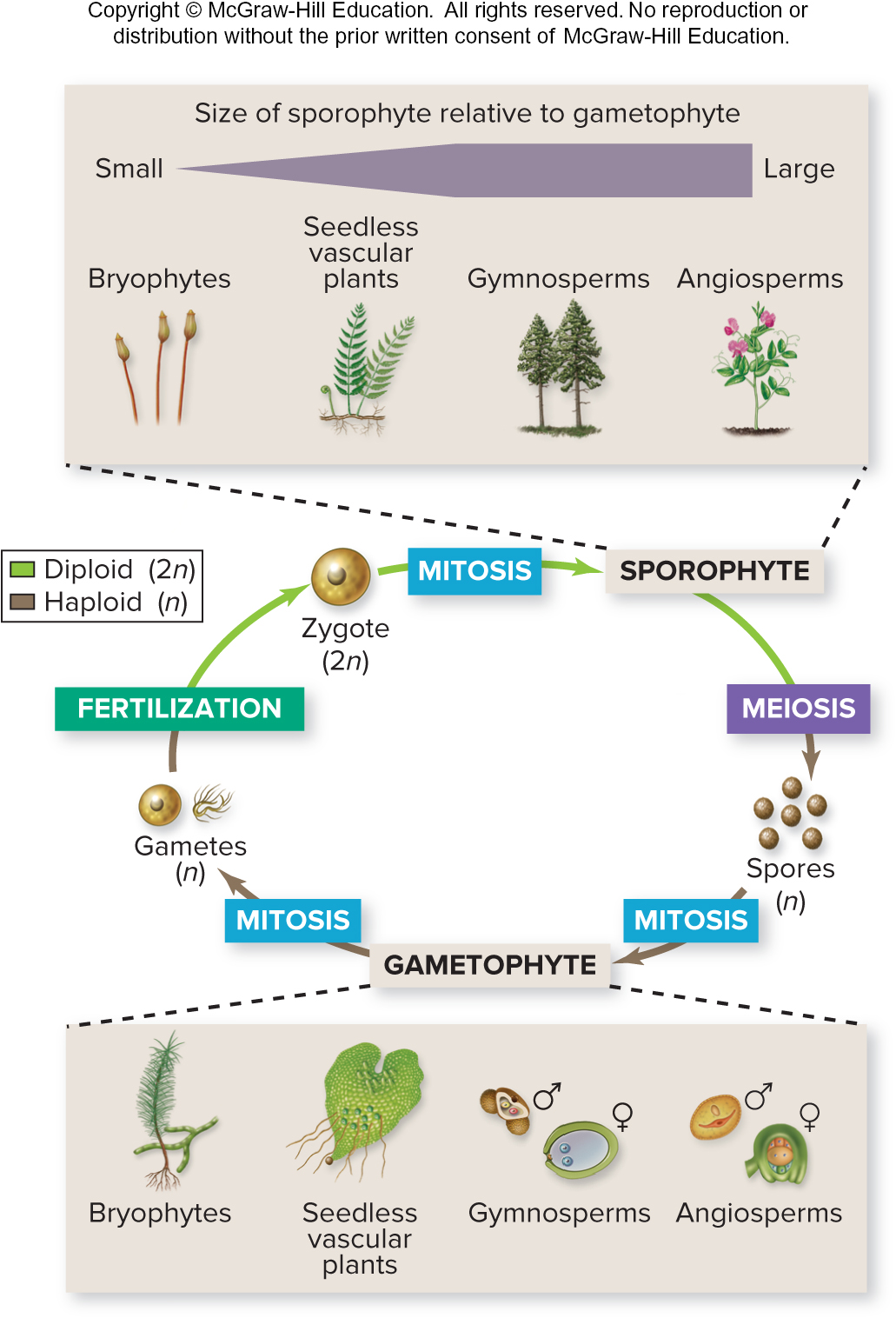 In bryophytes and seedless vascular plants, the gametophyte is more prominent than the sporophyte.
In gymnosperms and angiosperms, the sporophyte is much more prominent than the gametophyte.
Section 19.1
Figure 19.19
Gymnosperms have pollen and seeds
TABLE 19.1 Phyla of Plants
Number of Existing Species
Phylum
Examples
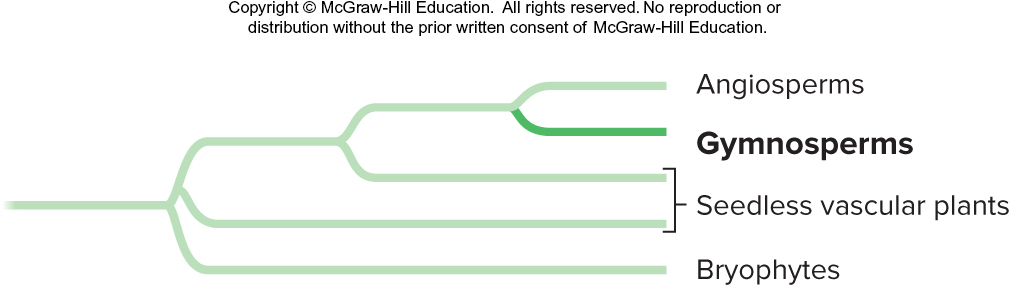 Nonvascular plants
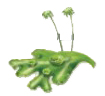 Marchantiophyta
Liverworts
9000
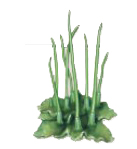 Hornworts
100
Anthocerotophyta
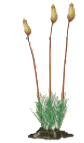 Bryophyta
True mosses
15,000
Seedless vascular plants
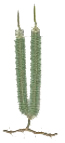 Lycopodiophyta
1200
Club mosses, spike mosses
There are about 850 existing species of gymnosperms.
They evolved about 300 million years ago.
Whisk ferns, true ferns, horsetails
Pteridophyta
11,500
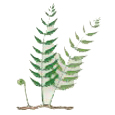 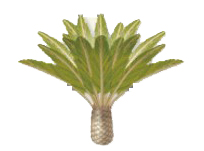 Gymnosperms
Cycadophyta
Cycads
130
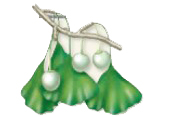 1
Ginkgo
Ginkgophyta
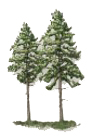 Pines, firs, and other conifers
630
Pinophyta
Gnetophytes
Gnetophyta
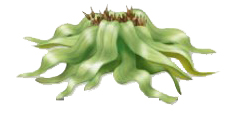 80
Angiosperms
Magnoliophyta
> 260,000
All flowering plants, including roses, grasses, fruit trees, maples, and oaks
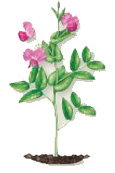 Section 19.4
Table 19.1
Gymnosperms are “naked seed” plants
New reproductive adaptations allowed gymnosperms to outcompete seedless vascular plants in many habitats. Gymnosperms produce seeds but do not enclose them in fruit.
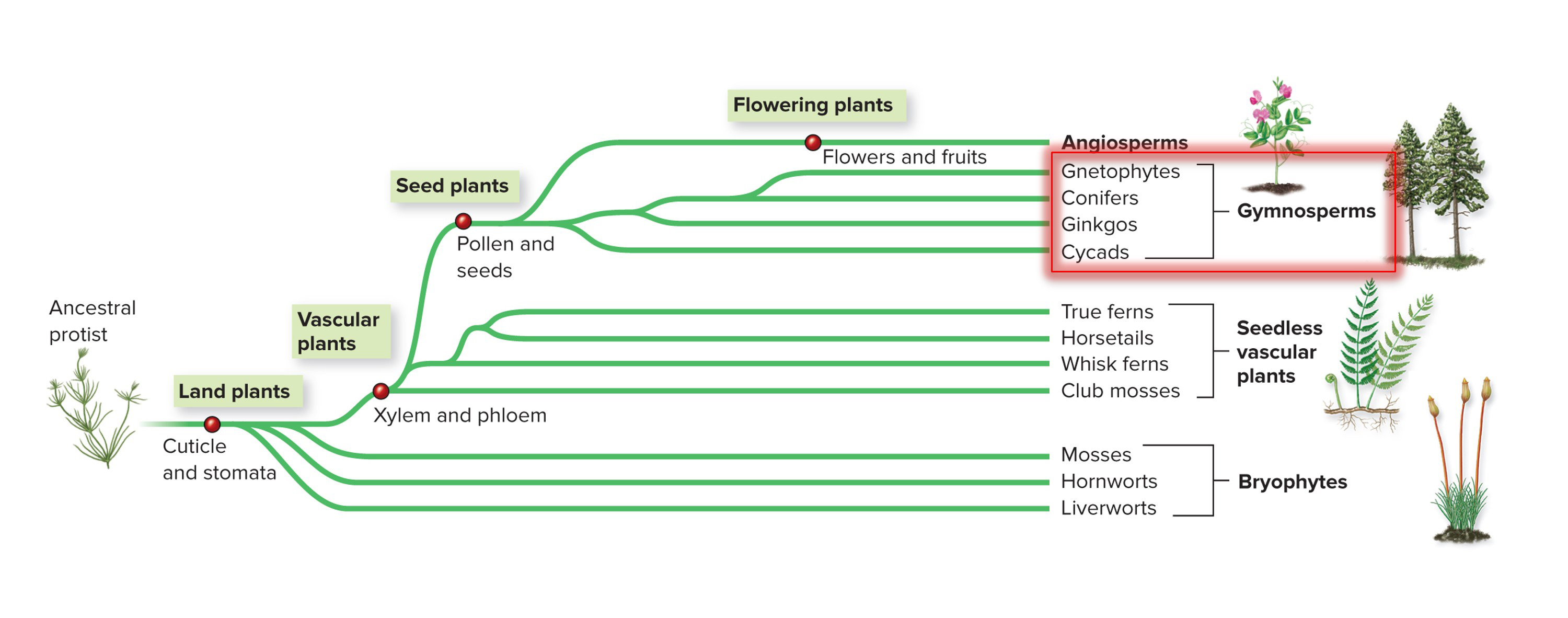 Section 19.4
Figure 19.3
Gymnosperms include cycads
Cycads were prevalent in the Mesozoic era, but many species are near extinction in the wild today. They have palmlike leaves and produce large cones.
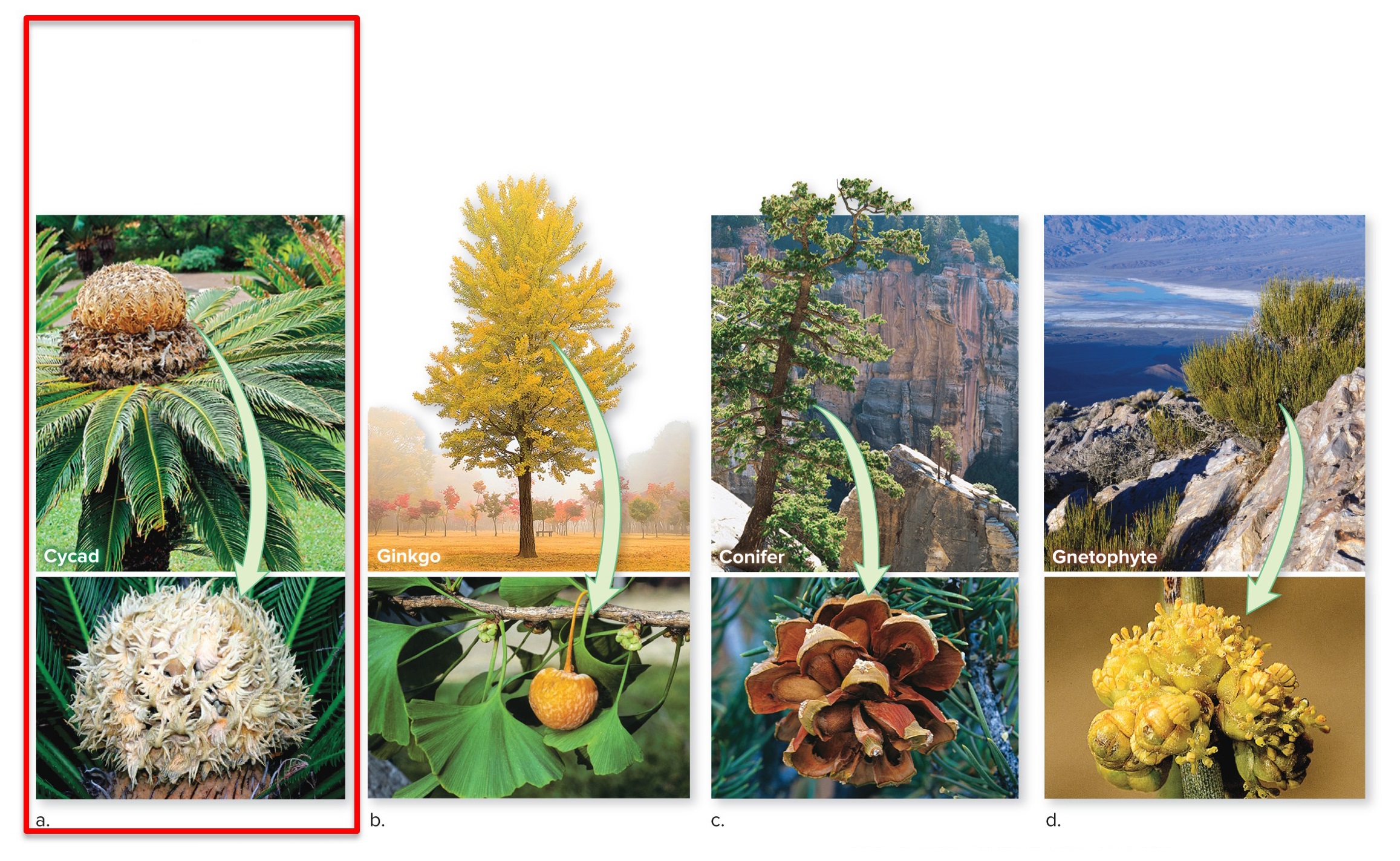 Ginkgo
Conifers
Gnetophytes
Cycads
(spores): ©Ed Reschke/Photolibrary/Getty Images; (gametophyte): ©Les Hickok and Thomas Warne, C-Fern(a, cycad): ©Alena Brozova/Alamy; 
(a, cycad cone): ©Pat Pendarvis; (b, ginkgo): ©Light of Peace/Flickr/Getty Images RF; (b, ginkgo seed): ©G. R. “Dick” Roberts/Natural Sciences Image Library; 
(c, conifer): ©Jack Dykinga/Nature Picture Library; (c, conifer cone): ©Ed Reschke/Peter Arnold/Getty Images; 
(d, gnetophyte): ©Jeff Foott/Discovery Channel Images/Getty Images; (d, gnetophyte cone): ©Steven P. Lynch/McGraw-Hill Education
Figure 19.12
Section 19.4
Gymnosperms include the ginkgo
Only one species exists today, and it no longer grows wild in nature. The ginkgo tree has distinctive, fan-shaped leaves.
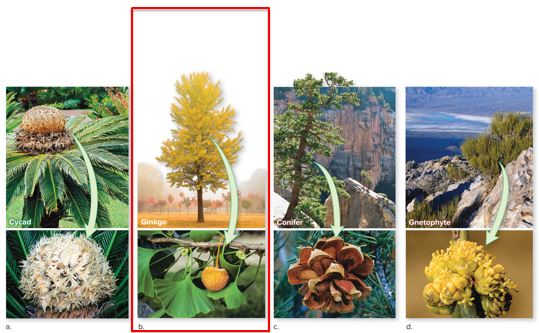 Gnetophytes
Ginkgo
Cycads
Conifers
(spores): ©Ed Reschke/Photolibrary/Getty Images; (gametophyte): ©Les Hickok and Thomas Warne, C-Fern(a, cycad): ©Alena Brozova/Alamy; 
(a, cycad cone): ©Pat Pendarvis; (b, ginkgo): ©Light of Peace/Flickr/Getty Images RF; (b, ginkgo seed): ©G. R. “Dick” Roberts/Natural Sciences Image Library; (c, conifer): ©Jack Dykinga/Nature Picture Library; (c, conifer cone): ©Ed Reschke/Peter Arnold/Getty Images; 
(d, gnetophyte): ©Jeff Foott/Discovery Channel Images/Getty Images; (d, gnetophyte cone): ©Steven P. Lynch/McGraw-Hill Education
Section 19.4
Figure 19.12
Gymnosperms include conifers
Conifers such as pine trees are familiar gymnosperms. Their leaves are needlelike and they produce egg cells and pollen in cones.
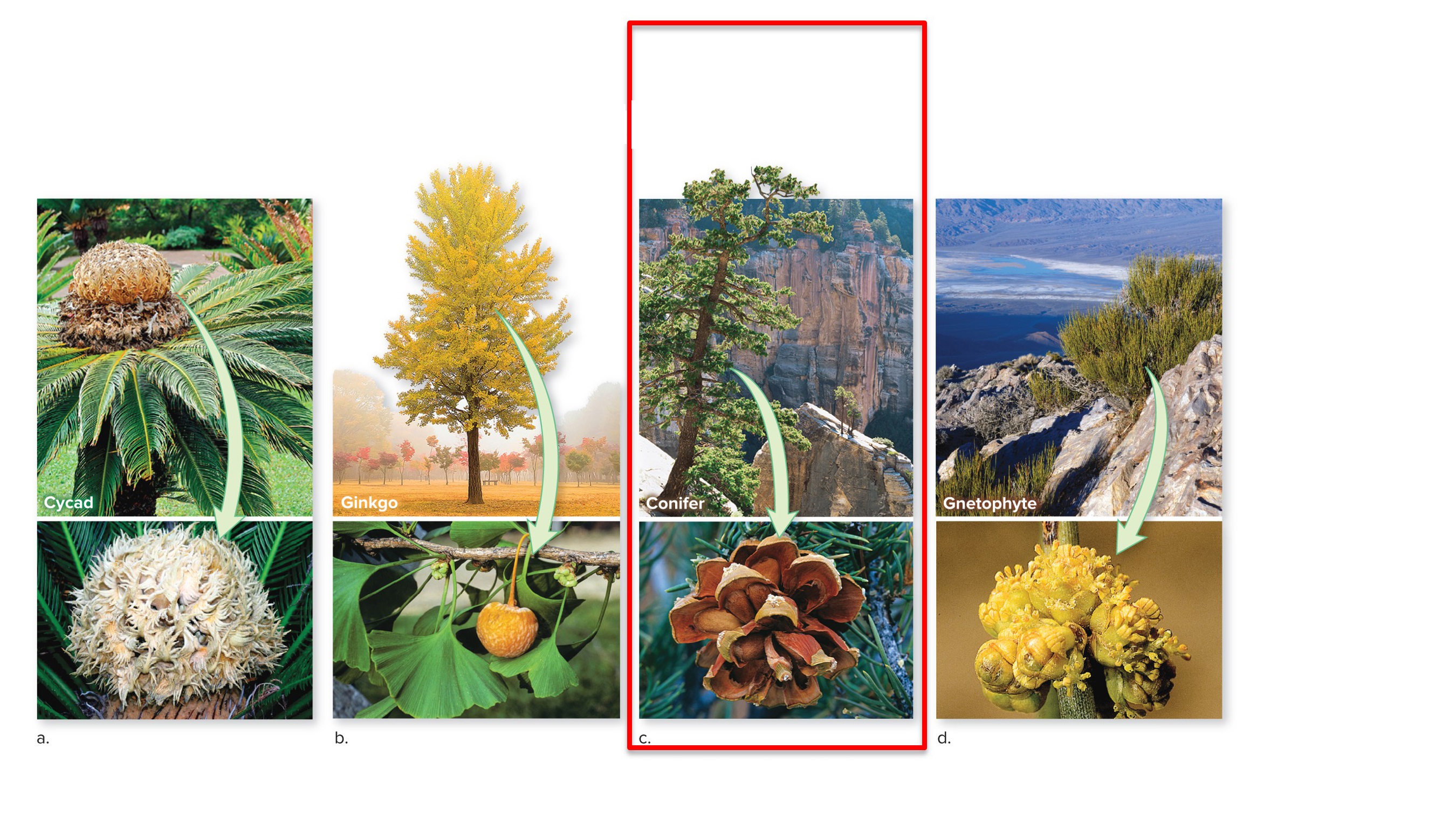 Conifers
Gnetophytes
Ginkgo
Cycads
(spores): ©Ed Reschke/Photolibrary/Getty Images; (gametophyte): ©Les Hickok and Thomas Warne, C-Fern(a, cycad): ©Alena Brozova/Alamy; 
(a, cycad cone): ©Pat Pendarvis; (b, ginkgo): ©Light of Peace/Flickr/Getty Images RF; (b, ginkgo seed): ©G. R. “Dick” Roberts/Natural Sciences Image Library; 
(c, conifer): ©Jack Dykinga/Nature Picture Library; (c, conifer cone): ©Ed Reschke/Peter Arnold/Getty Images; 
(d, gnetophyte): ©Jeff Foott/Discovery Channel Images/Getty Images; (d, gnetophyte cone): ©Steven P. Lynch/McGraw-Hill Education
Section 19.4
Figure 19.12
Gymnosperms include gnetophytes
These plants have a mixture of traits that make them difficult to classify. Ephedra, shown here, has cones that resemble tiny flowers.
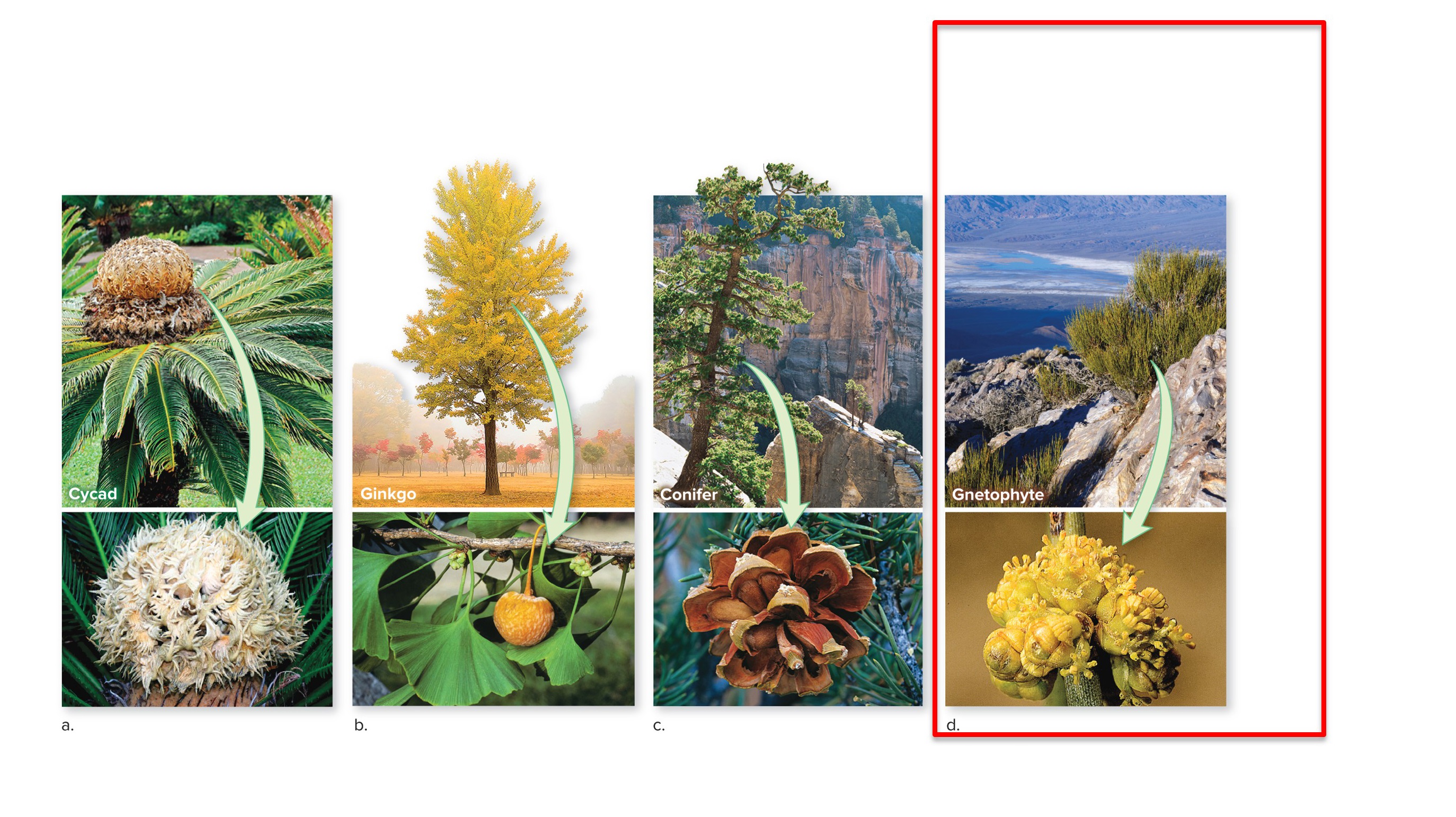 Cycads
Gnetophytes
Ginkgo
Conifers
(spores): ©Ed Reschke/Photolibrary/Getty Images; (gametophyte): ©Les Hickok and Thomas Warne, C-Fern(a, cycad): ©Alena Brozova/Alamy;
(a, cycad cone): ©Pat Pendarvis; (b, ginkgo): ©Light of Peace/Flickr/Getty Images RF; (b, ginkgo seed): ©G. R. “Dick” Roberts/Natural Sciences Image Library;
(c, conifer): ©Jack Dykinga/Nature Picture Library; (c, conifer cone): ©Ed Reschke/Peter Arnold/Getty Images;
(d, gnetophyte): ©Jeff Foott/Discovery Channel Images/Getty Images; (d, gnetophyte cone): ©Steven P. Lynch/McGraw-Hill Education
Figure 19.12
Section 19.4
Gymnosperm sporophytes are large and conspicuous
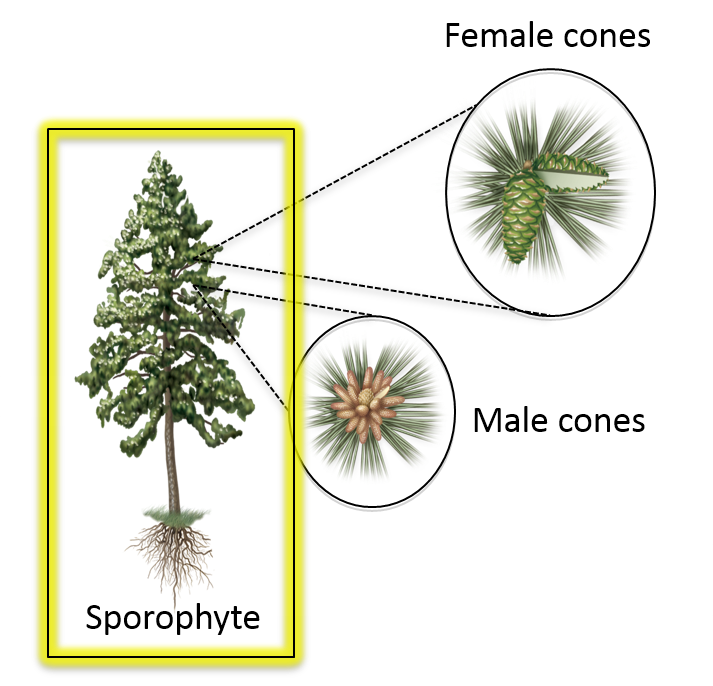 The sporophytes of most gymnosperms are woody trees or shrubs. Reproductive structures and leaf types are diverse.
Sporophytes produce both male and female cones, where spores form by meiosis.
Section 19.4
Figure 19.13
Gymnosperm sporophytes produce spores in cones
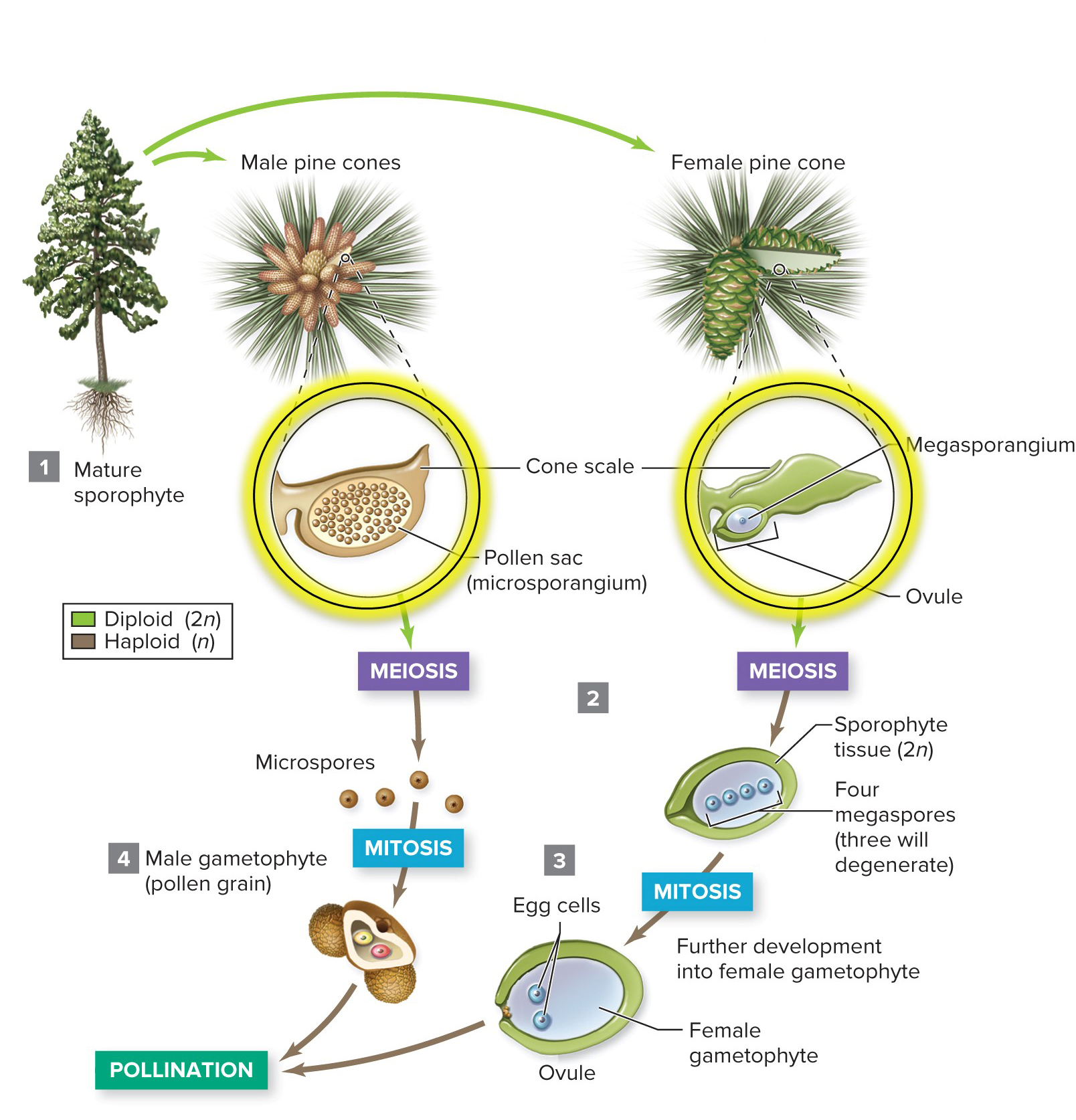 Male cones produce microspores on cone scales.
Ovules on female cone scales produce megaspores.
Figure 19.13
Section 19.4
Gymnosperm gametophytes are microscopic
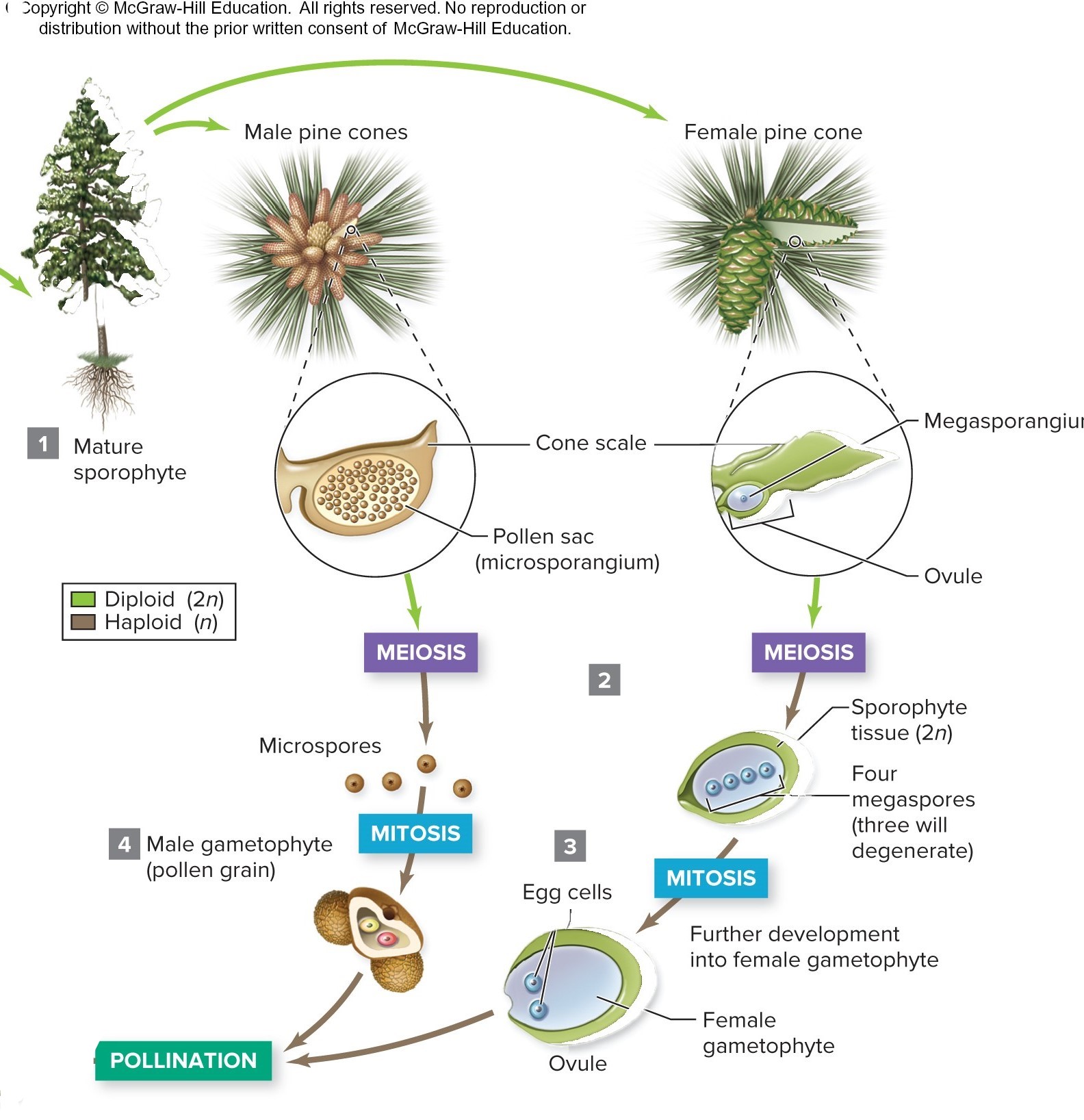 Male gametophytes are enclosed inside grains of pollen. Pollen can be dispersed by wind to settle on new plants.
The tiny female gametophytes stay in the cone, enclosed inside the ovule.
Figure 19.13
Section 19.4
Pollination gets male and female gametophytes together
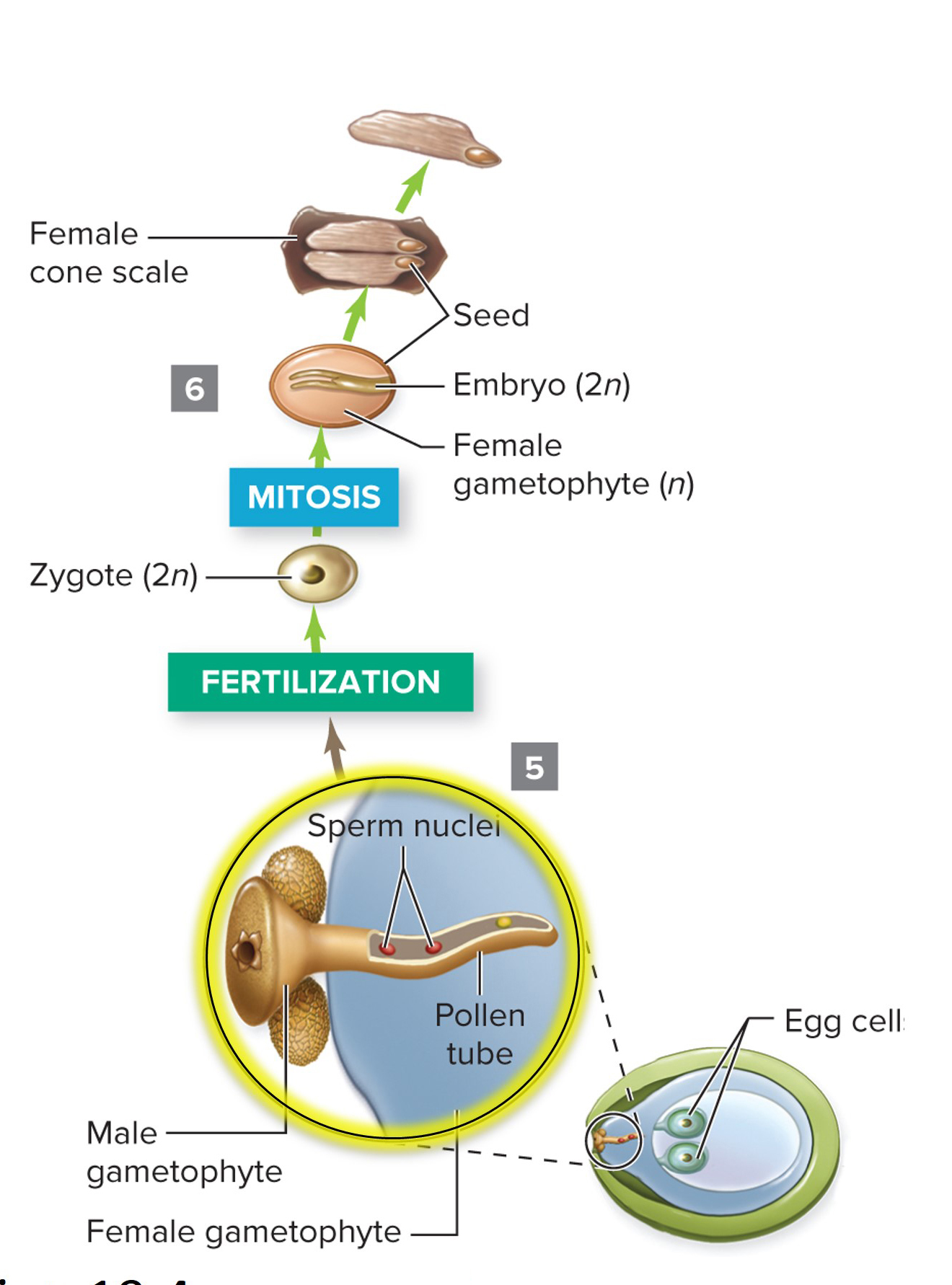 The male gametophyte produces a pollen tube that grows through the ovule until it reaches the egg cells inside.
Section 19.4
Figure 19.13
Fertilization in gymnosperms does not require water
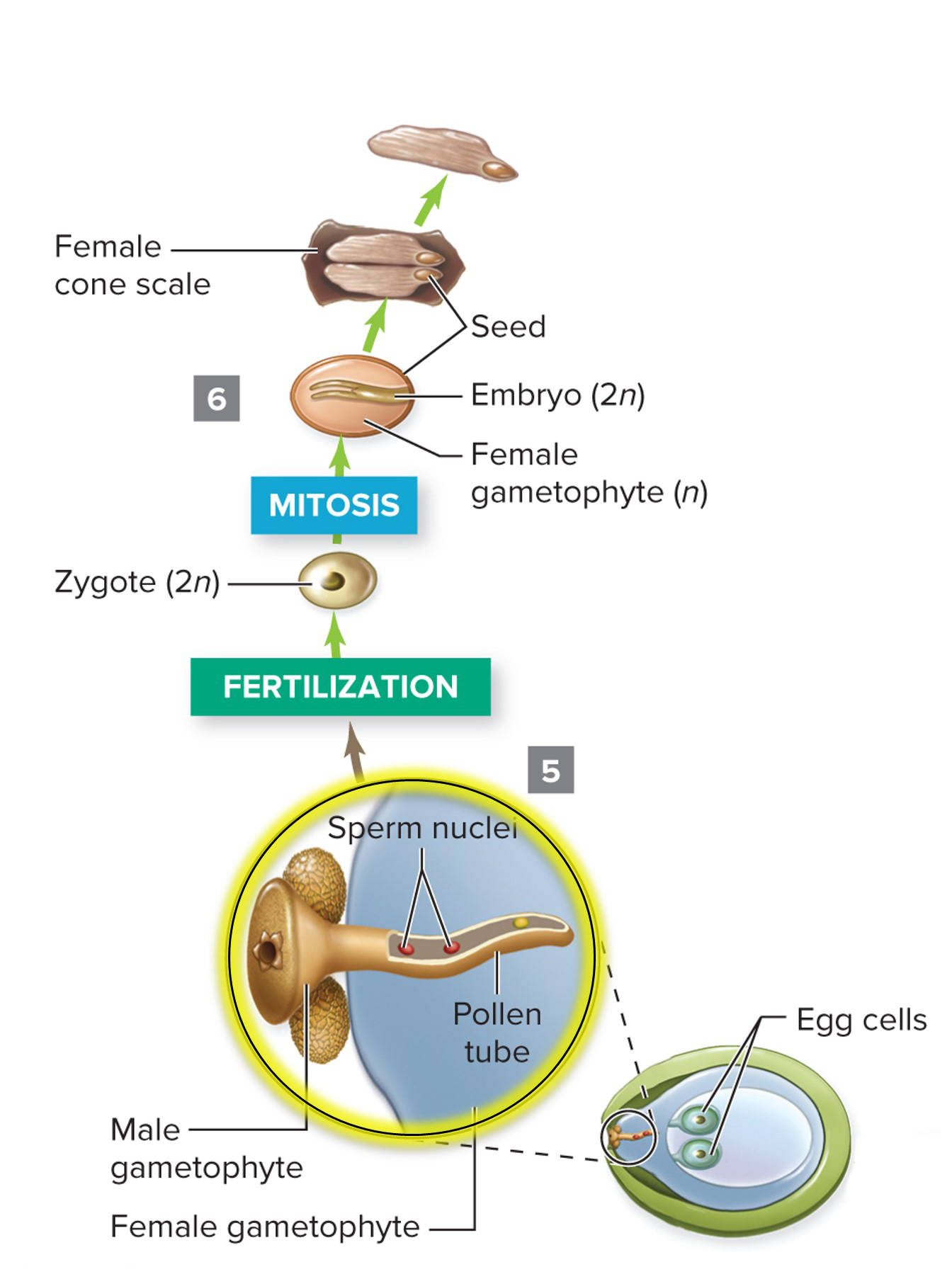 Sperm do not need to swim through water to eggs for fertilization.
Figure 19.13
Section 19.4
Gymnosperms zygotes stay inside seeds
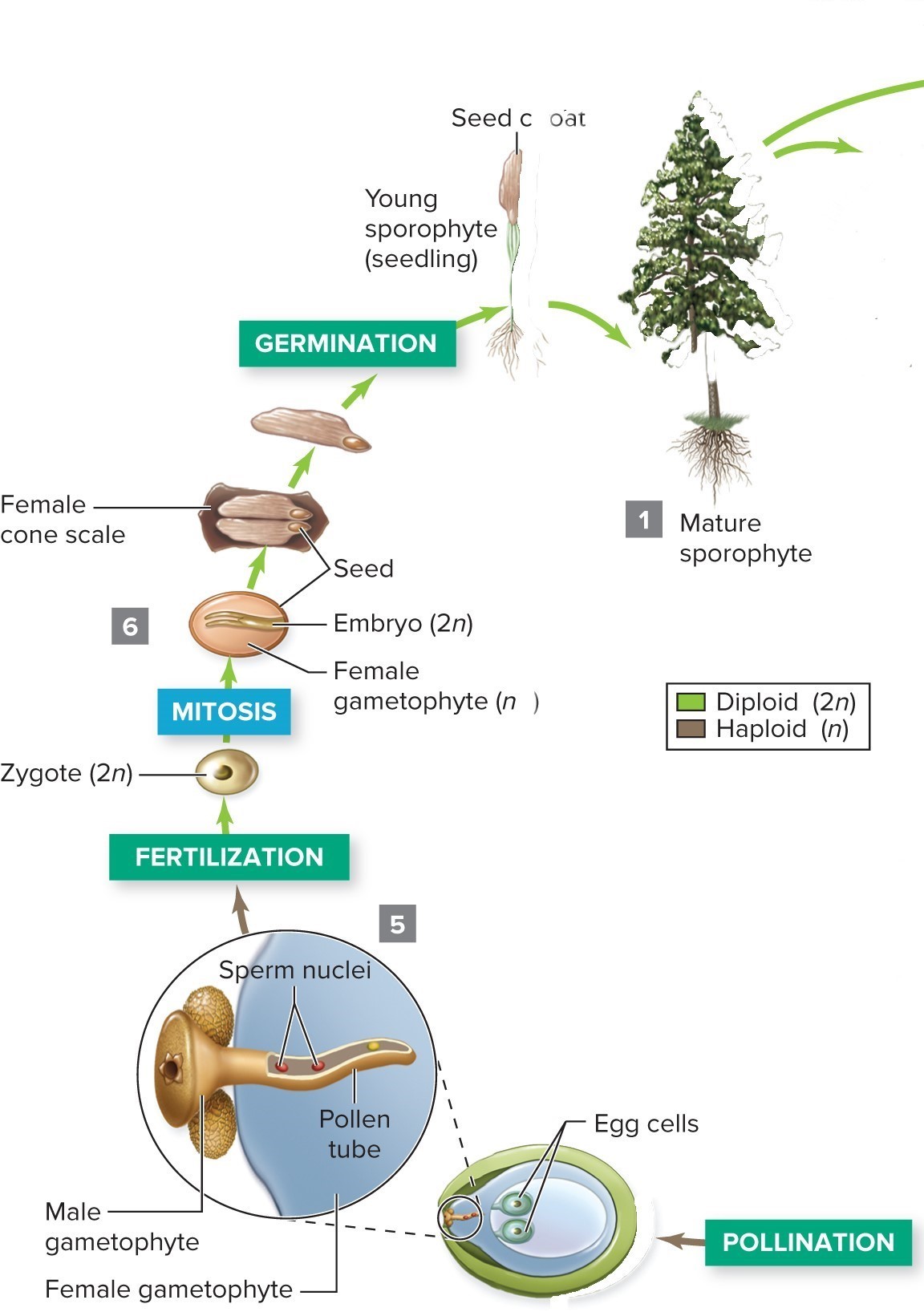 The zygote is the first cell of the sporophyte.
It grows mitotically into an embryo, inside a seed, on a female cone scale.
Section 19.4
Figure 19.13
Seeds protect sporophyte embryos
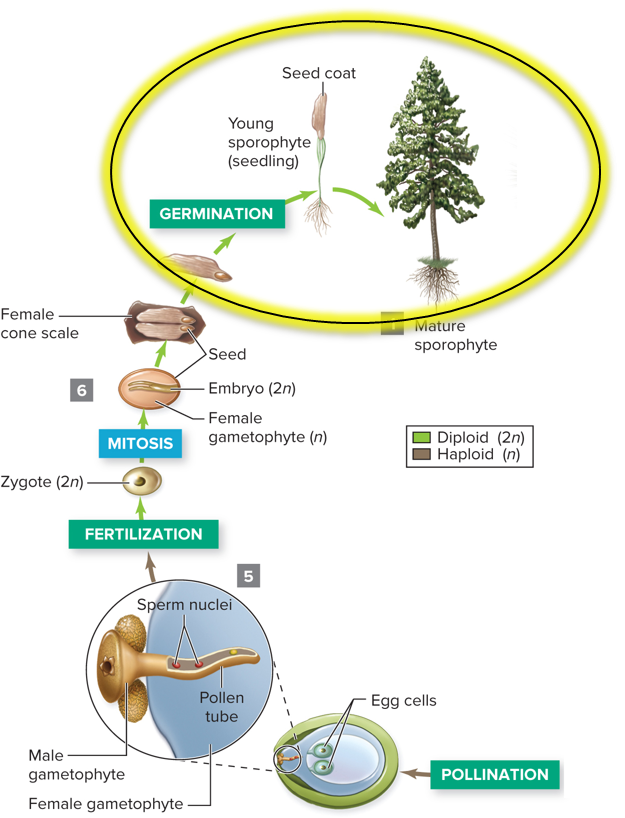 Gymnosperm seeds have a tough outer coat and can be dispersed by wind or animals.
When conditions are favorable they will germinate into seedlings, which develop into mature sporophyte trees.
Figure 19.13
Section 19.4
Clicker question #4
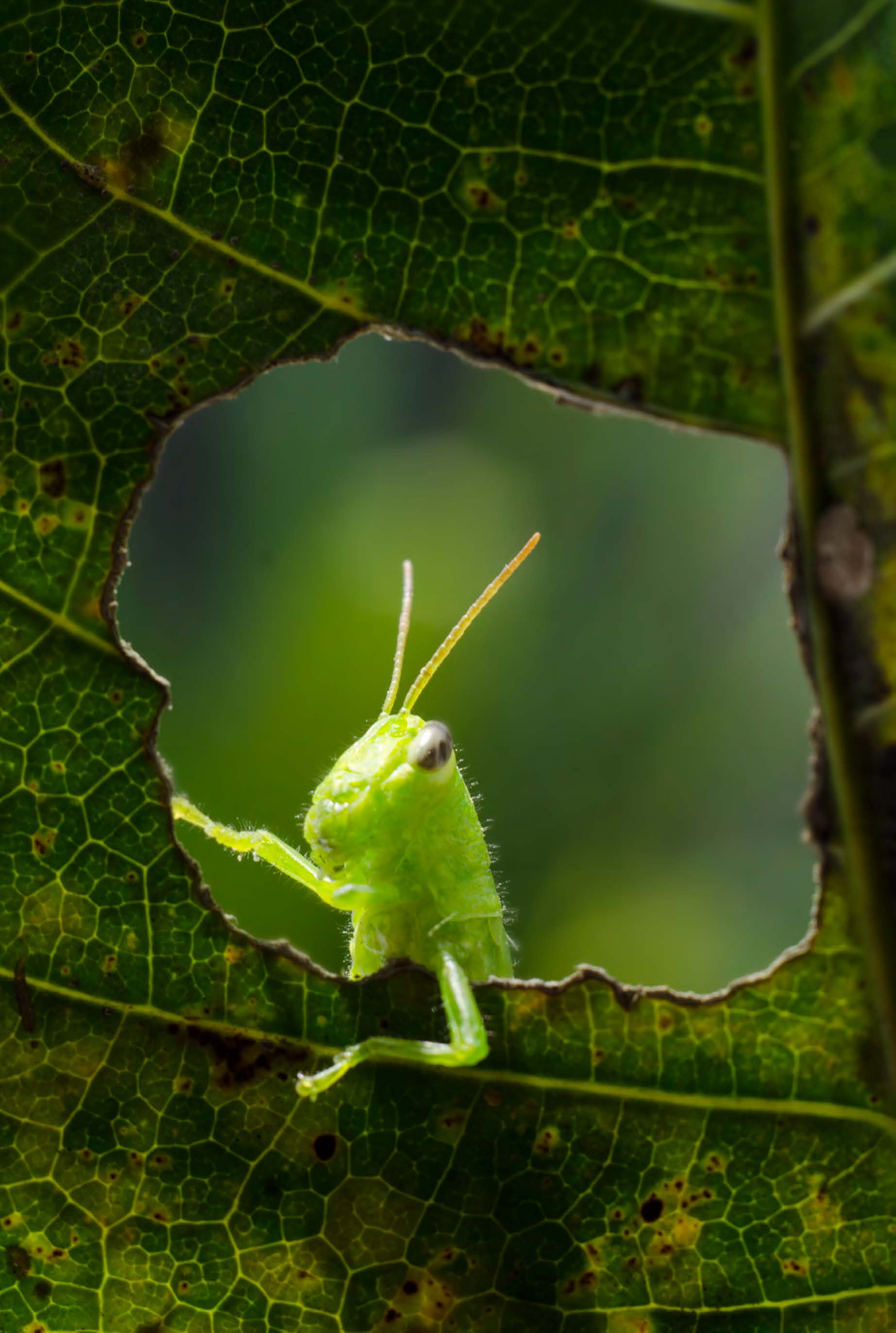 How is gymnosperm reproduction different from that of ferns?
Gymnosperms produce seeds; ferns don’t.
Gymnosperms produce swimming sperm; ferns don’t.
Gymnosperms produce zygotes; ferns don’t.
Gymnosperms don’t produce spores; ferns do.
Clicker question #4, solution
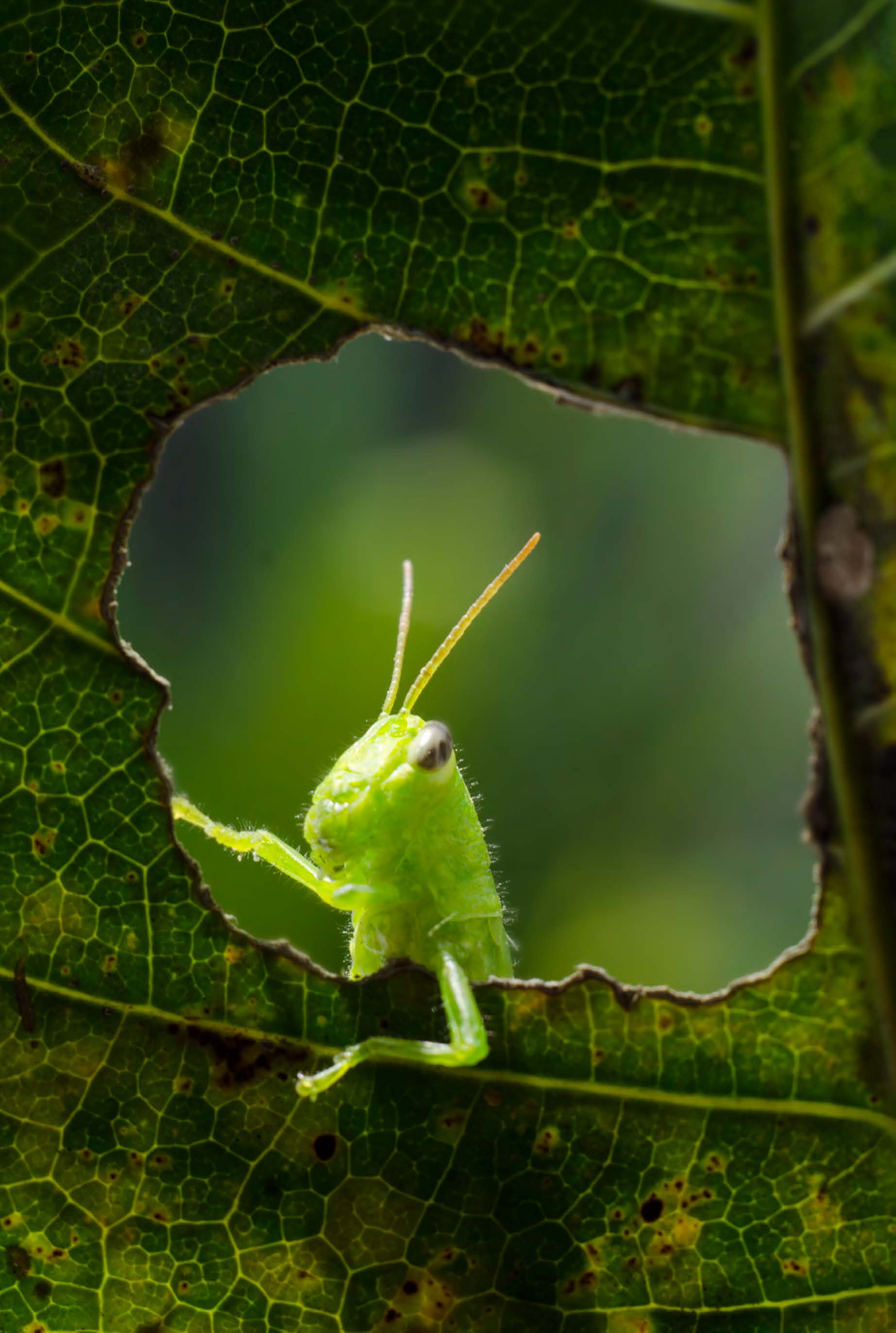 How is gymnosperm reproduction different from that of ferns?
Gymnosperms produce seeds; ferns don’t.
19.4 Mastering concepts
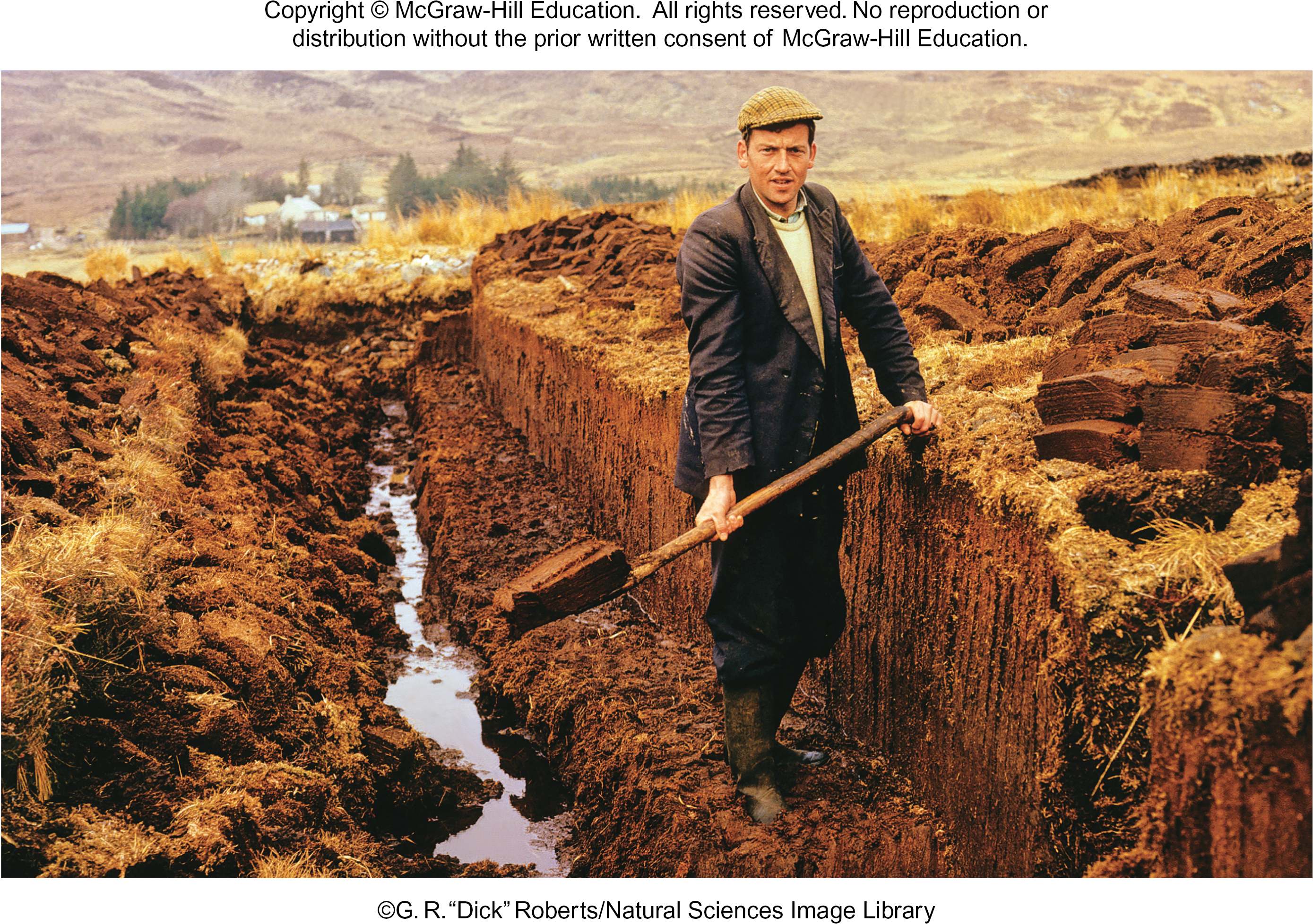 What happens during and after pollination in gymnosperms?
©G. R. ”Dick” Roberts/Natural Sciences Image Library
Angiosperms have flowers and fruit
TABLE 19.1 Phyla of Plants
Number of Existing Species
Examples
Phylum
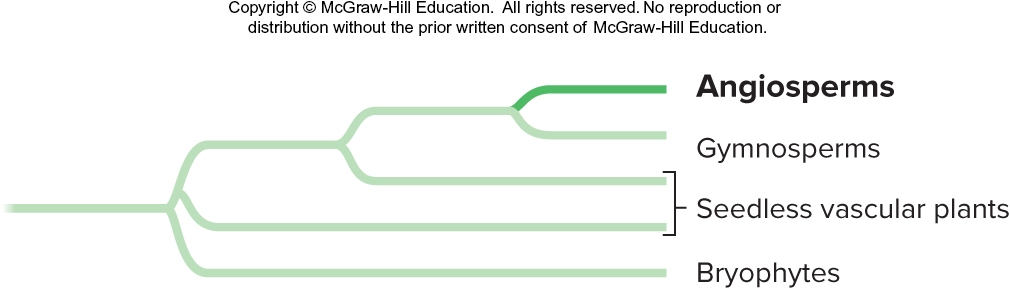 Nonvascular plants
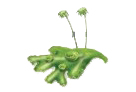 Marchantiophyta
Liverworts
9000
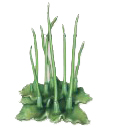 100
Anthocerotophyta
Hornworts
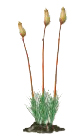 Bryophyta
15,000
True mosses
Seedless vascular plants
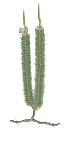 1200
Lycopodiophyta
Club mosses, spike mosses
95% of all living plant species are angiosperms.
They evolved about 144 million years ago and rapidly diversified into over 260,000 different species.
11,500
Pteridophyta
Whisk ferns, true ferns, horsetails
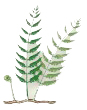 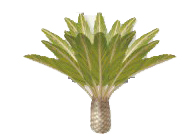 Gymnosperms
130
Cycads
Cycadophyta
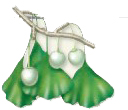 Ginkgophyta
1
Ginkgo
Pinophyta
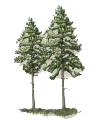 630
Pines, firs, and other conifers
Gnetophyta
80
Gnetophytes
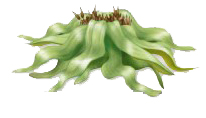 Angiosperms
> 260,000
Magnoliophyta
All flowering plants, including roses, grasses, fruit trees, maples, and oaks
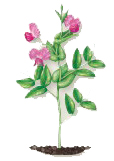 Section 19.5
Table 19.1
Angiosperms produce seeds in fruits
Angiosperms produce pollen and egg cells in flowers, which develop into fruit after fertilization.
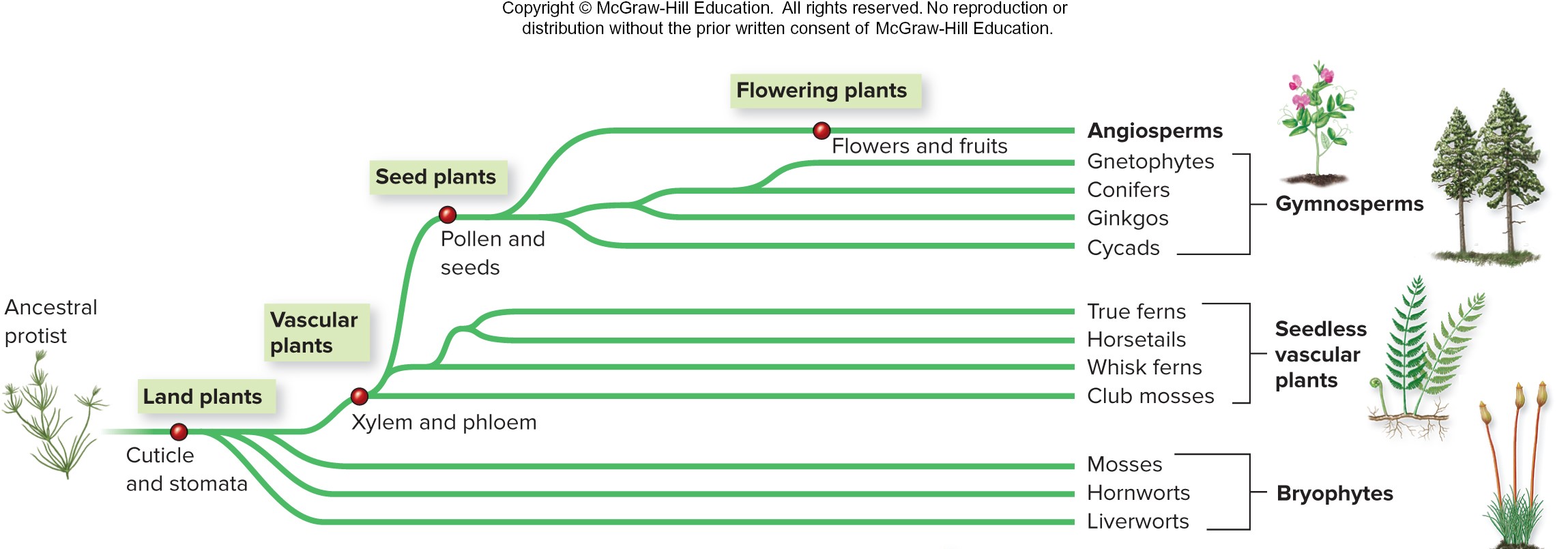 Section 19.5
Figure 19.3
97% of angiosperms are either eudicots or monocots
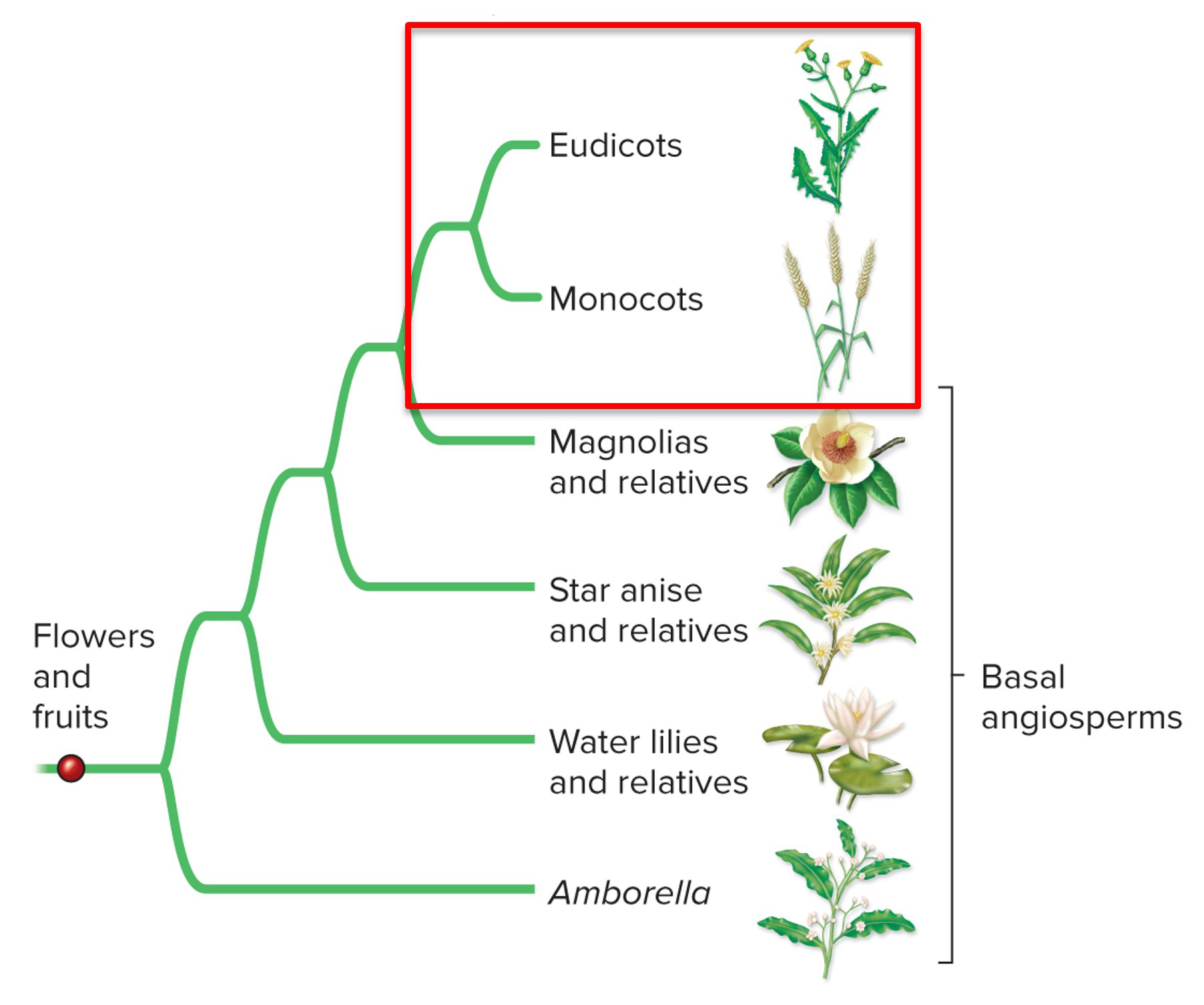 Scientists classify the diverse angiosperms into several groups, notably the eudicots and monocots.
The other 3% of angiosperms are a paraphyletic group called basal angiosperms.
Section 19.5
Figure 19.14
Most angiosperms are eudicots
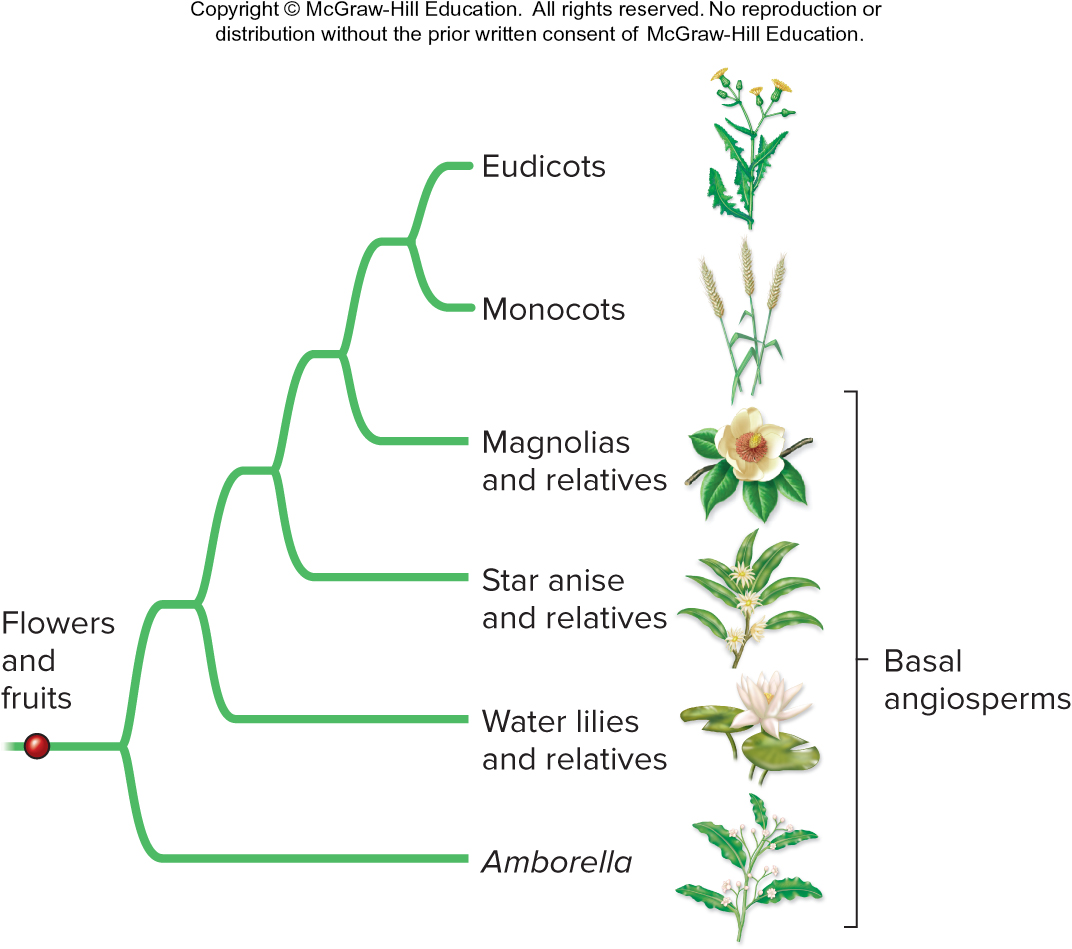 Eudicots have two cotyledons, which are the first leaves to emerge during germination. Their pollen grains have three pores.
Examples include roses, daisies, sunflowers, oak trees, beans, and the model organism Arabidopsis.
Figure 19.14
Section 19.5
Many angiosperms are monocots
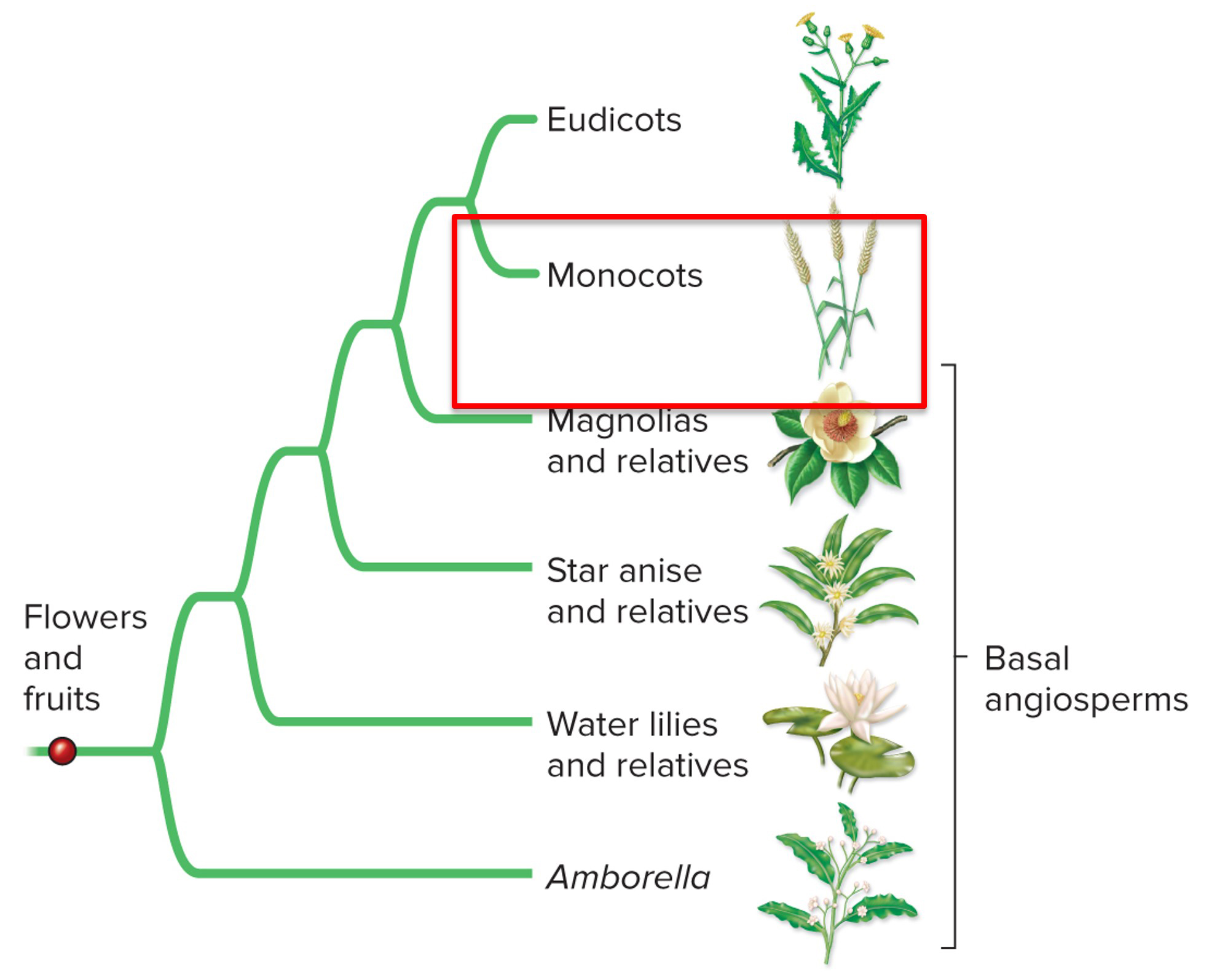 Monocots have one cotyledon. Their pollen grains have one pore.
Examples include orchids, lilies, grass, bananas, rice, wheat, and corn.
Section 19.5
Figure 19.14
Angiosperm sporophytes are large and conspicuous
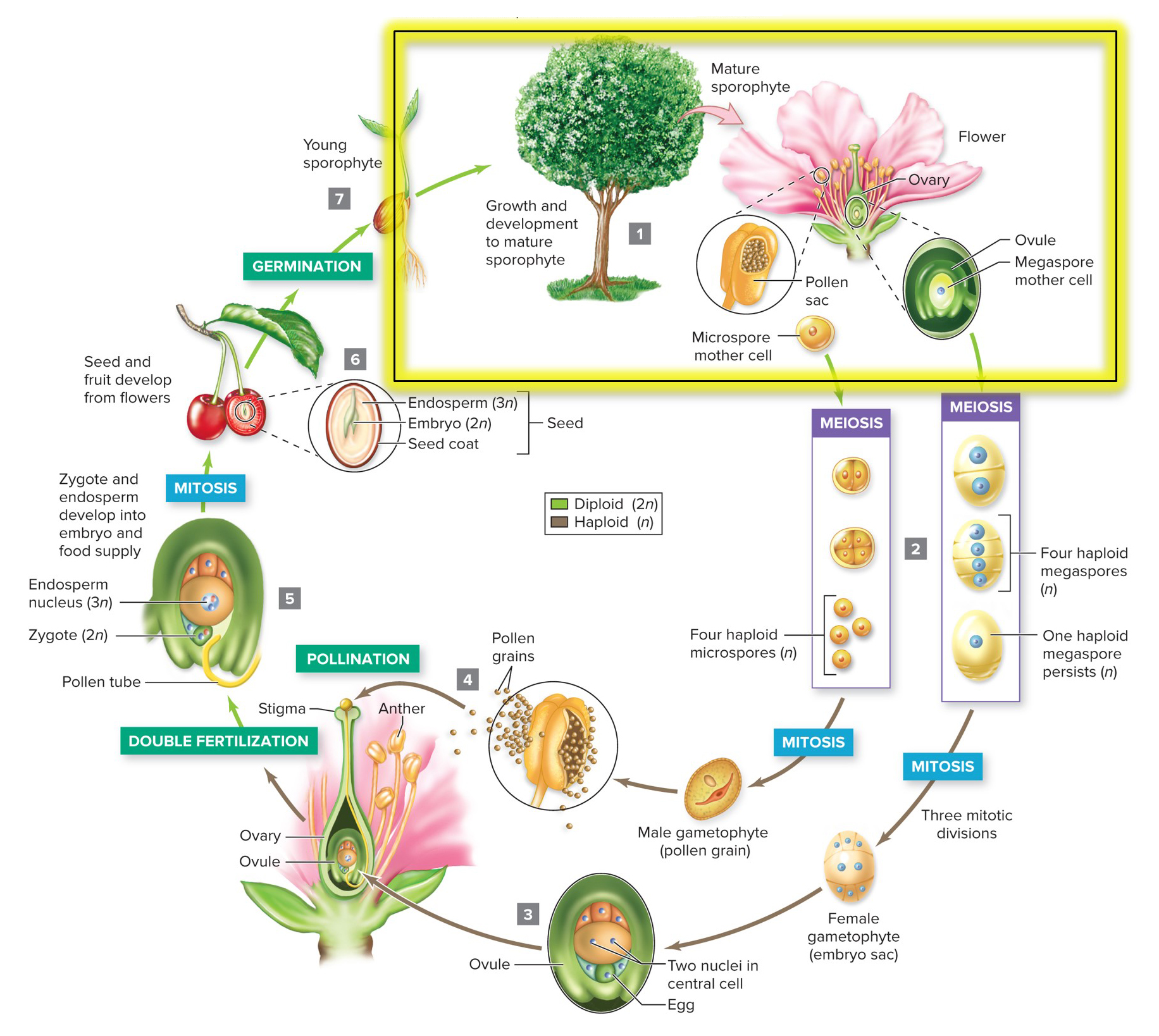 Trees and other familiar angiosperms we see are the sporophytes.
Section 19.5
Figure 19.15
Flowers are sporophyte reproductive structures in angiosperms
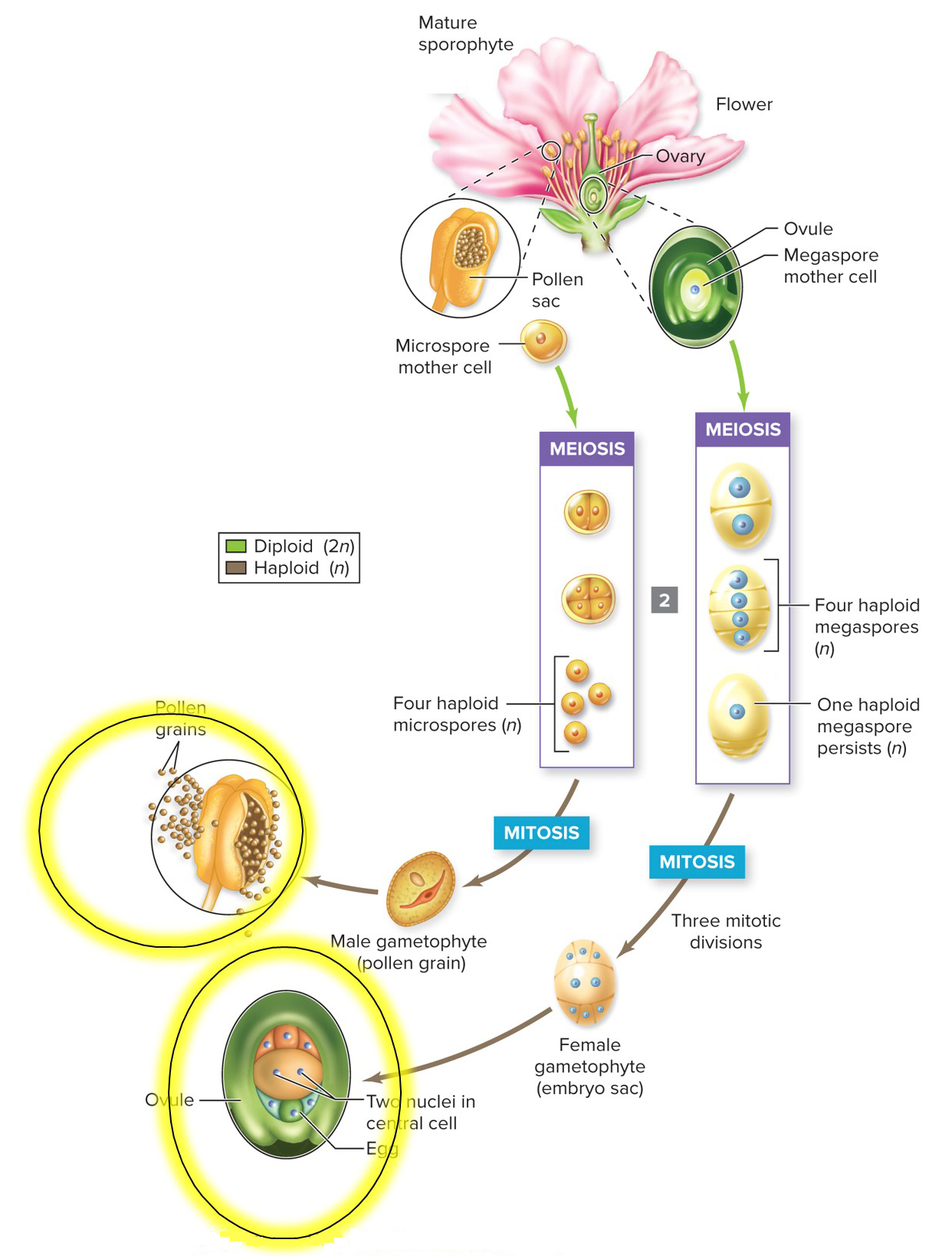 Pollen sacs in flowers produce microspores that develop into male gametophytes.
The ovule in the flower produces megaspores that develop into the female gametophytes.
Section 19.4
Figure 19.15
Microscopic gametophytes get together at pollination
During pollination, a grain of pollen (male gametophyte) produces a pollen tube to reach the female gametophyte.
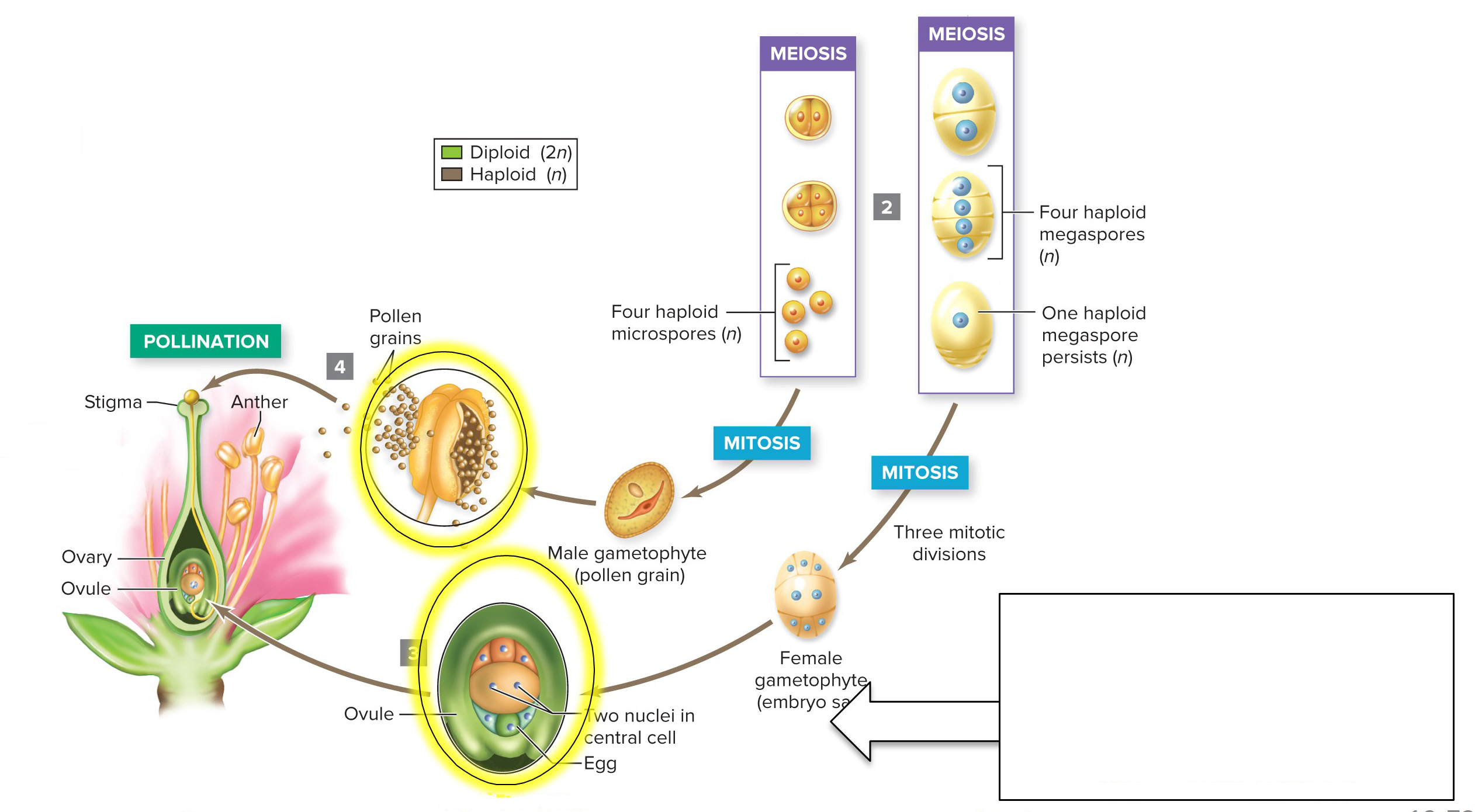 Female gametophytes consist of one egg and a central cell that contains two polar nuclei.
Section 19.5
Figure 19.15
Angiosperms have double fertilization
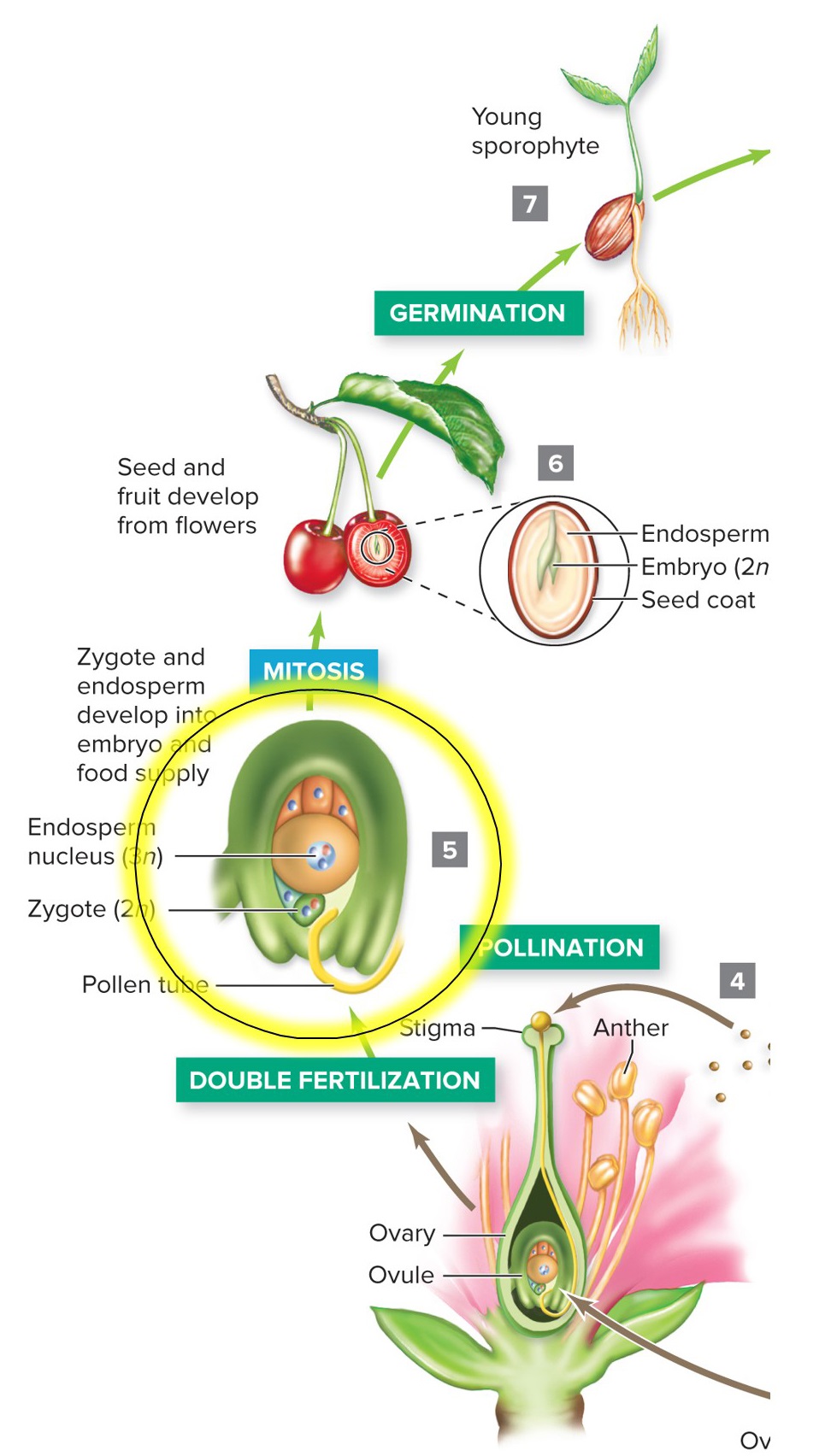 Two sperm nuclei travel through the pollen tube.
One fertilizes the egg, forming a zygote. This is the first cell of the sporophyte.
The other sperm fertilizes the central cell’s polar nuclei. This will develop into the endosperm, which feeds the embryo inside the seed.
Figure 19.15
Section 19.5
Seeds contain embryo and endosperm
In angiosperms, the ovule develops into a seed. At the same time, the ovary that surrounds the ovule develops into a fruit.
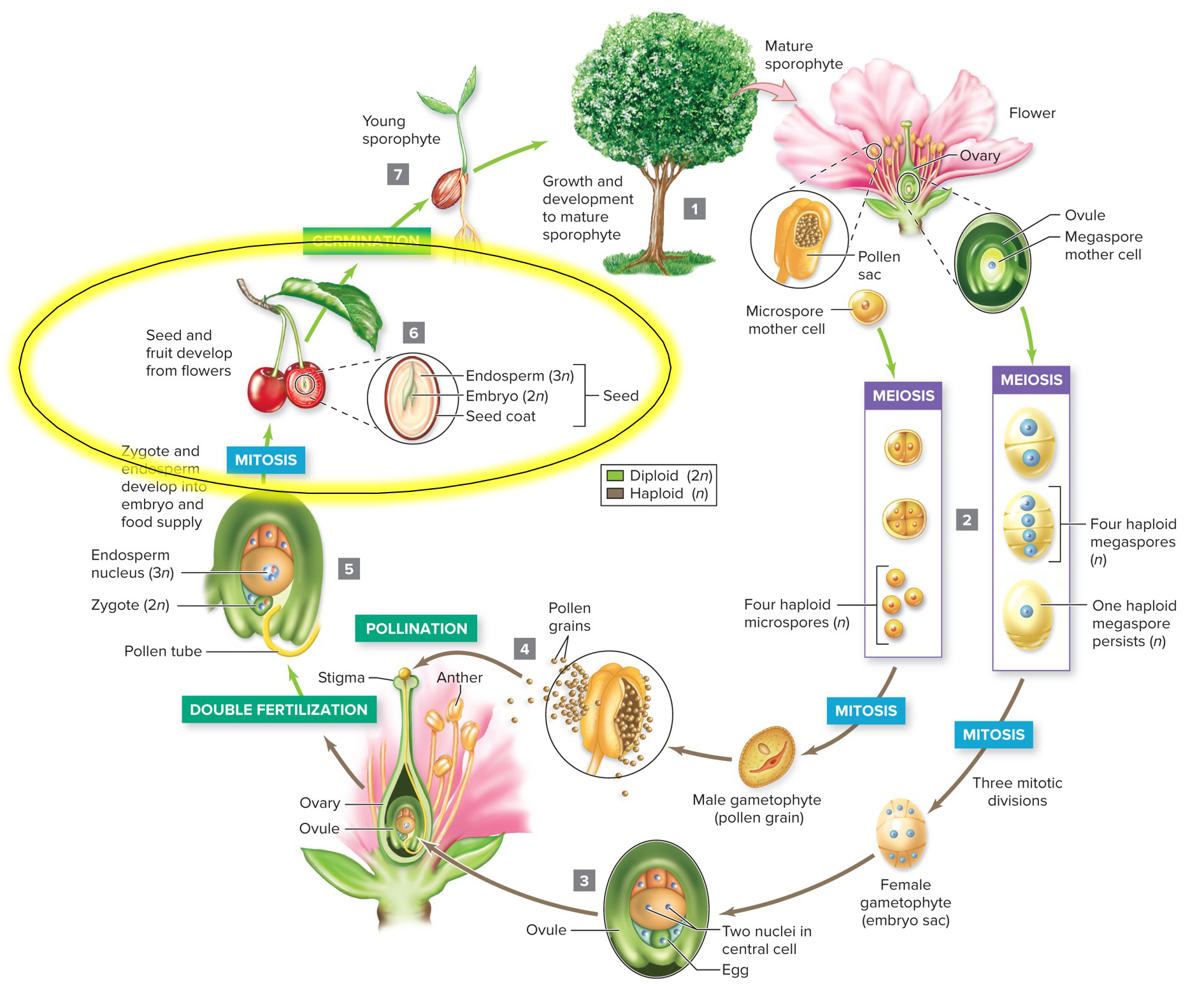 Section 19.5
Figure 19.15
Angiosperm seeds germinate when conditions are favorable
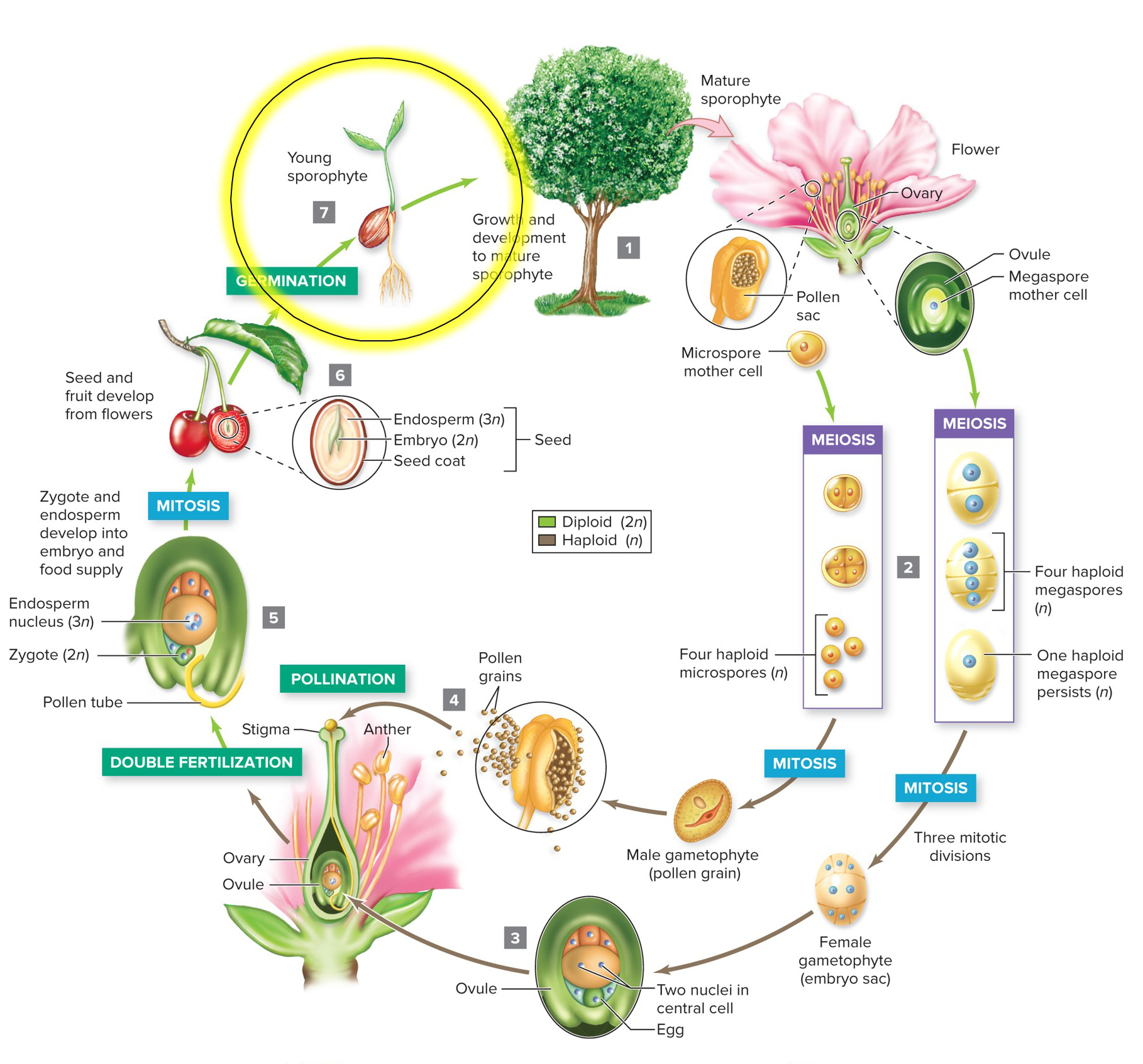 Seeds germinate into young sporophytes.
Section 19.5
Figure 19.15
Wind and animals assist angiosperm reproduction
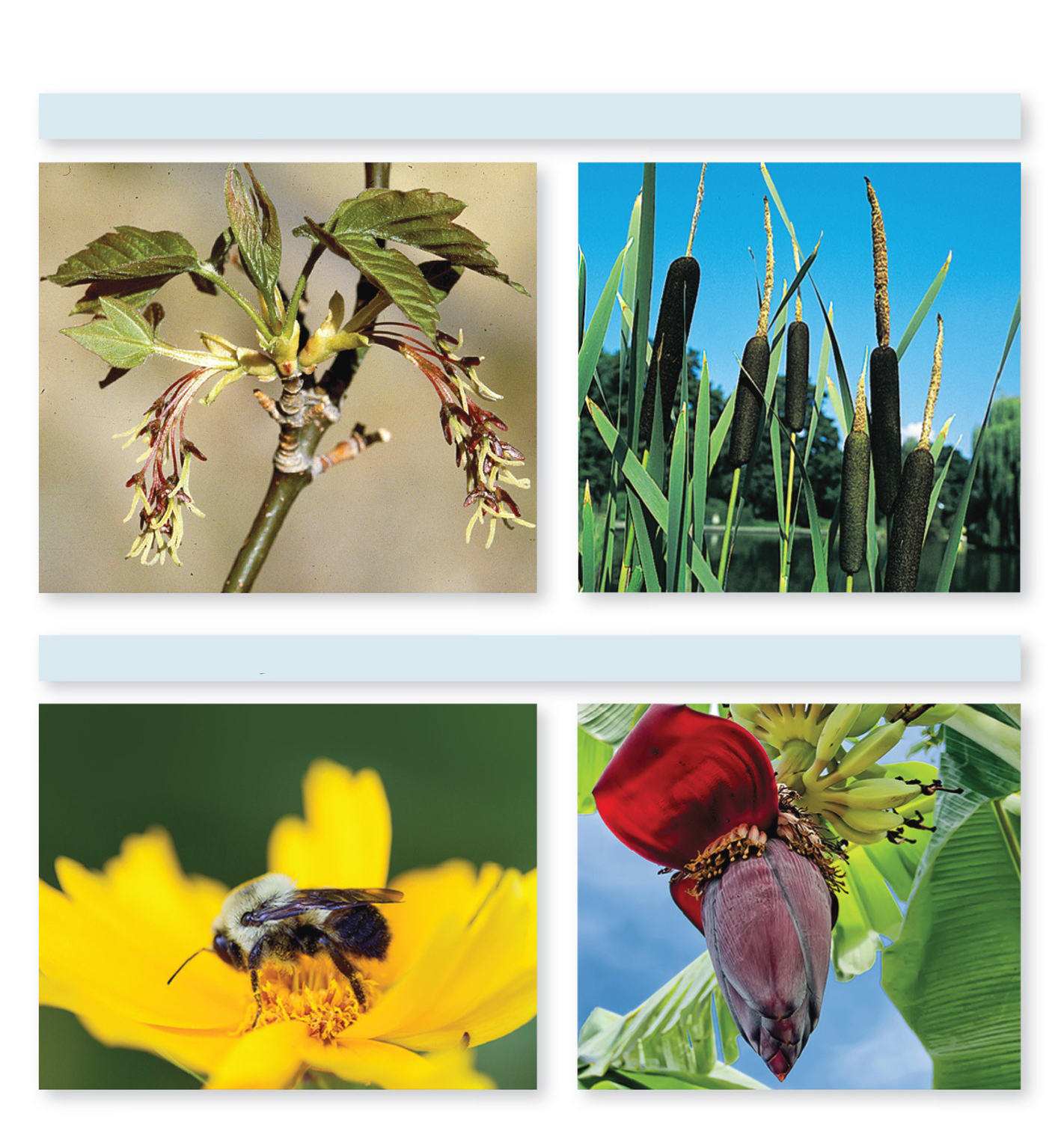 Pollination by wind
Pollen is transported great distances by wind.
Plants with attractive nectar, petals, or bright colors co-evolved with animals that pollinate them.
b. Pollination by animals
(a, maple tree): ©Steven P. Lynch/McGraw-Hill Education; (a, cattails): ©Hans Reinhard/Okapia/Science Source; (b, chamomile): ©McGraw-Hill Education; (b, banana tree): ©Igor Prahin/Flickr Open/Getty Images RF
Figure 19.16
Clicker question #5
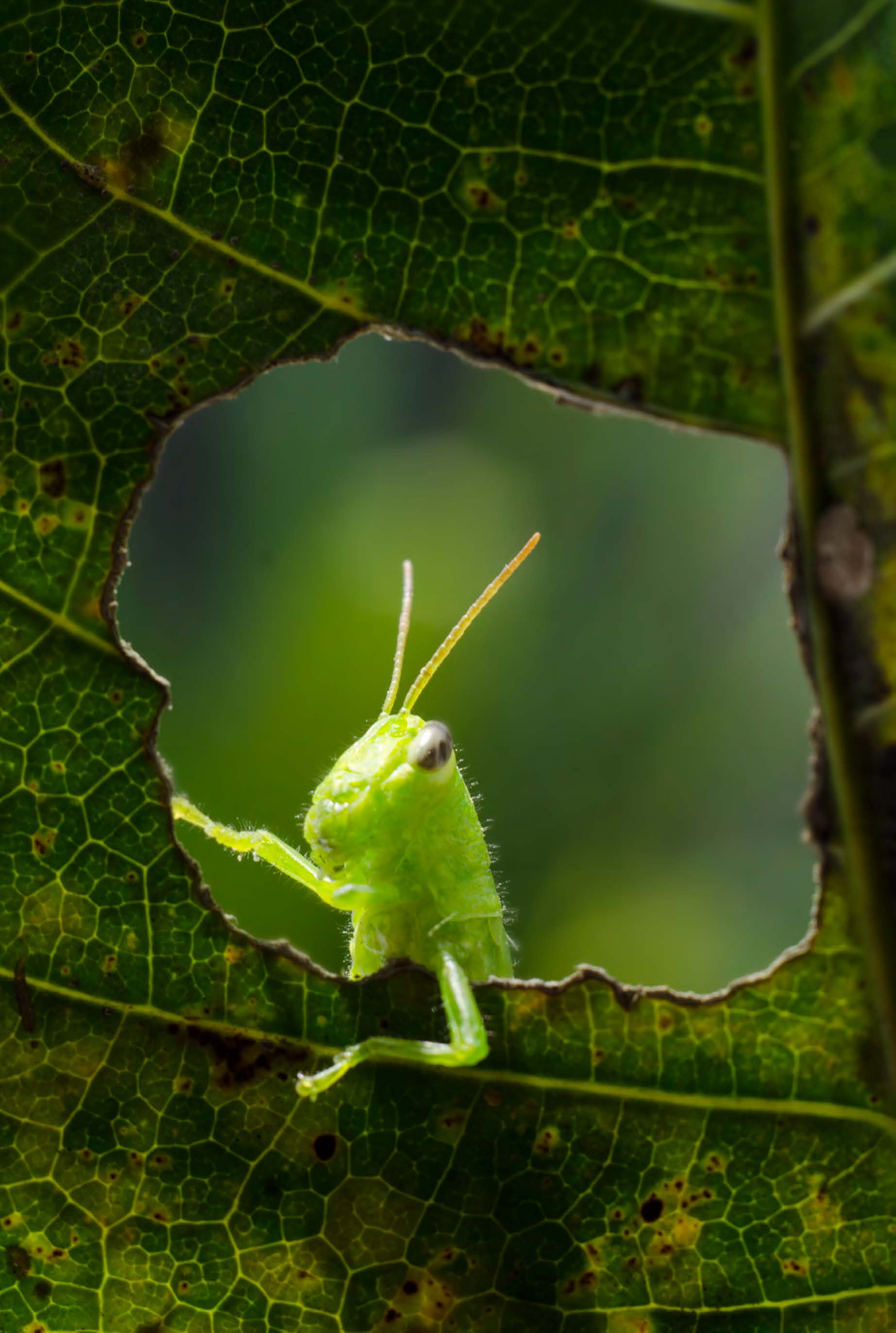 In the angiosperm life cycle, the seed is analogous to the ____ in the human life cycle.
 male reproductive organs
 female reproductive organs
 uterus and fetus
 sperm cell
 egg cell
Clicker question #5, solution
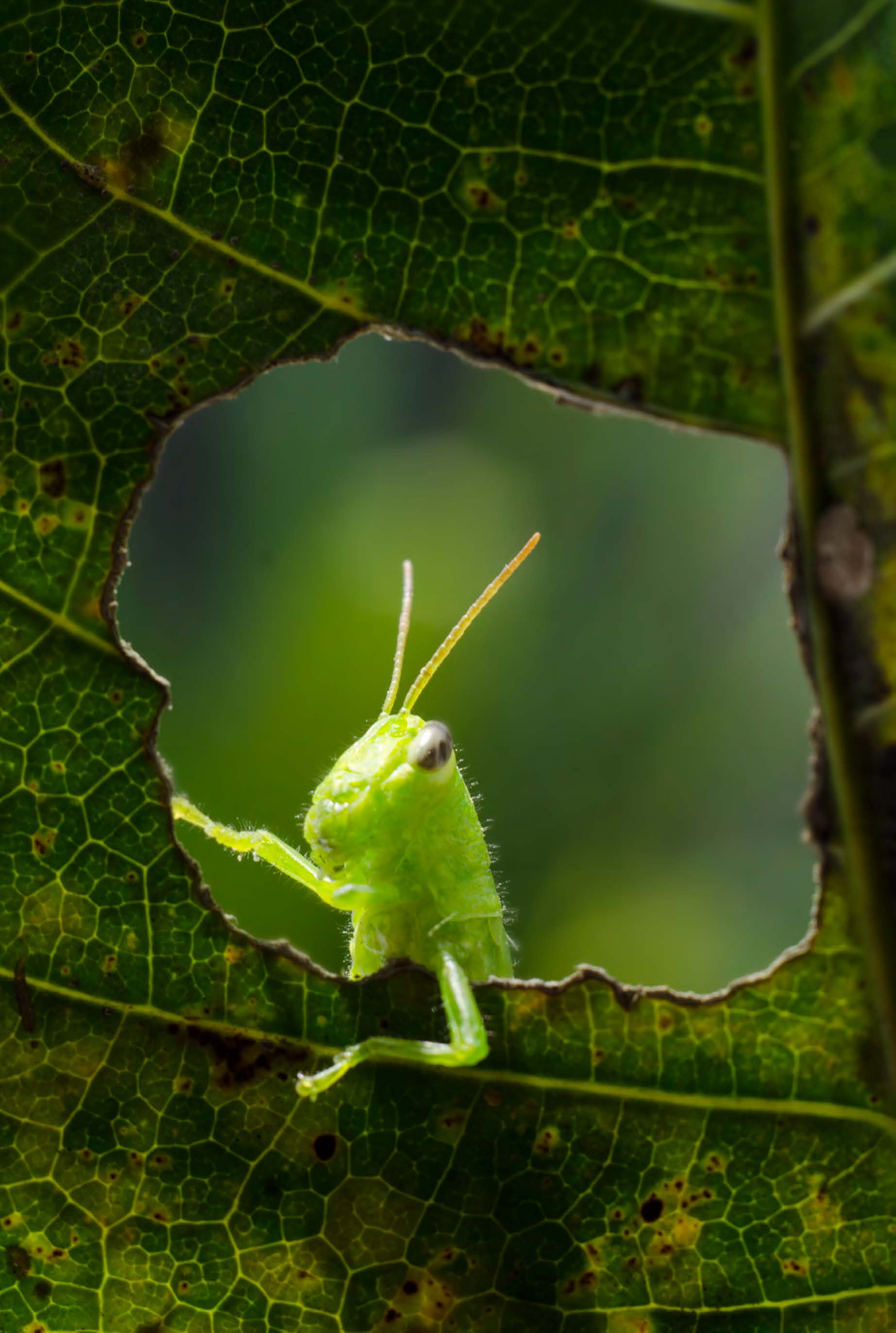 In the angiosperm life cycle, the seed is analogous to the ____ in the human life cycle.
 uterus and fetus
19.5 Mastering concepts
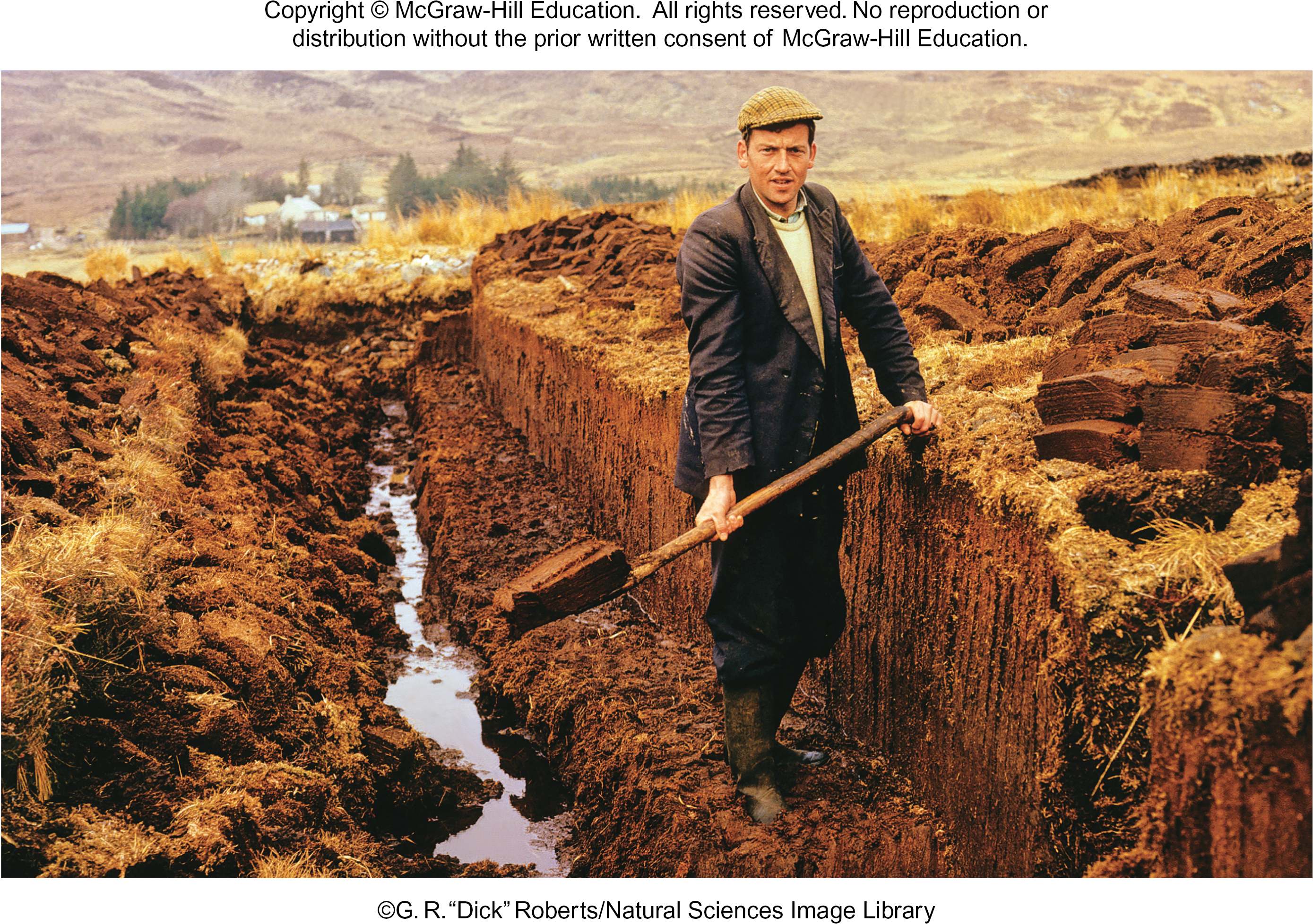 In what ways are the life cycles of angiosperms similar to and different from those of conifers?
©G. R. ”Dick” Roberts/Natural Sciences Image Library
Summary: alternation of generations
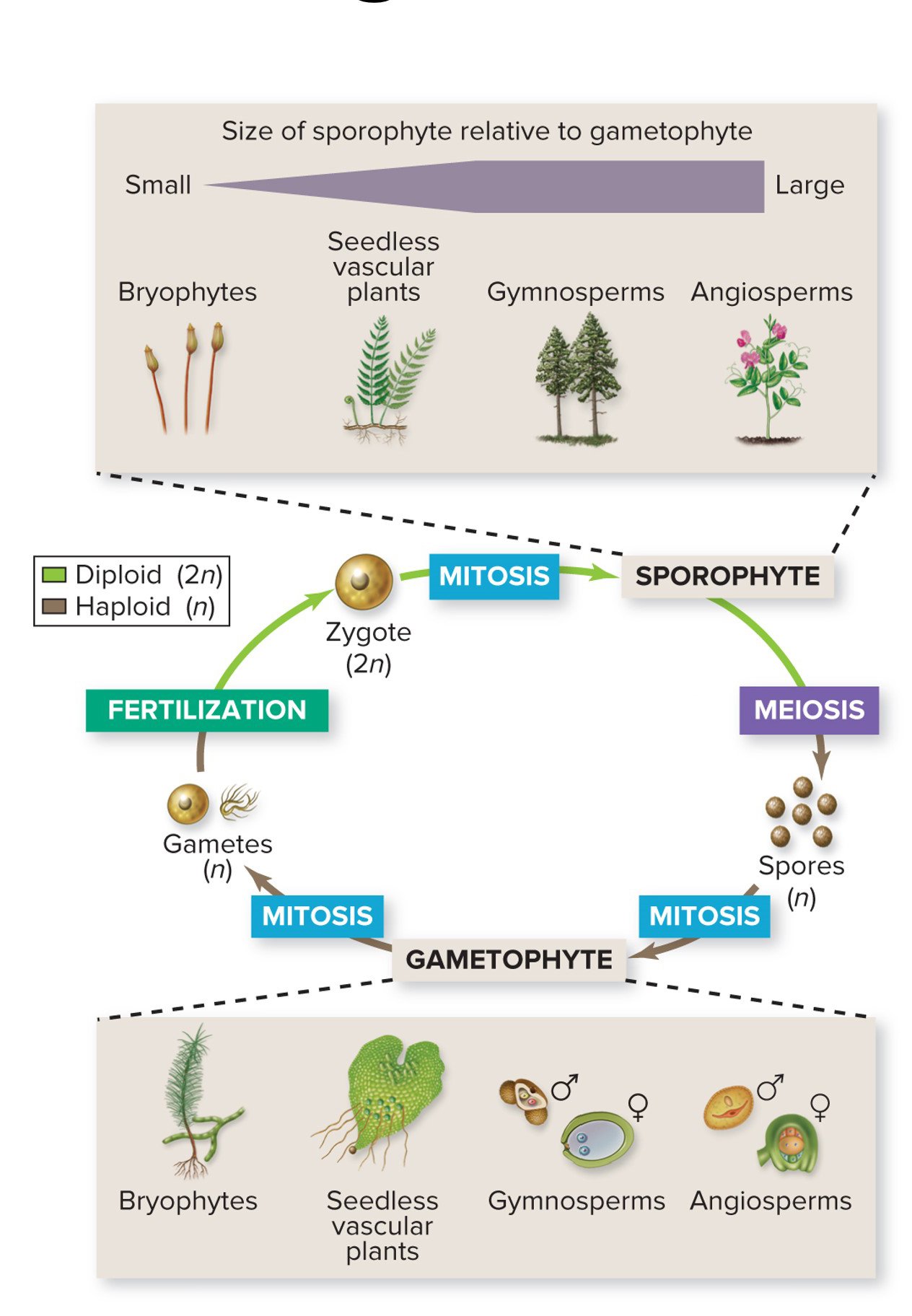 The diploid sporophyte plant produces haploid spores that grow into gametophyte plants.
Haploid gametophytes produce gametes that unite at fertilization.
Figure 19.19
Investigating life: Genetic messages from ancient ecosystems
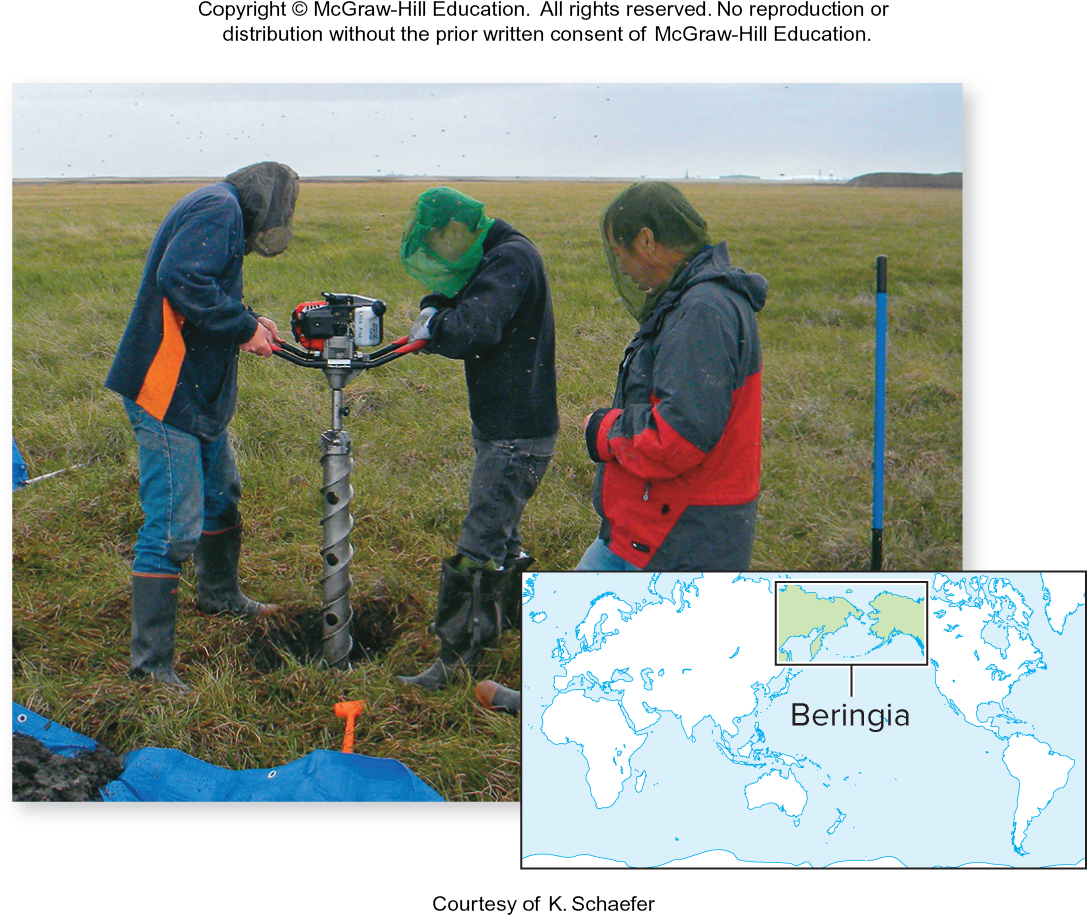 Frozen soils preserve DNA from organisms that lived long ago.
Researchers drill through the permafrost to collect DNA that will help them learn about ancient ecosystems.
Courtesy of K. Schaefer
Section 19.6
Figure 19.17
Investigating life: Data reveals changing plant communities
Chloroplast DNA isolated from sediment samples shows that herbs predominated in Siberia from 400,000 years ago until about 10,000 years ago, when mosses and shrubs overtook them.
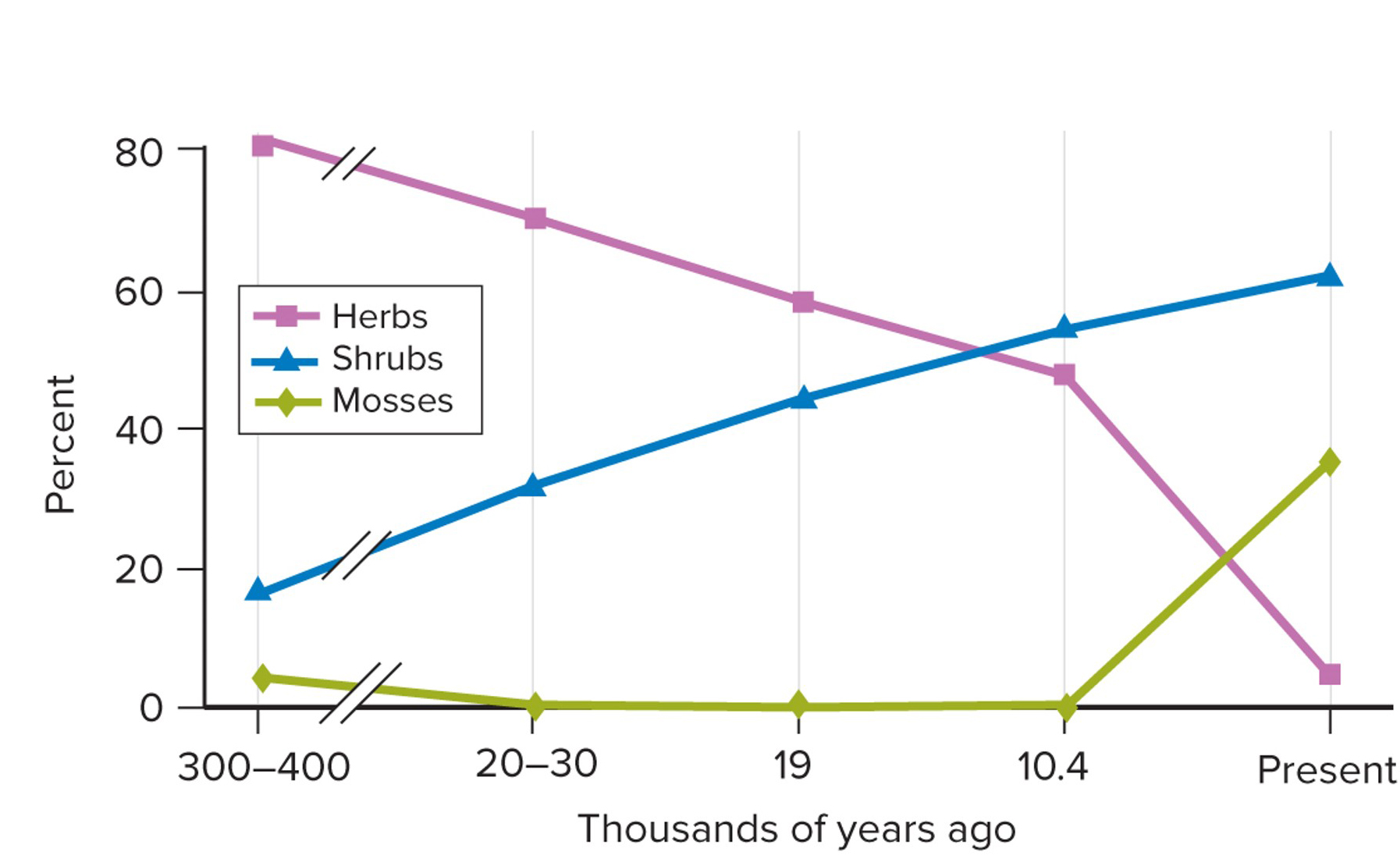 Section 19.6
Figure 19.18